٢
الفصل
الجمع  الطرح
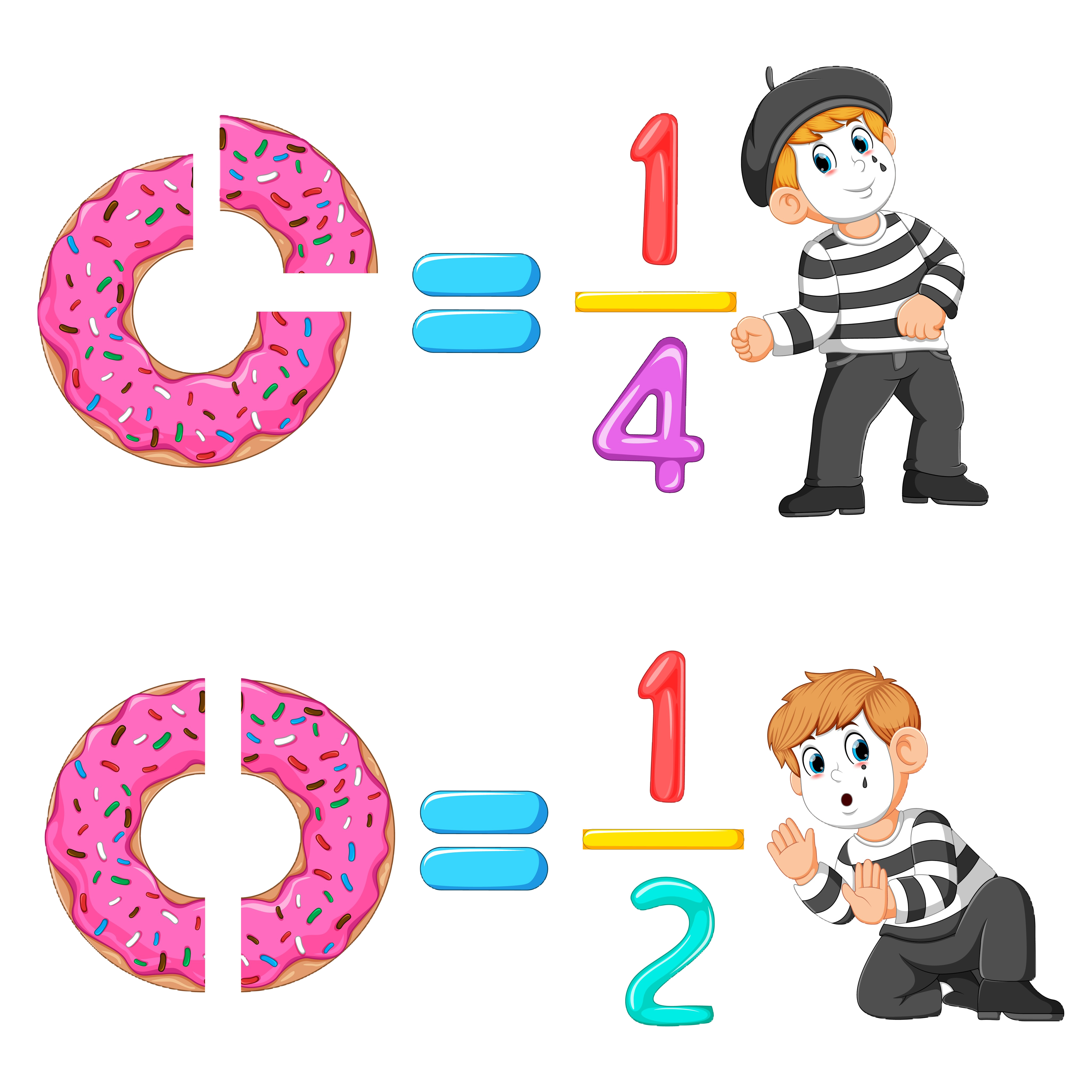 الفصل الثاني:الجمع والطرح
٢-٦ الطرح مع وجود أصفار
صفحة ٦٧
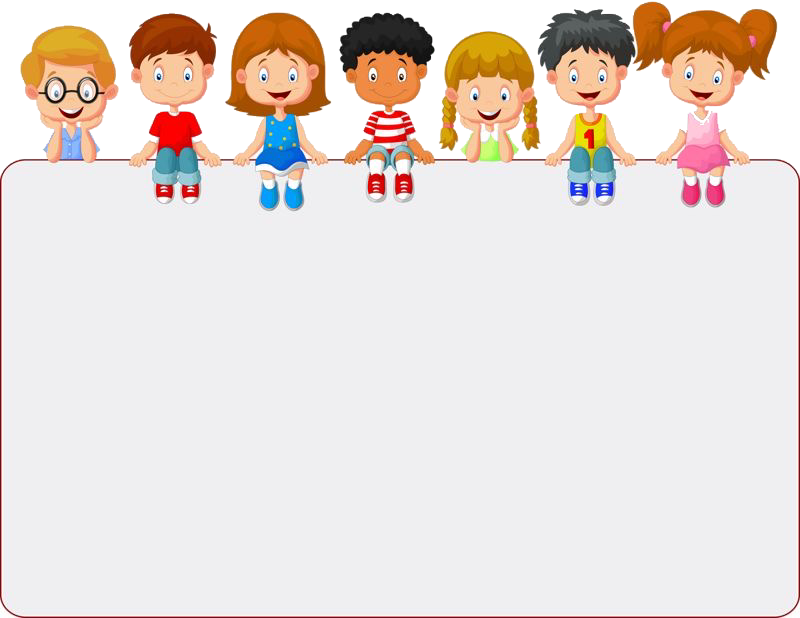 2
1
3
4
5
جدول التعلم
ماذا أعرف
ماذا تعلمت
ماذا أريد أن أعرف
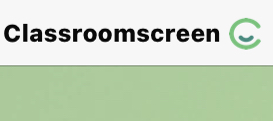 أدوات
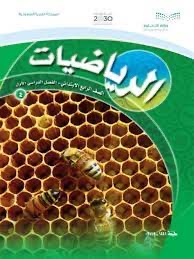 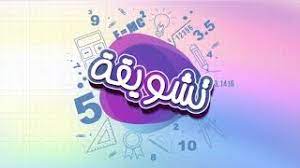 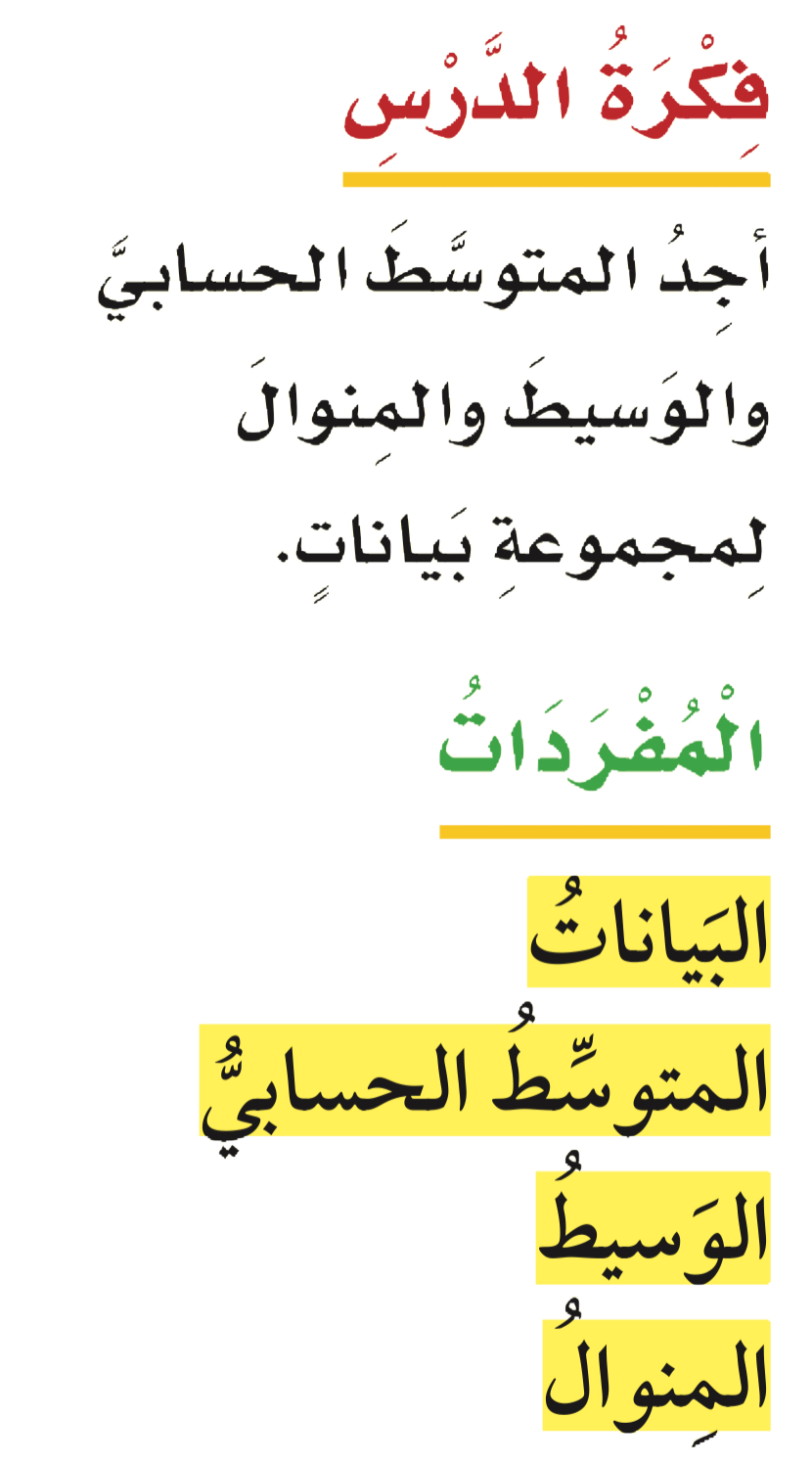 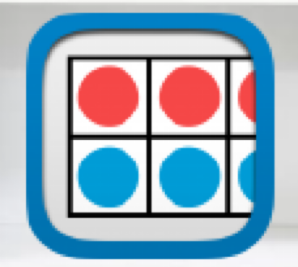 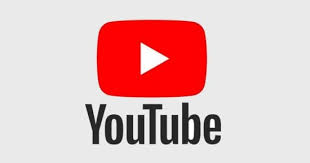 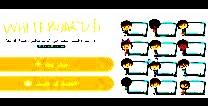 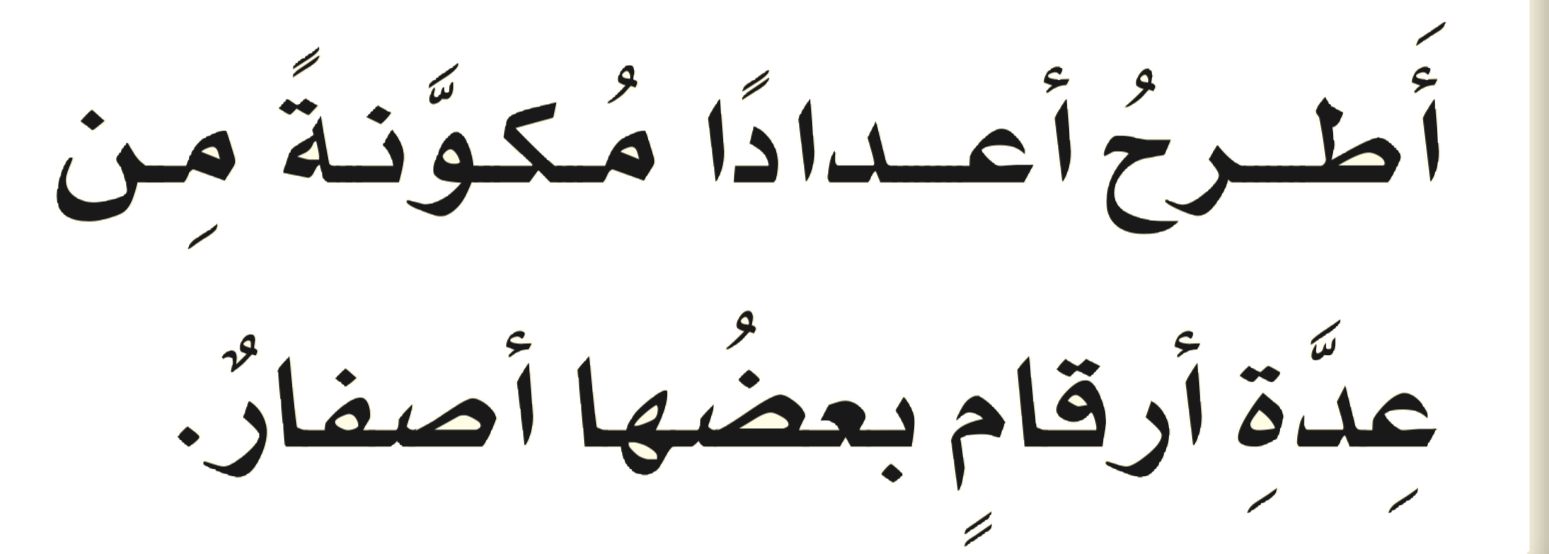 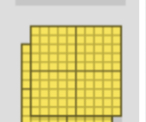 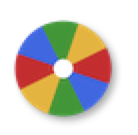 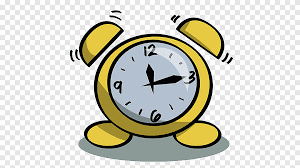 نشاط
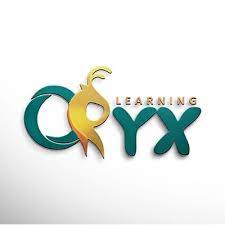 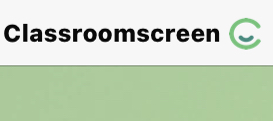 أدوات
استعد
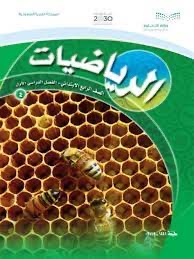 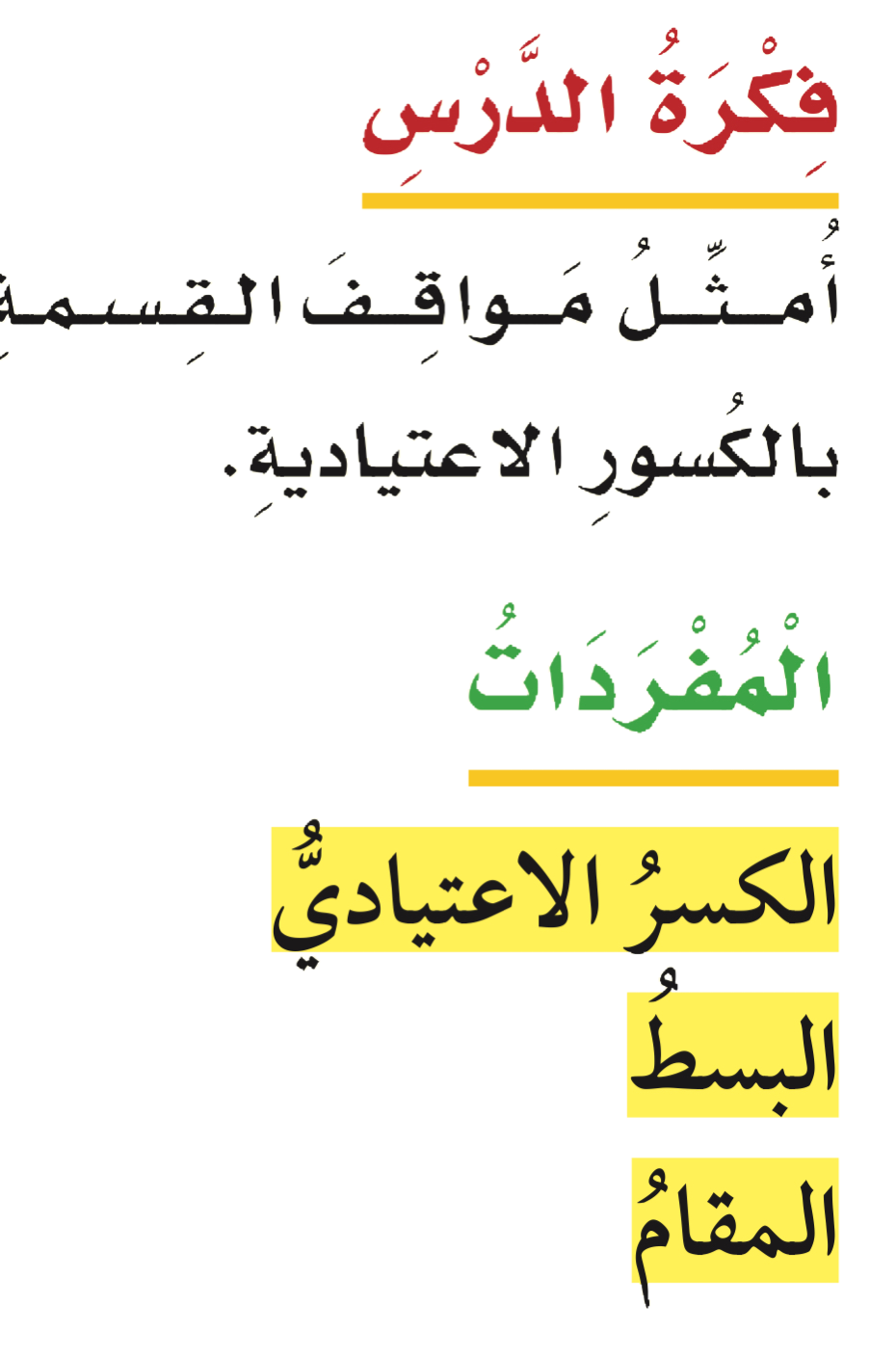 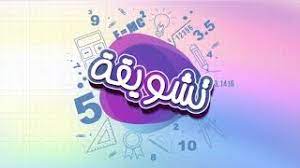 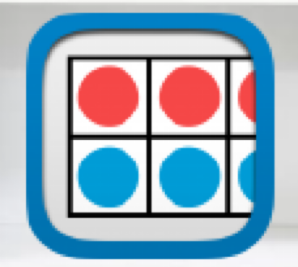 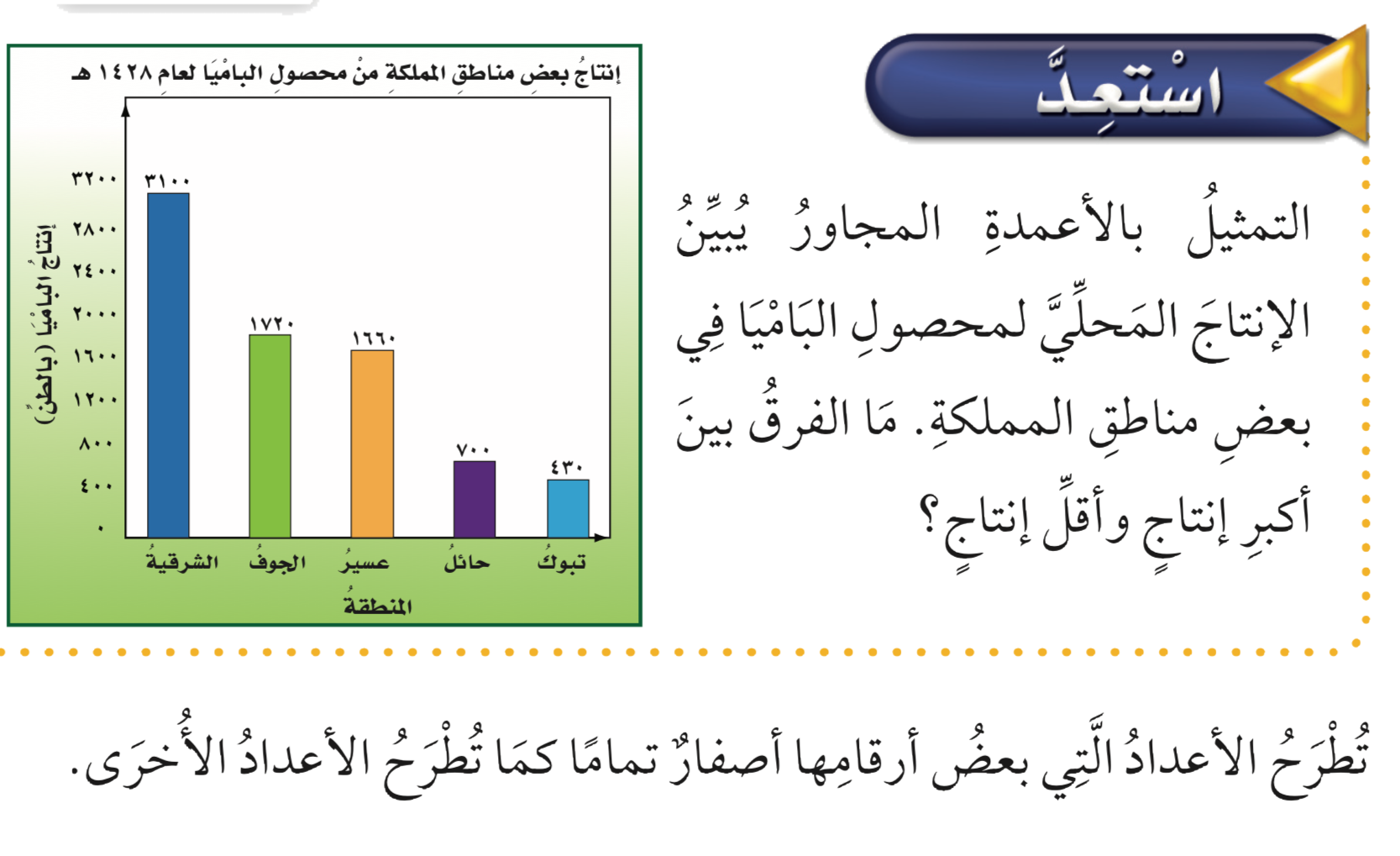 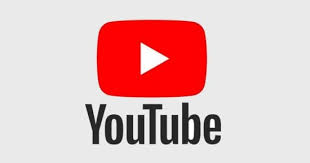 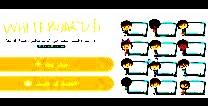 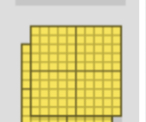 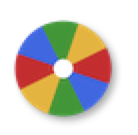 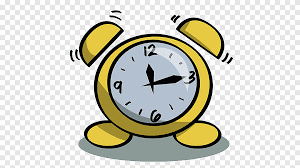 نشاط
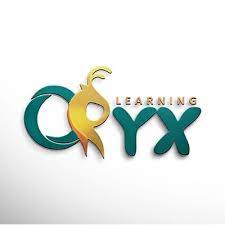 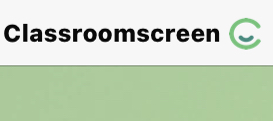 أدوات
مثال
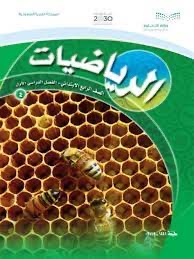 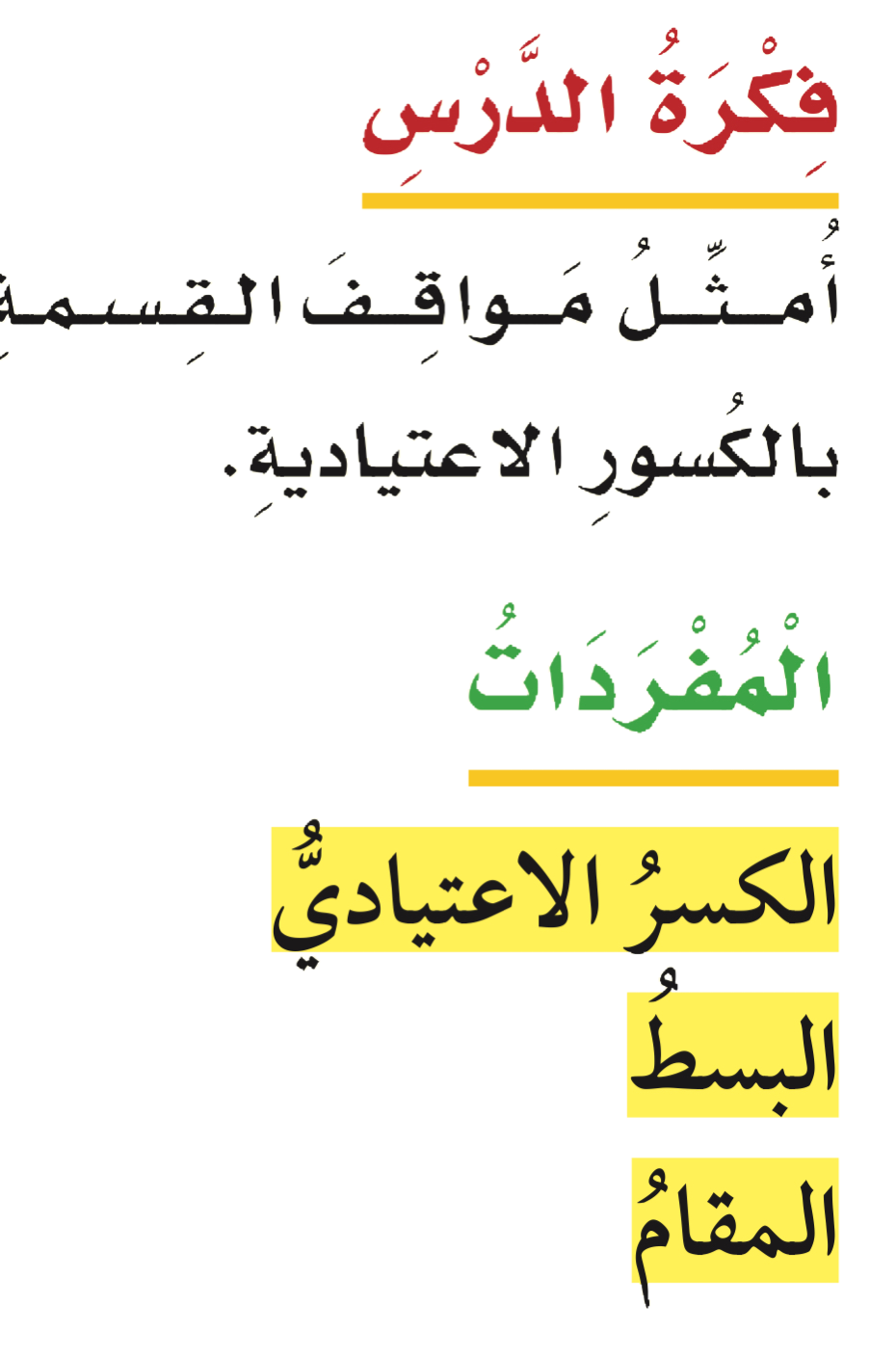 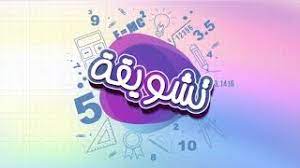 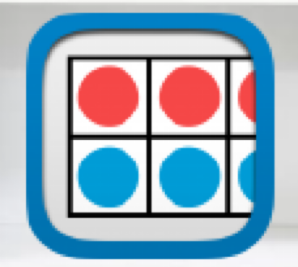 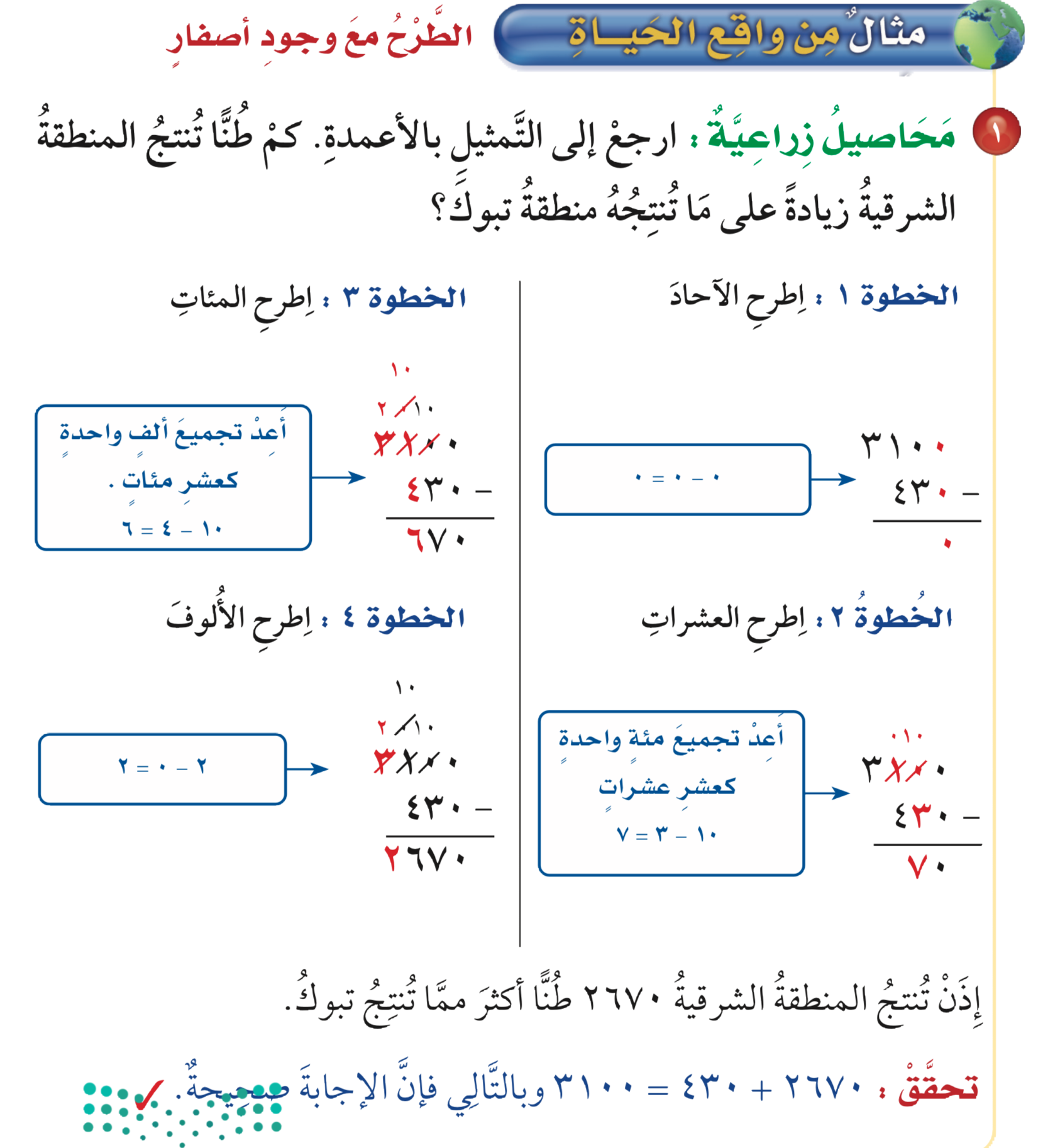 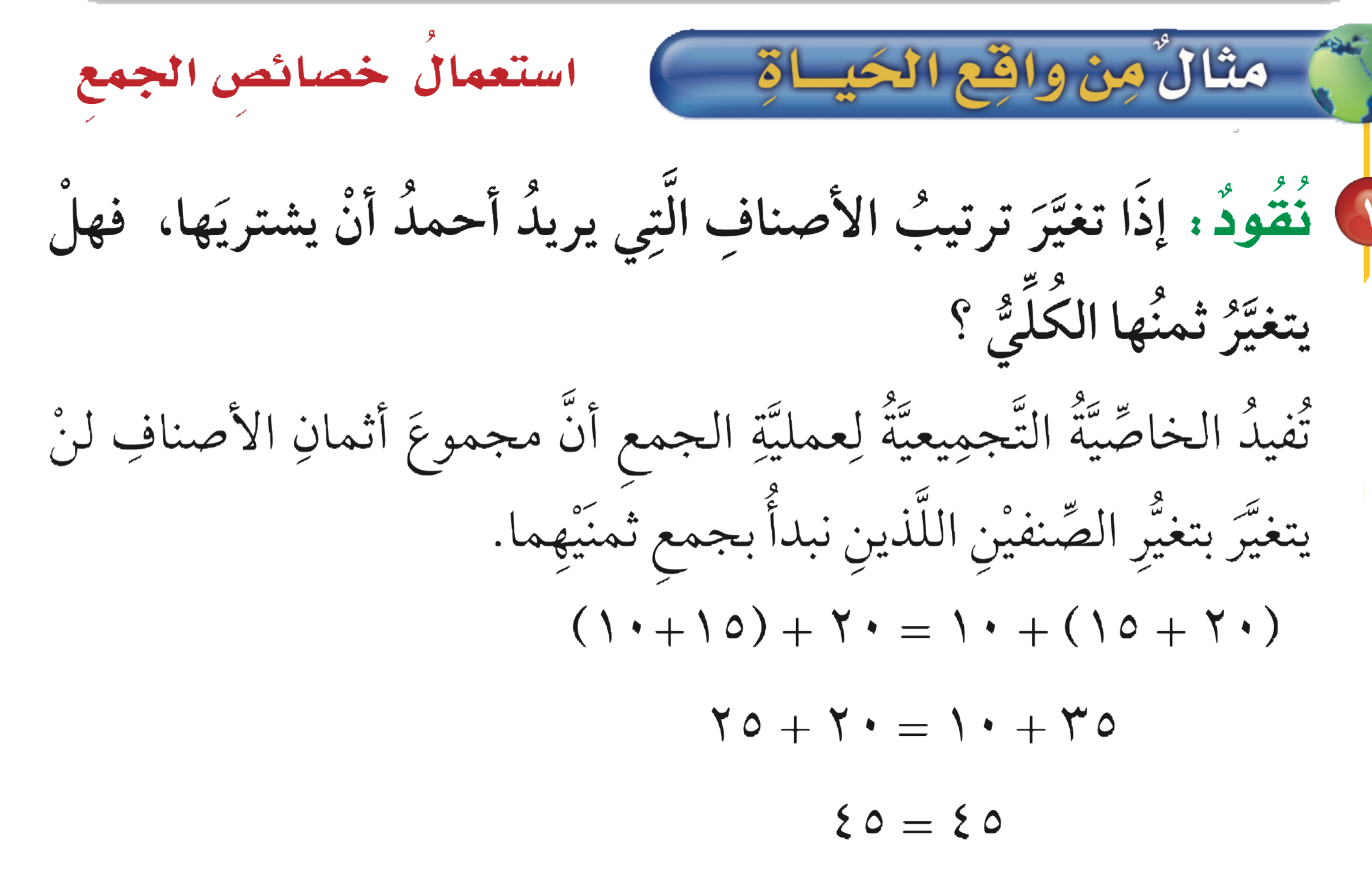 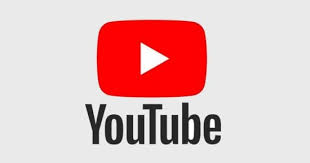 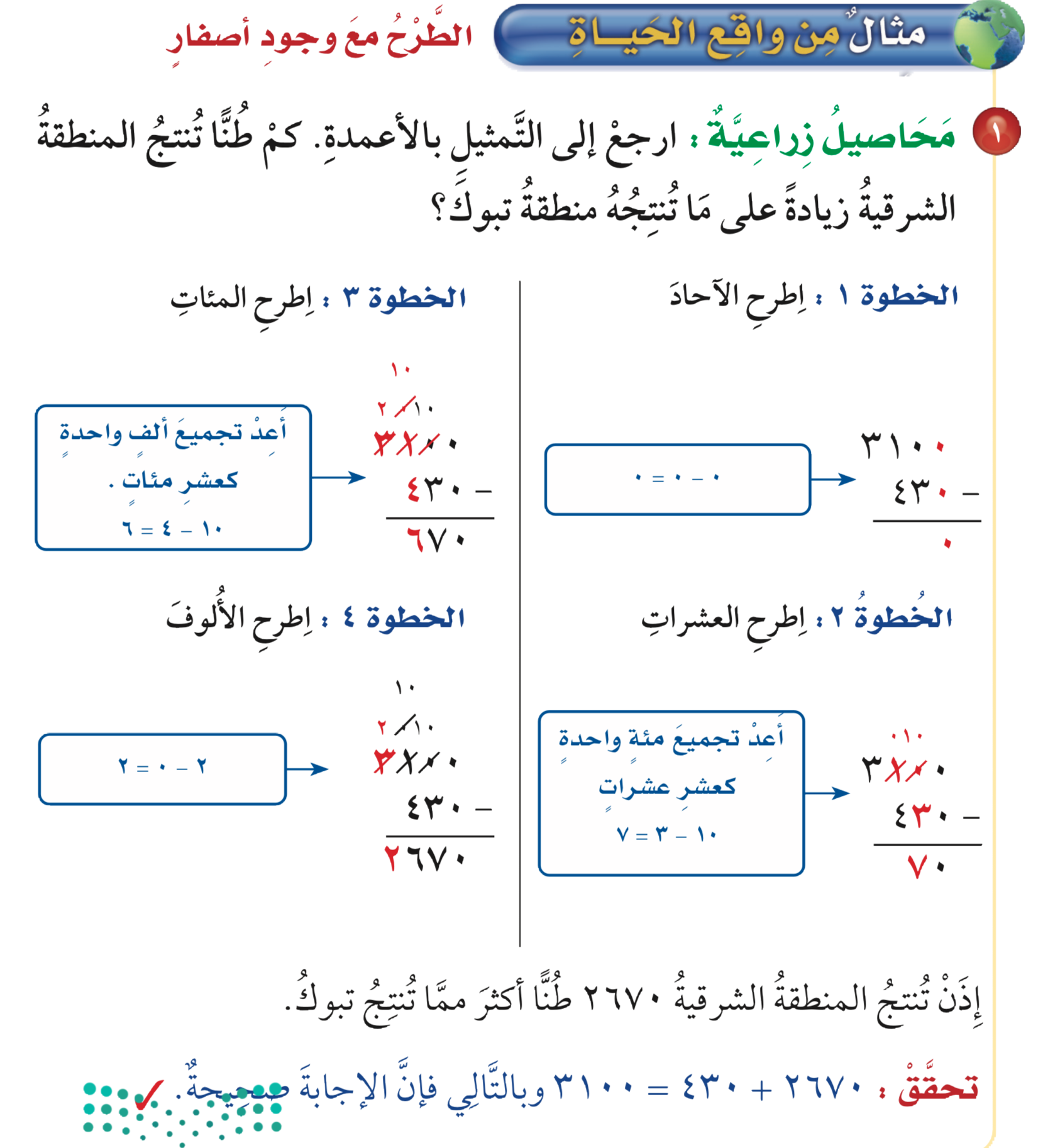 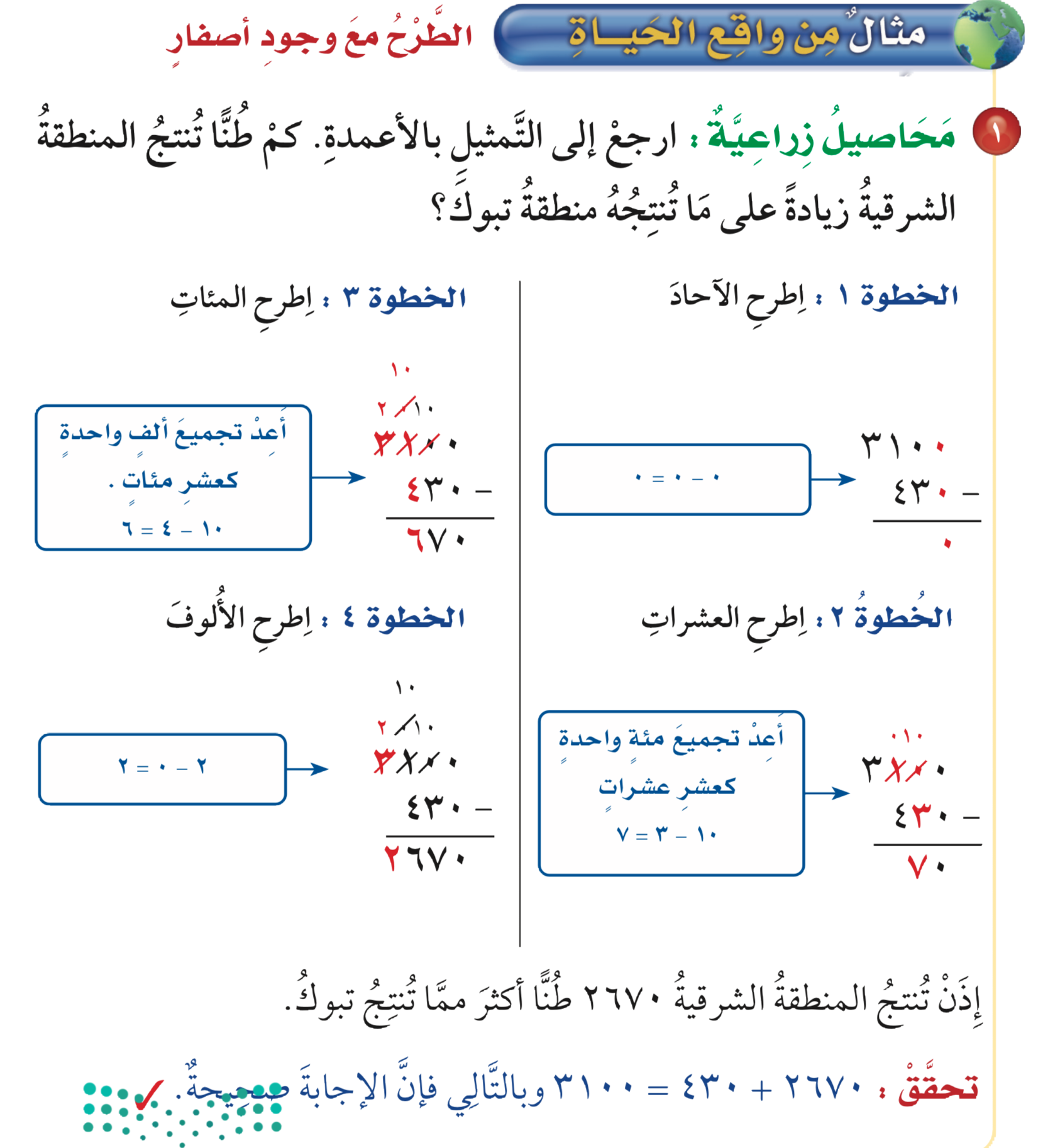 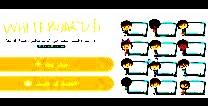 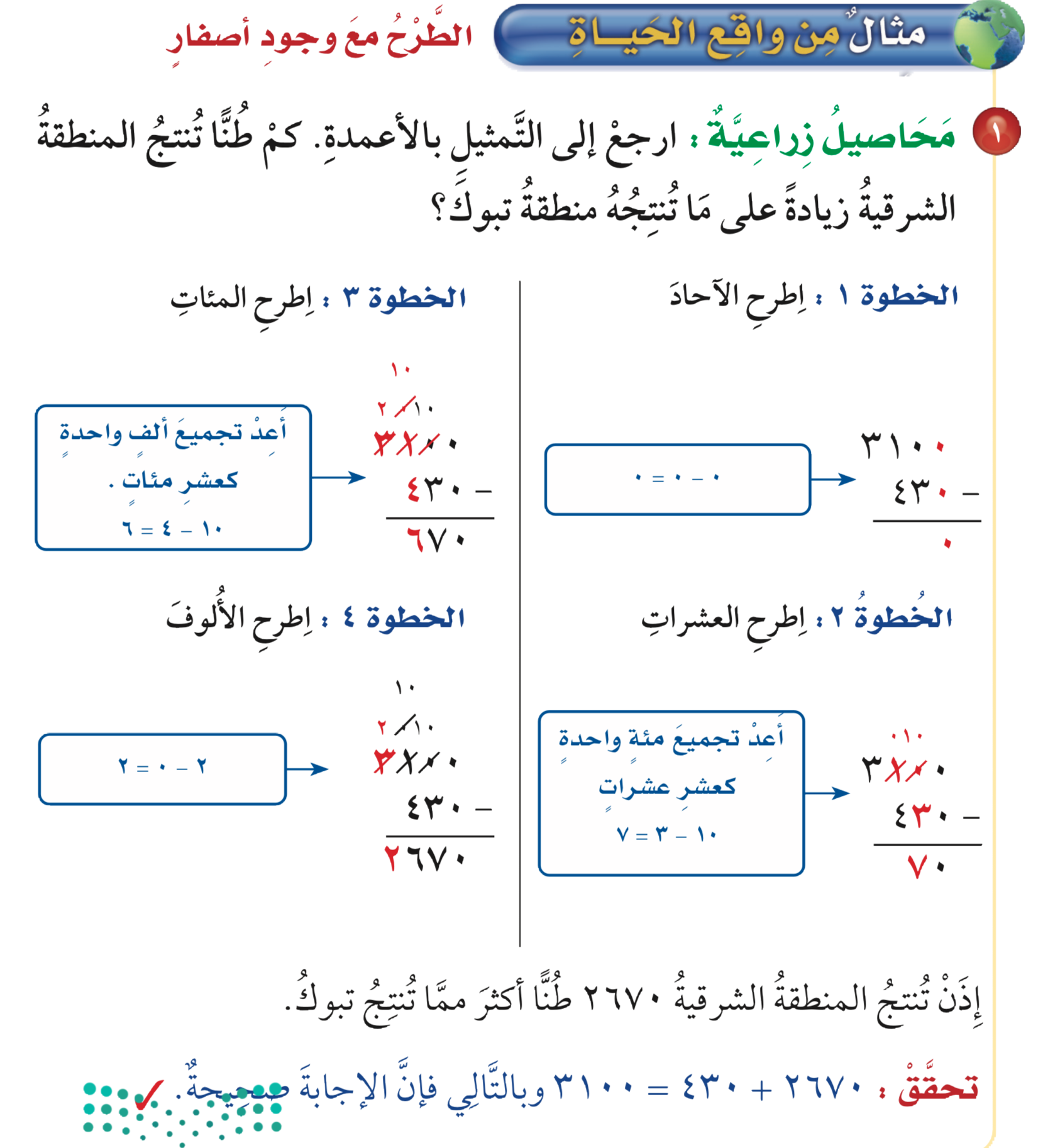 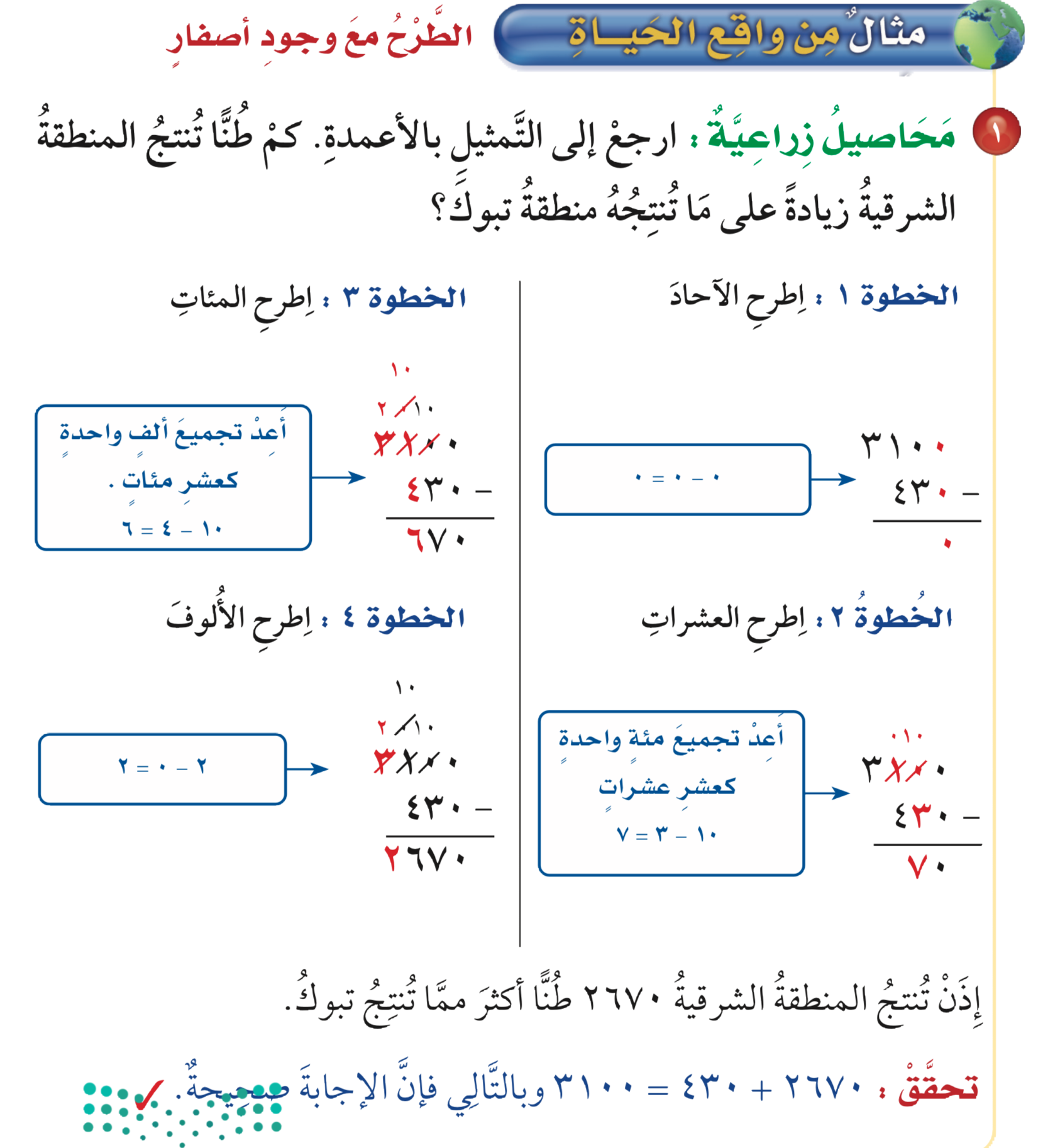 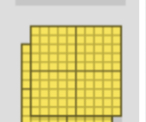 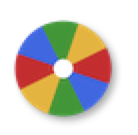 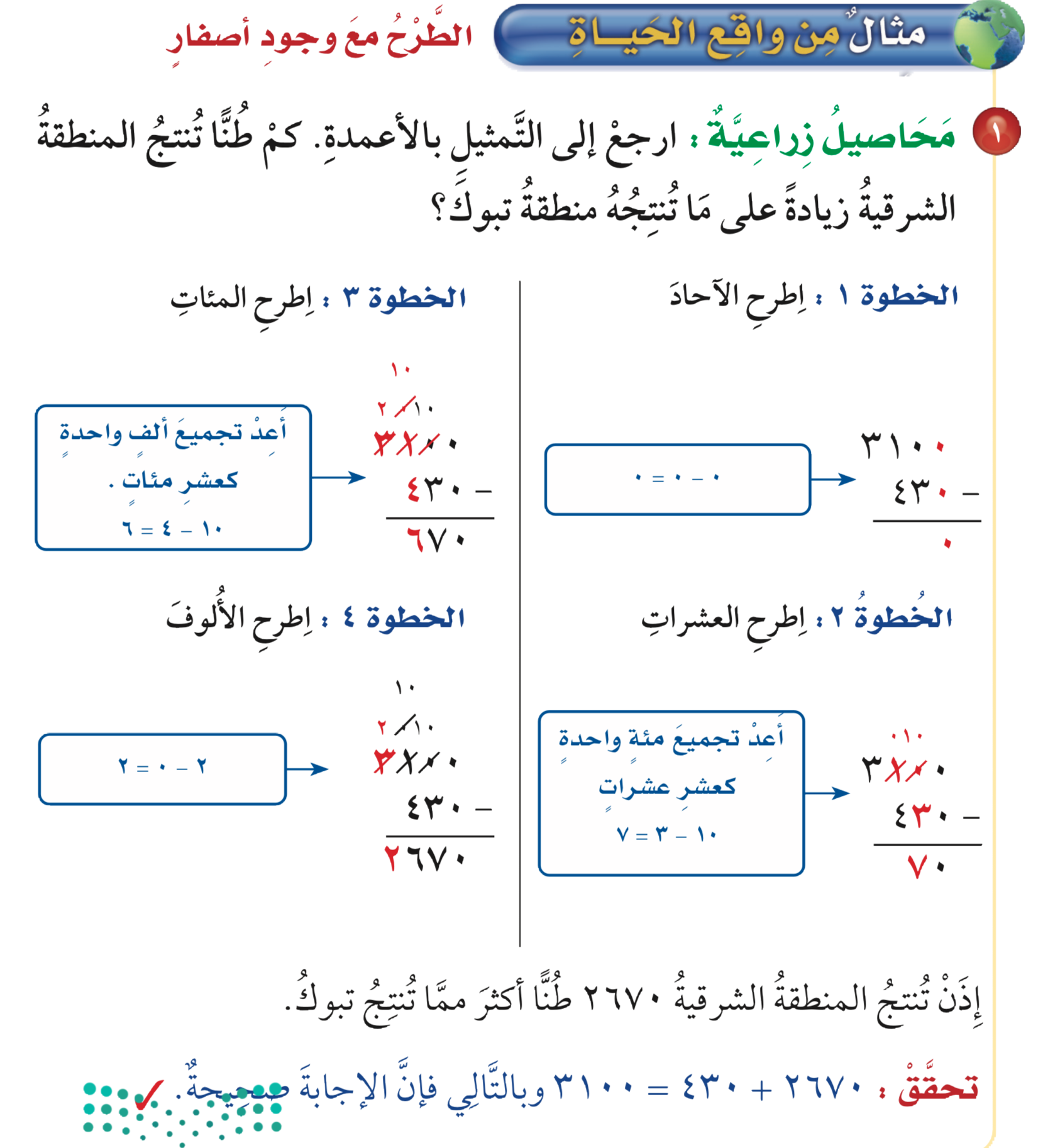 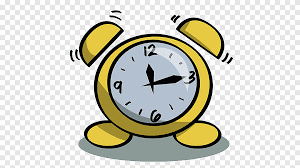 نشاط
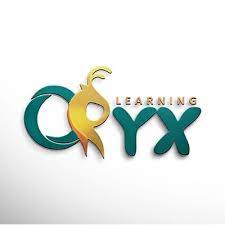 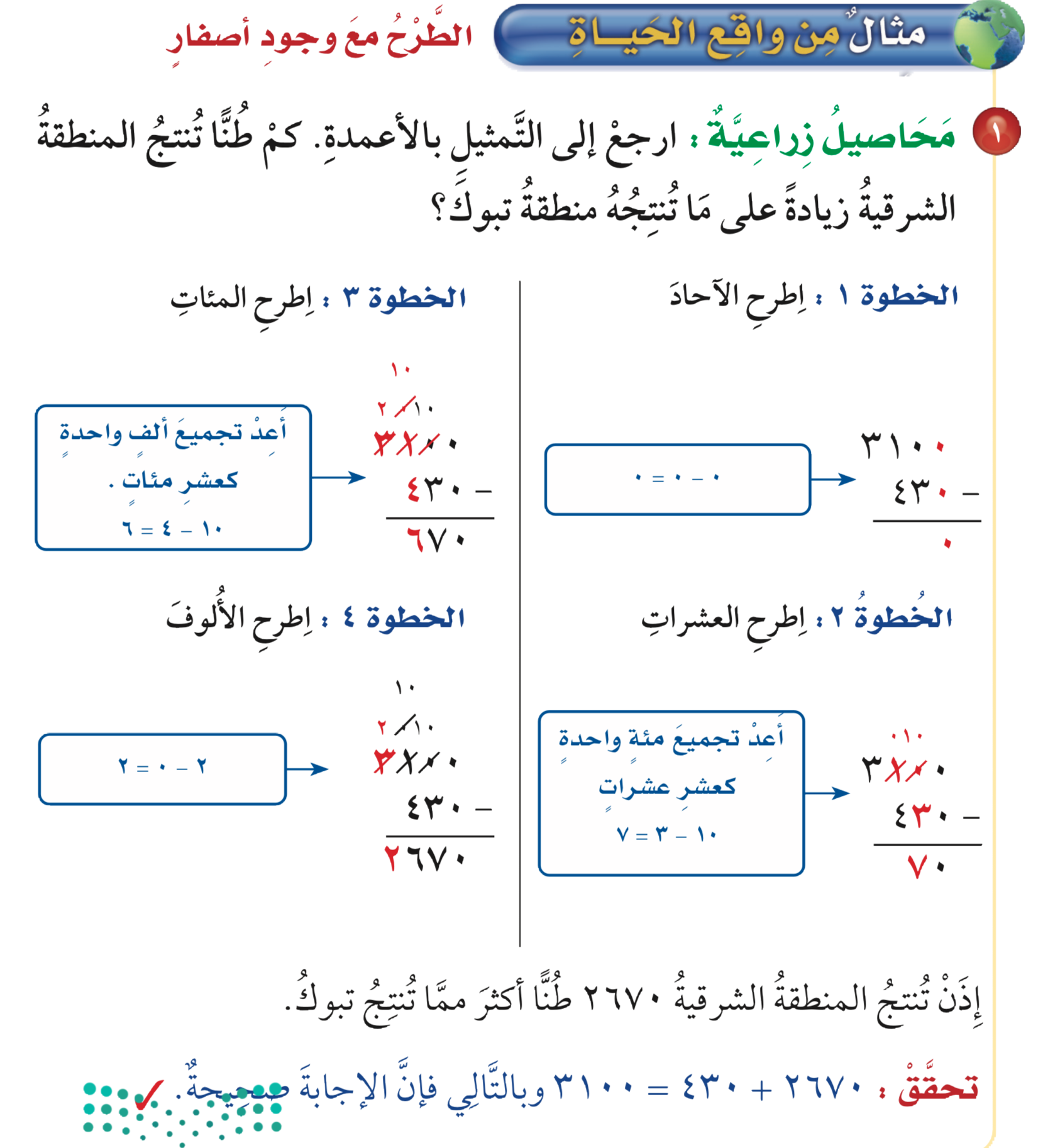 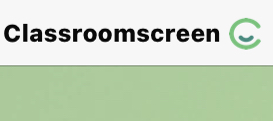 أدوات
مثال
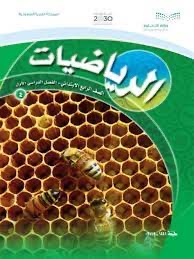 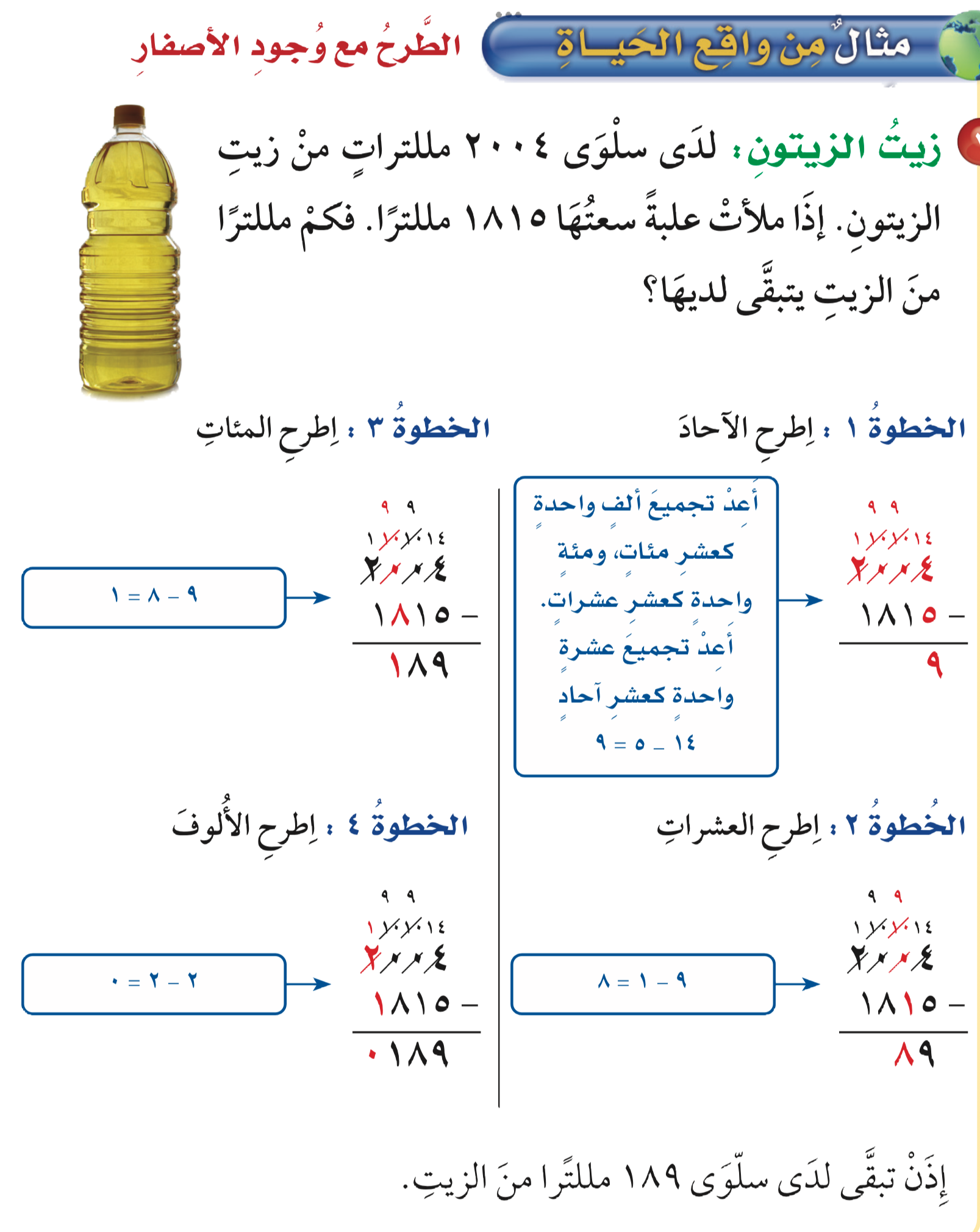 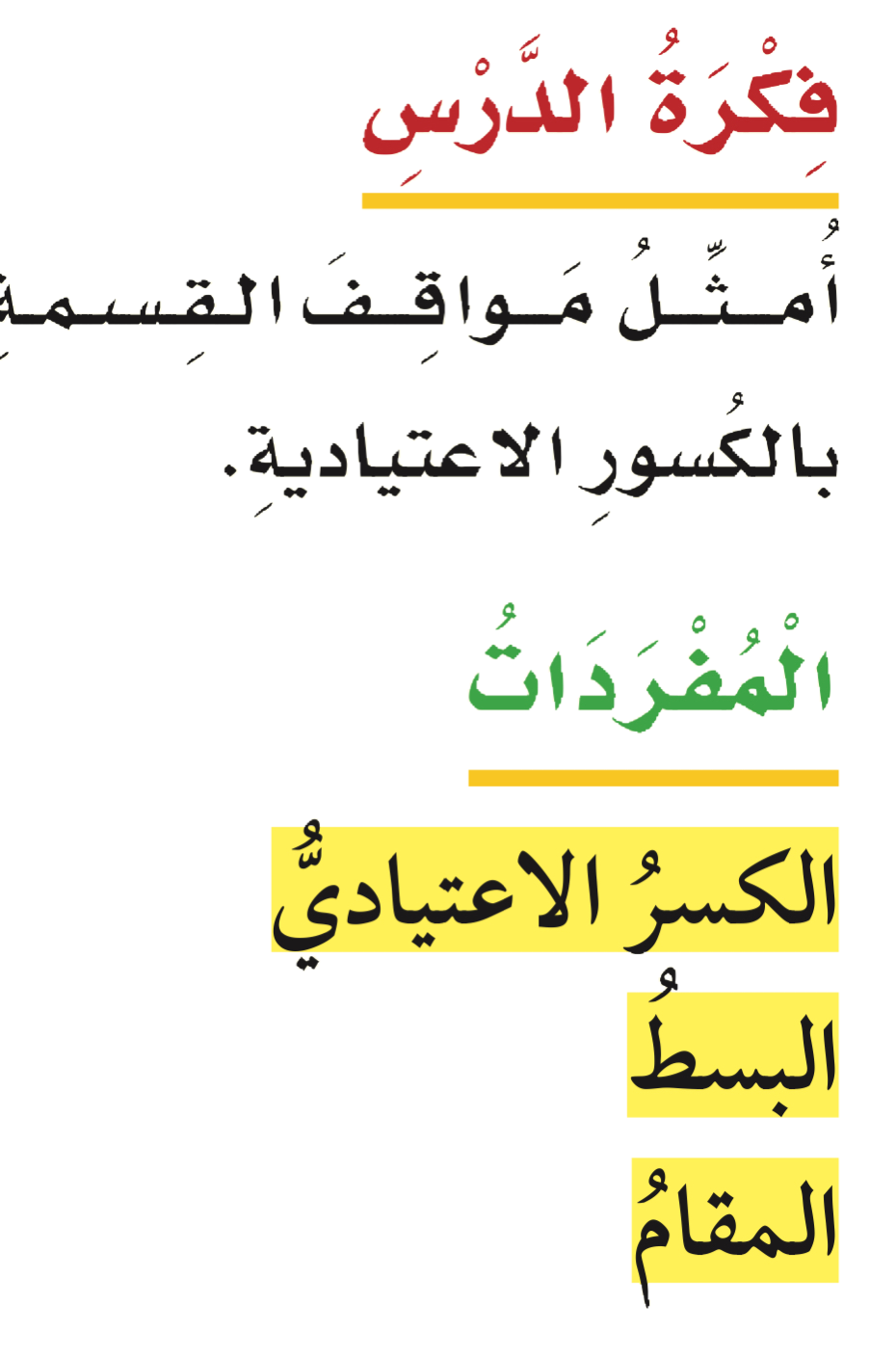 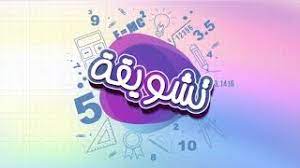 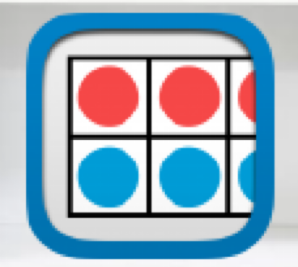 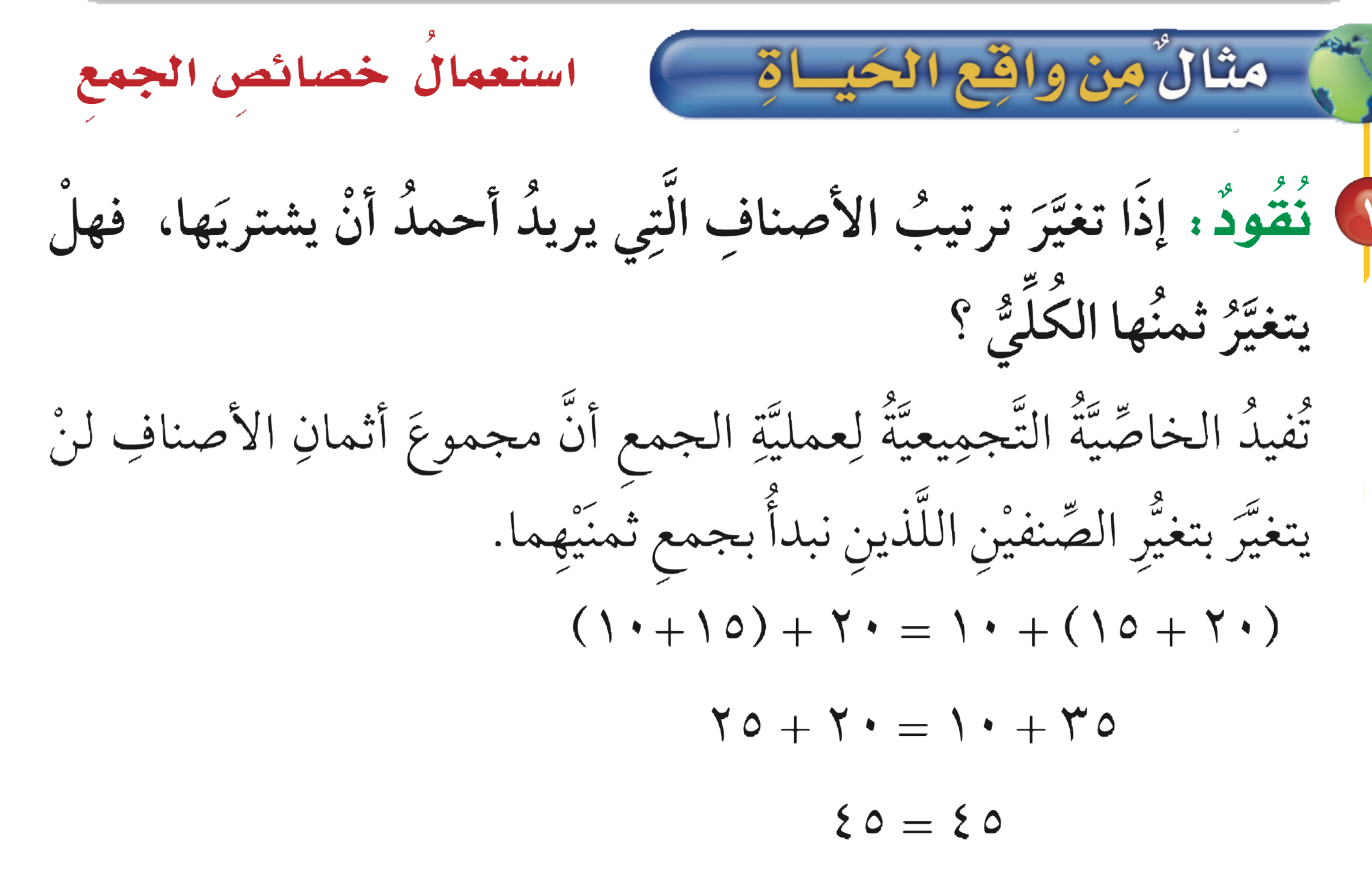 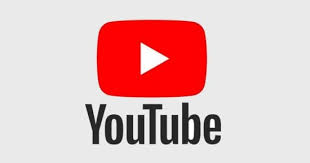 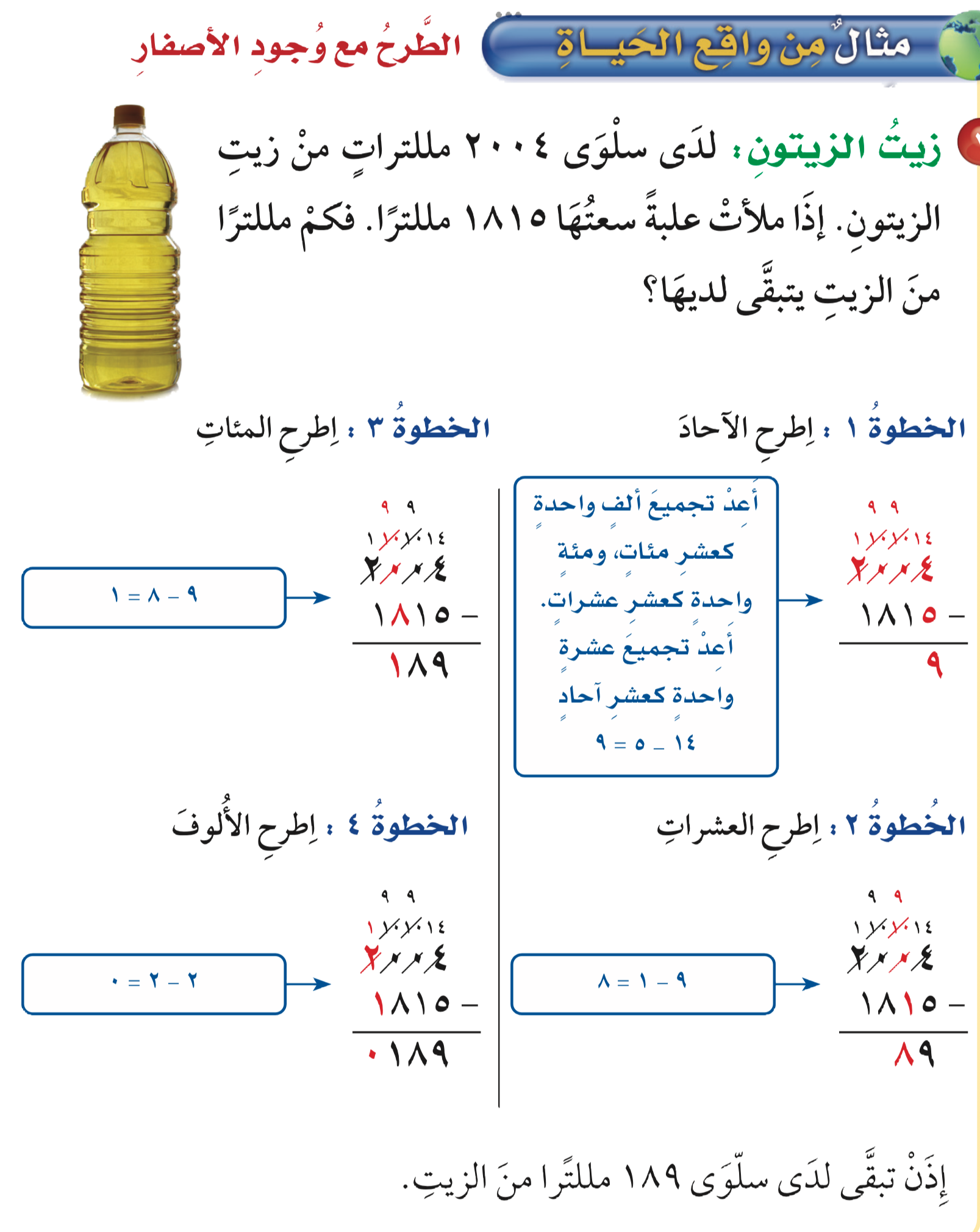 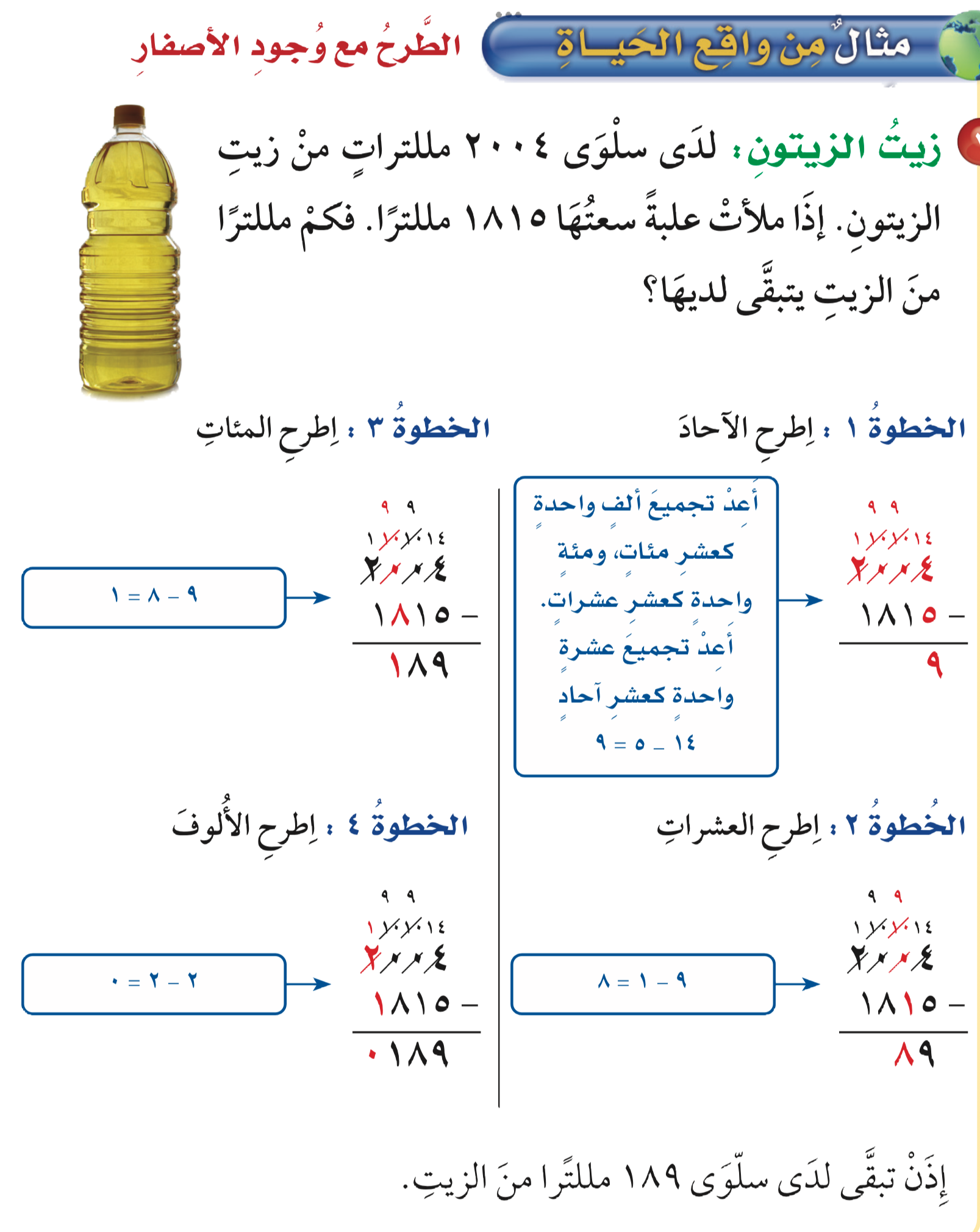 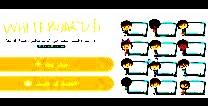 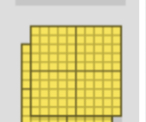 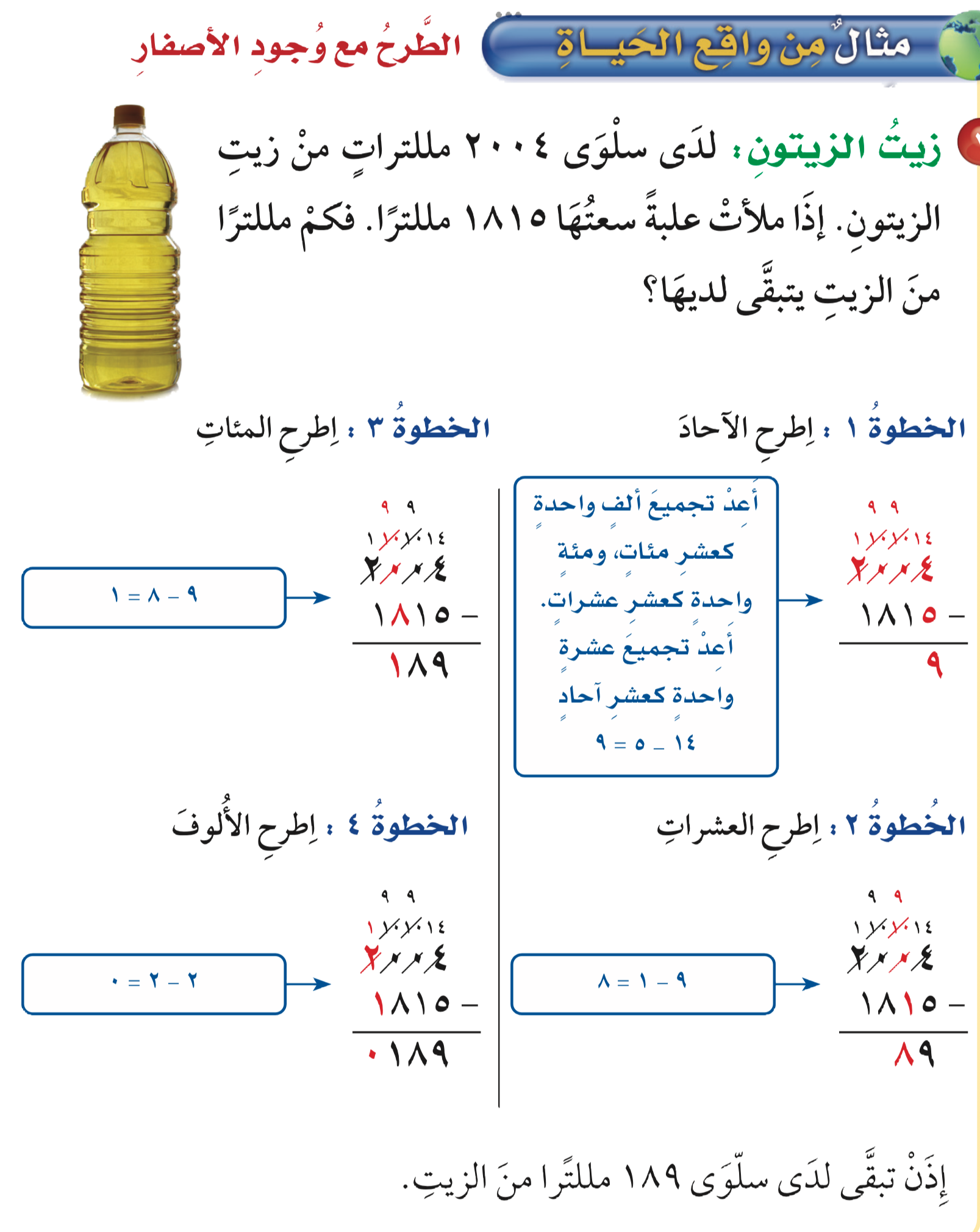 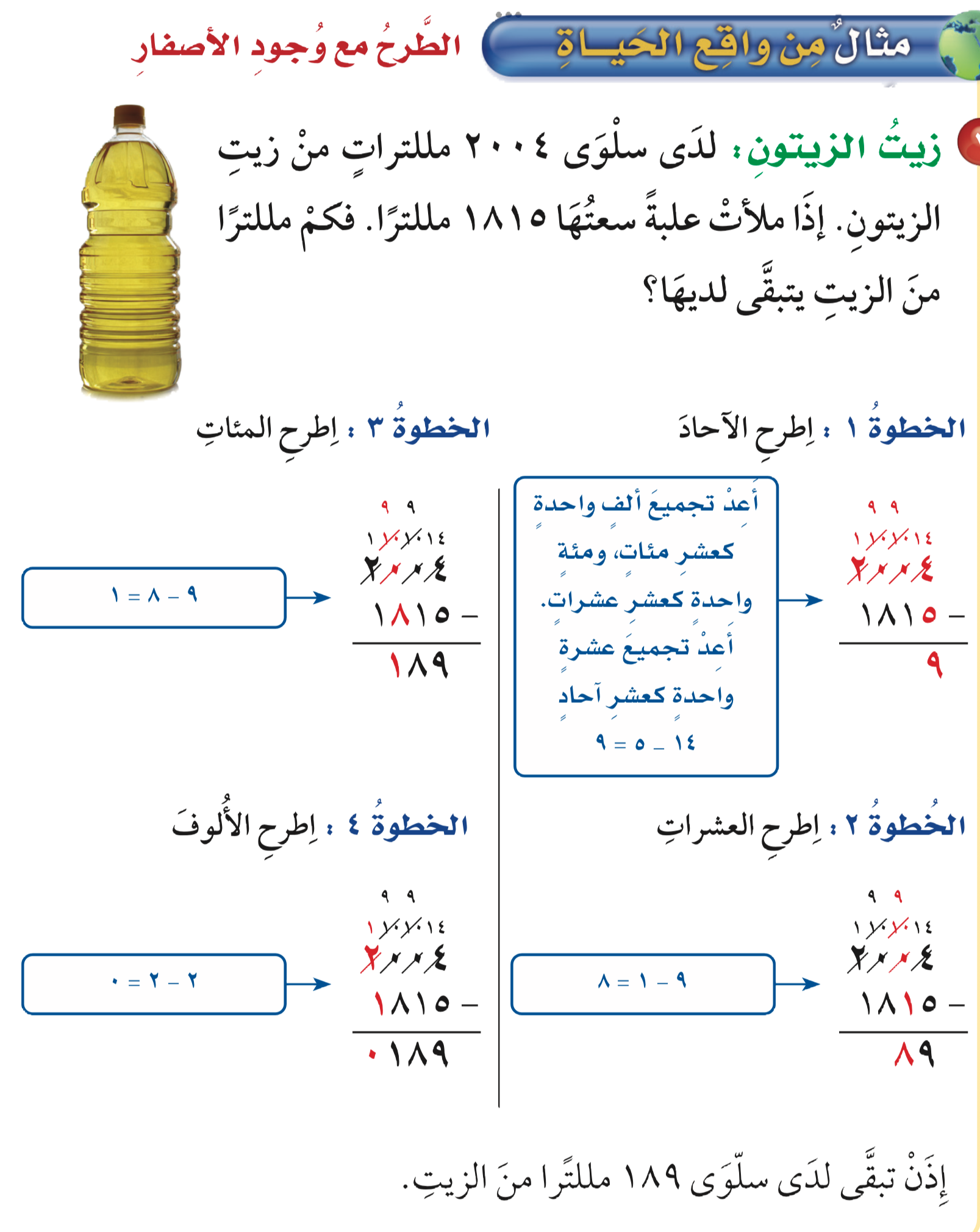 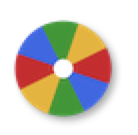 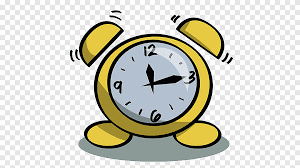 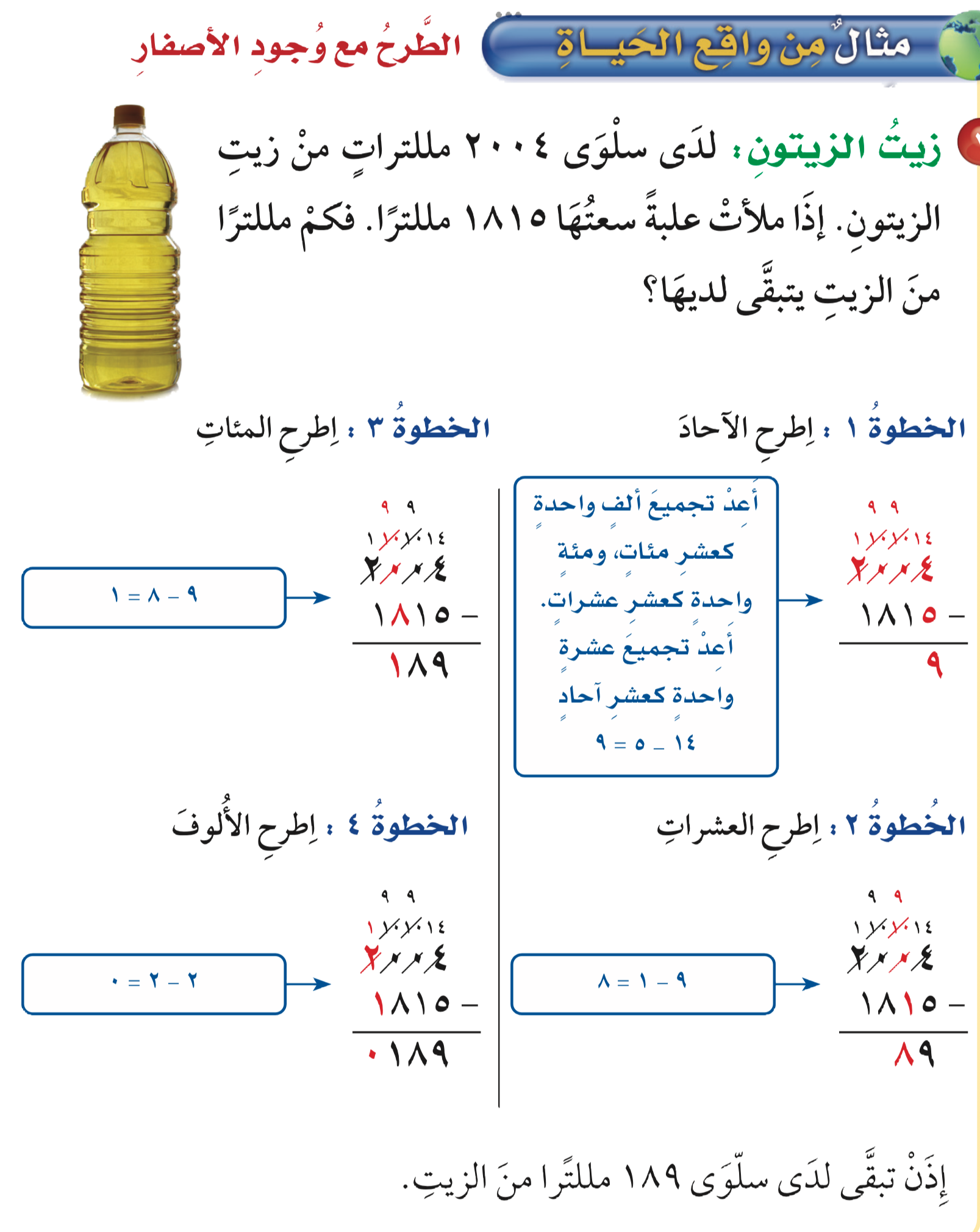 نشاط
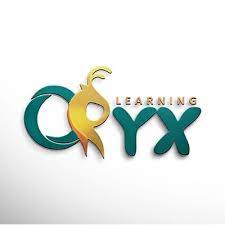 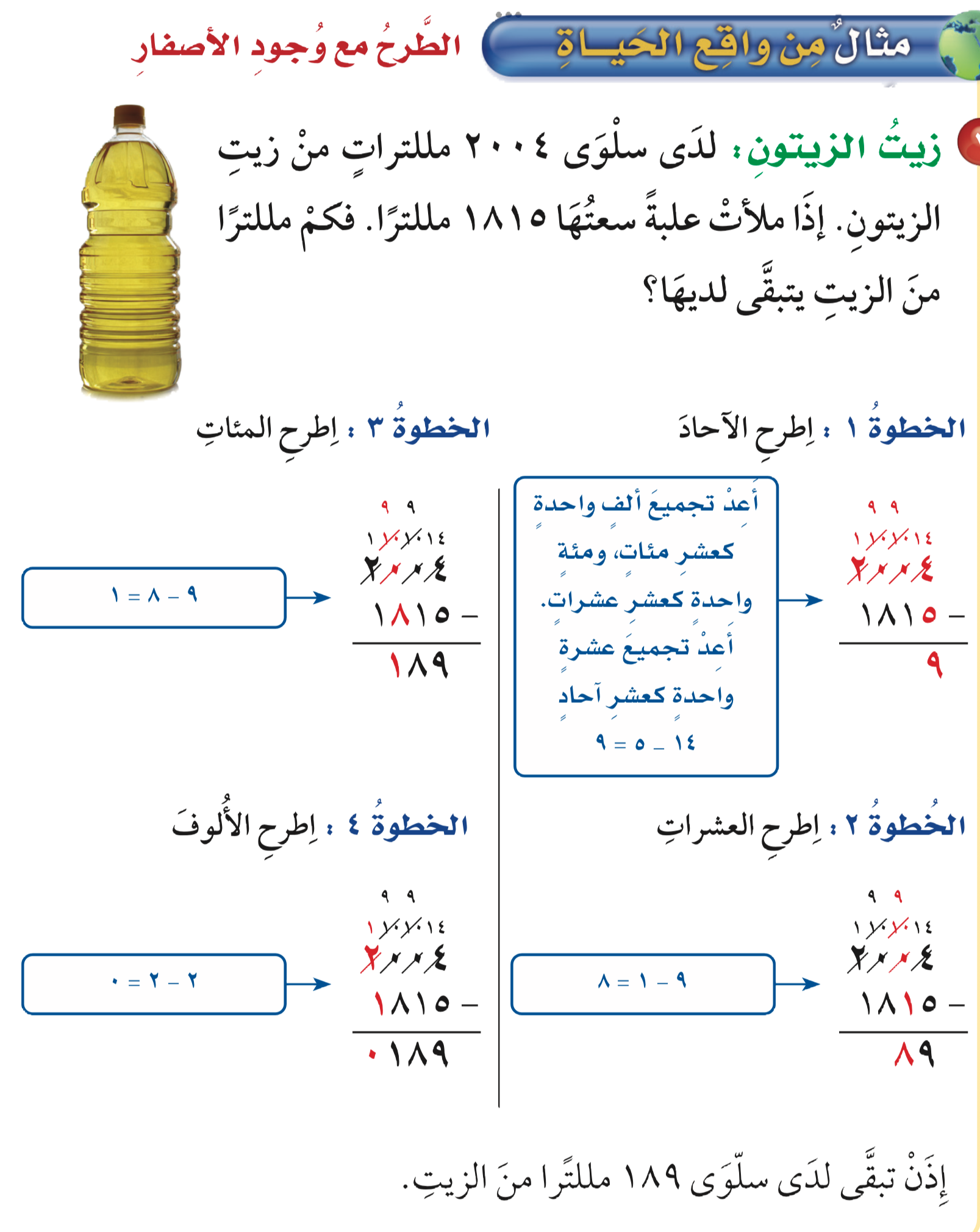 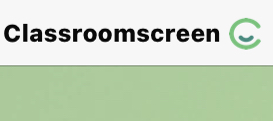 أدوات
الحل
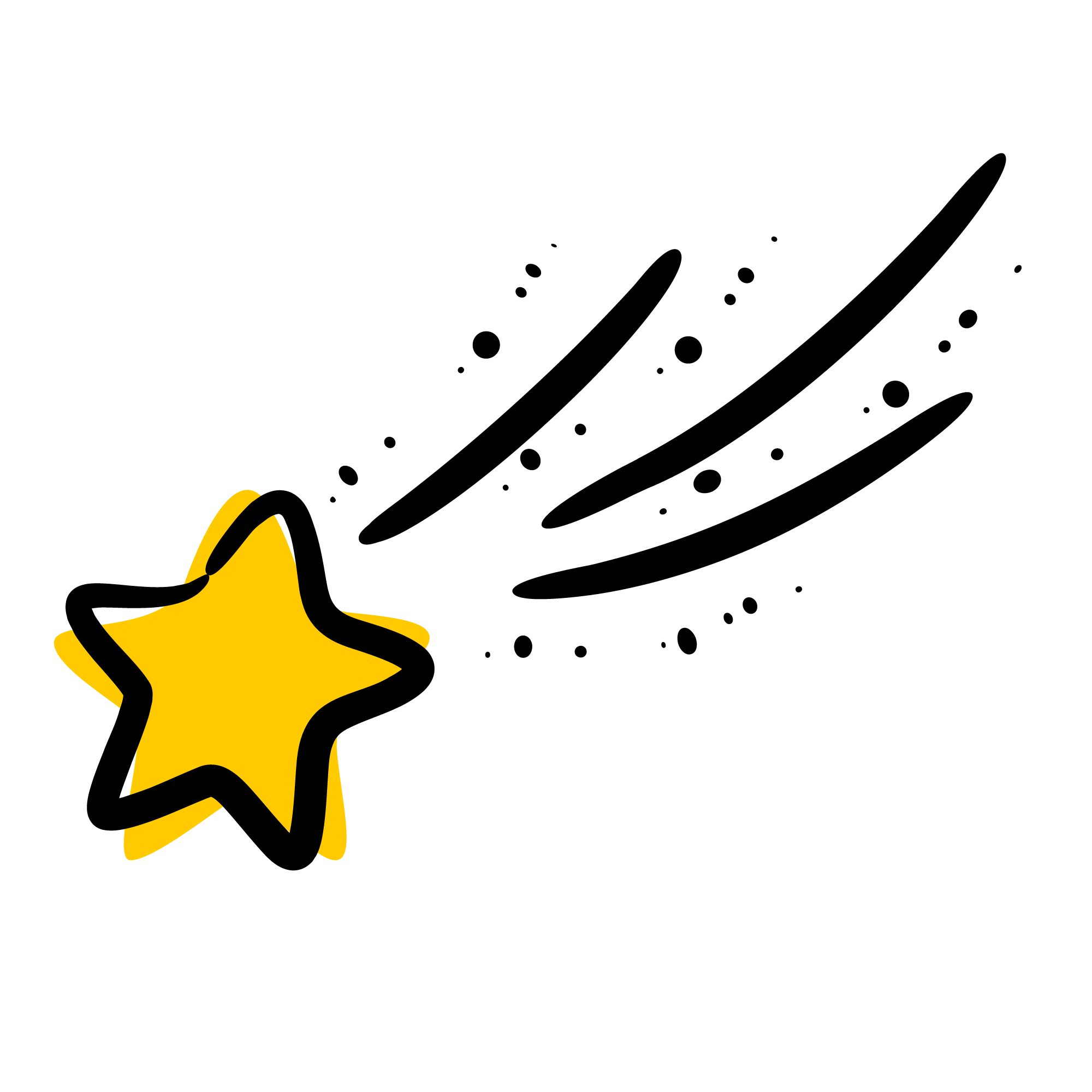 تـــــــأكد
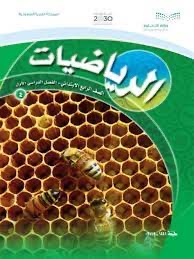 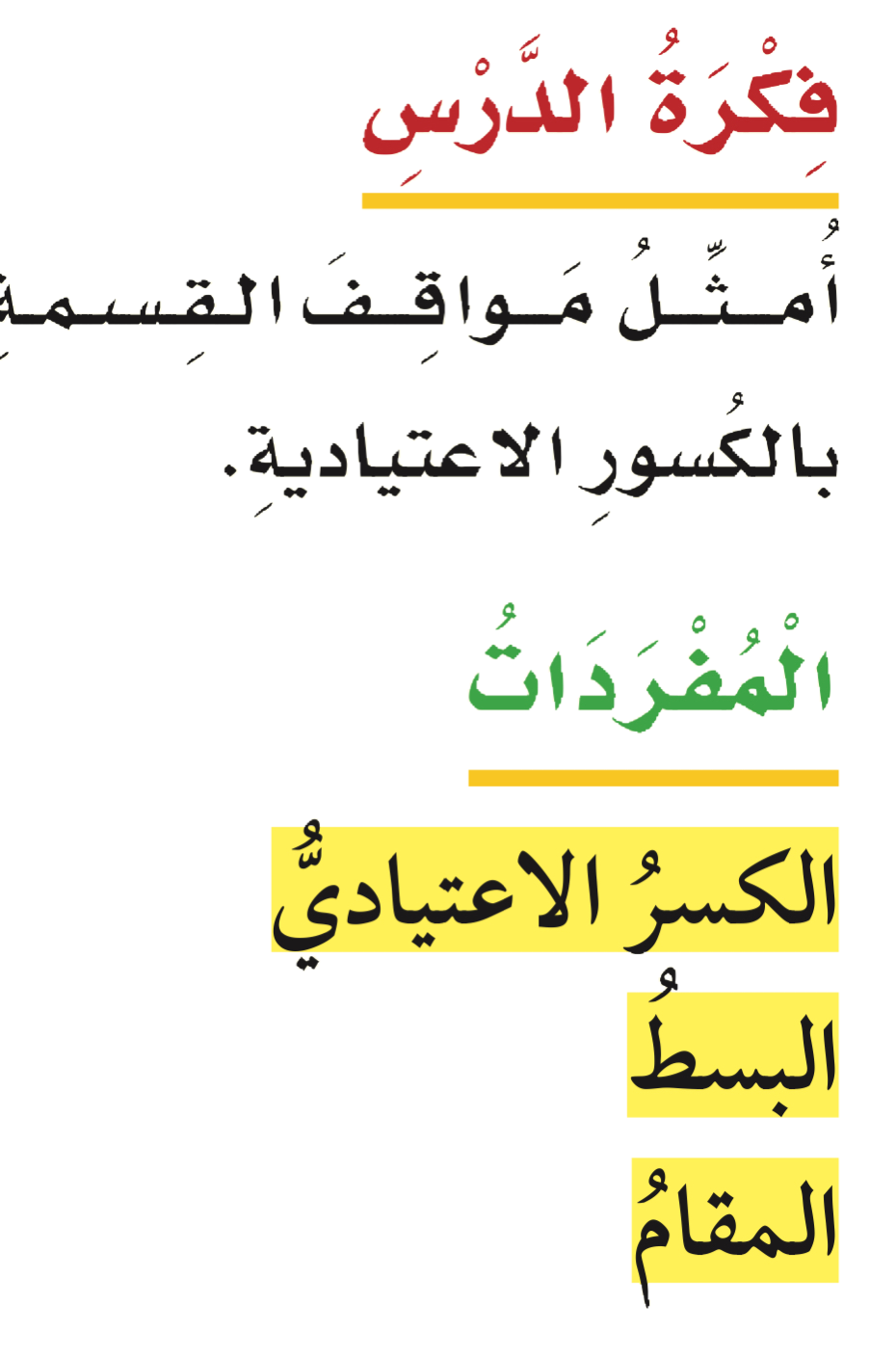 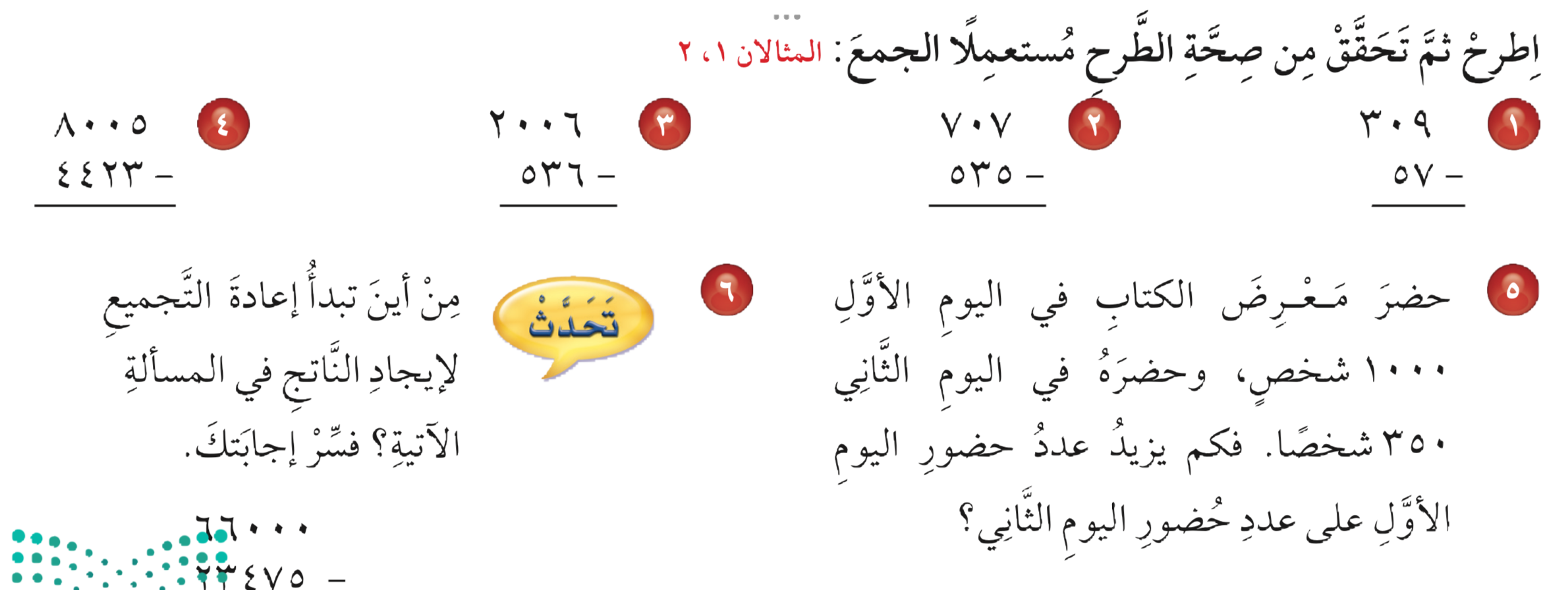 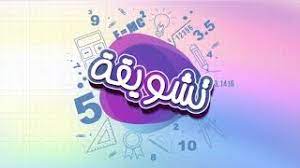 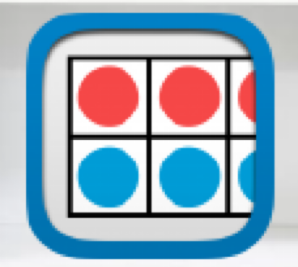 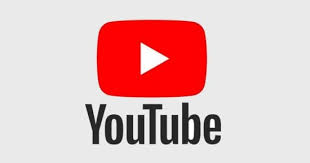 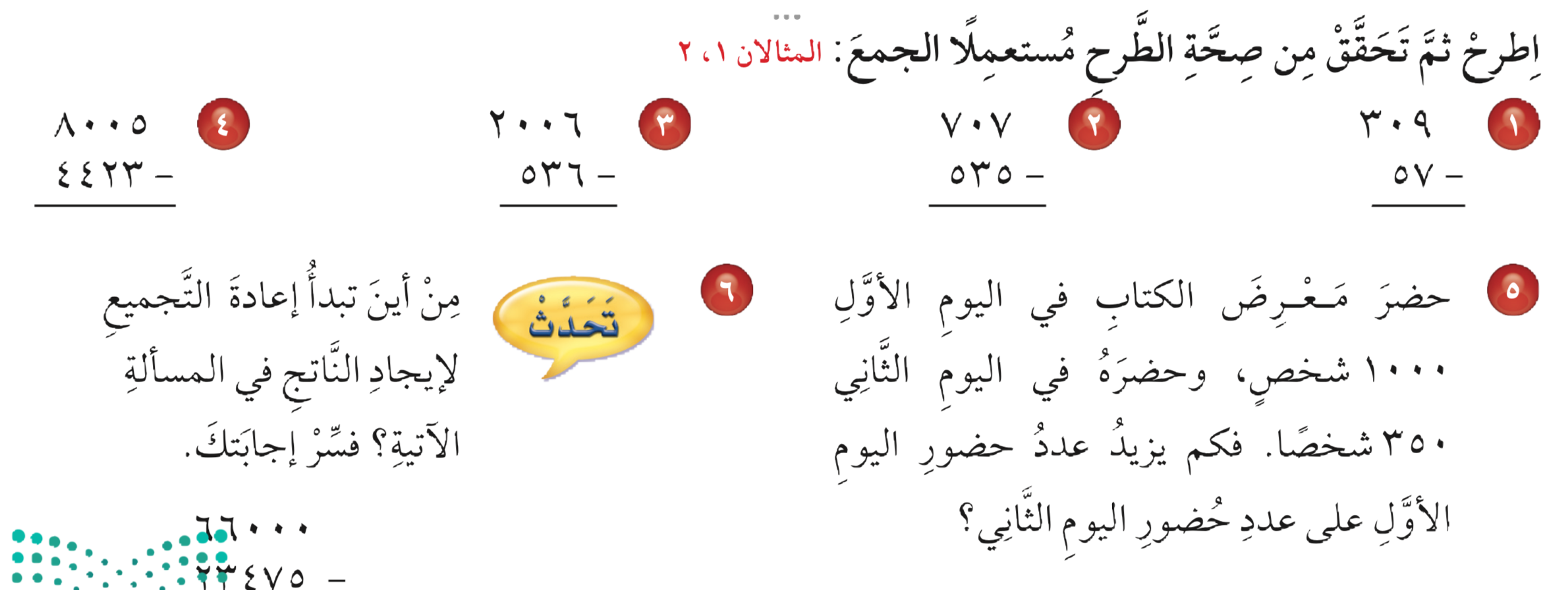 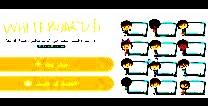 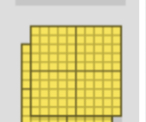 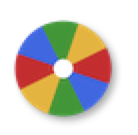 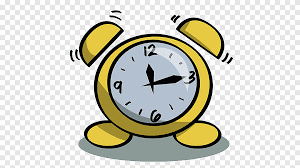 نشاط
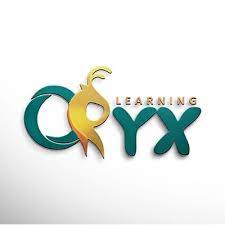 ٧٠
٤ ٤
٥٣
٢
١
٥
٧
٥
٤
٧
٥
٢٣
٦
الحل
٥
٣
٢
٢
٨٢
٢
١
٣
١
١
تـــــــأكد
+
+
+
+
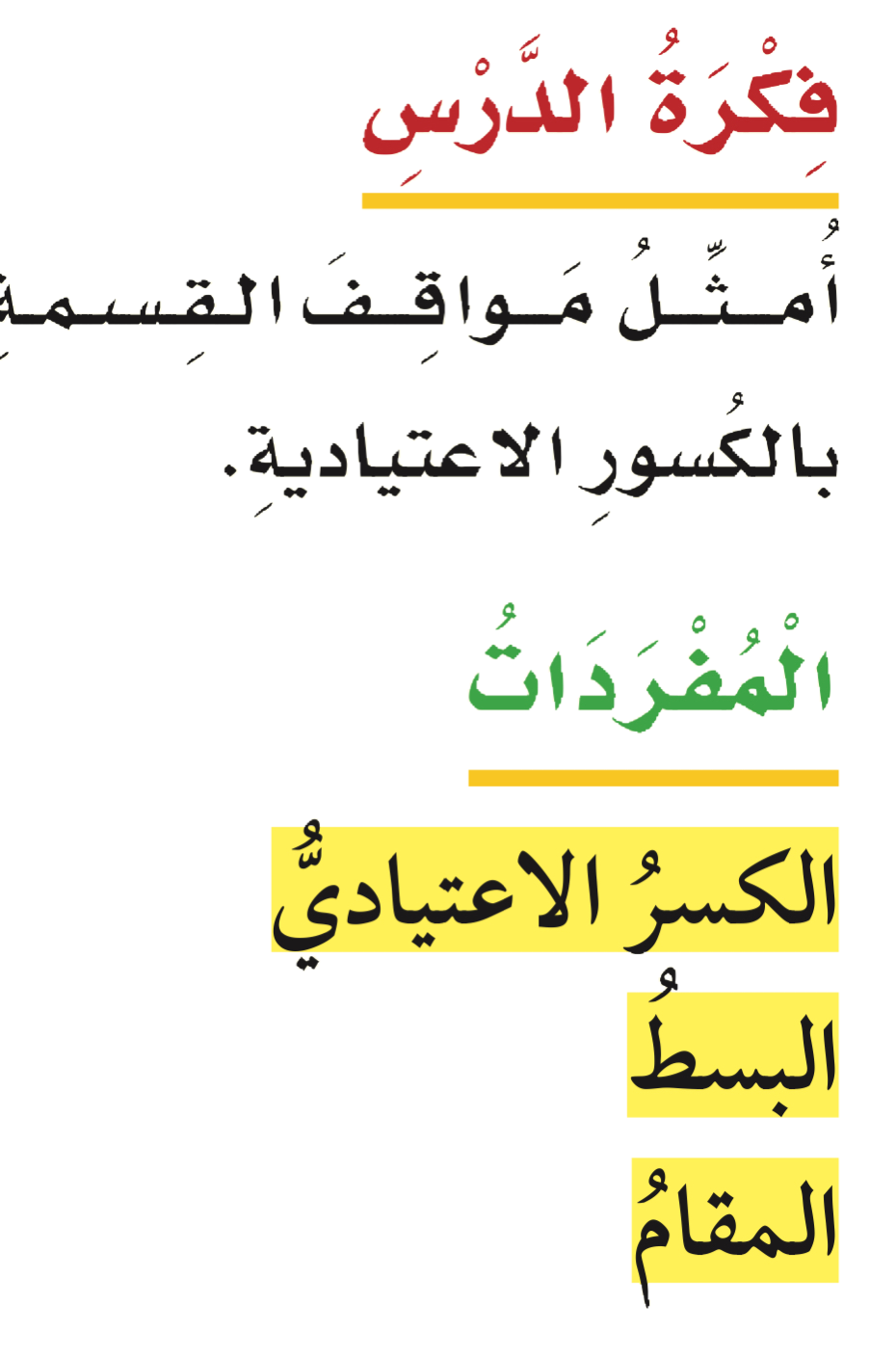 ٥
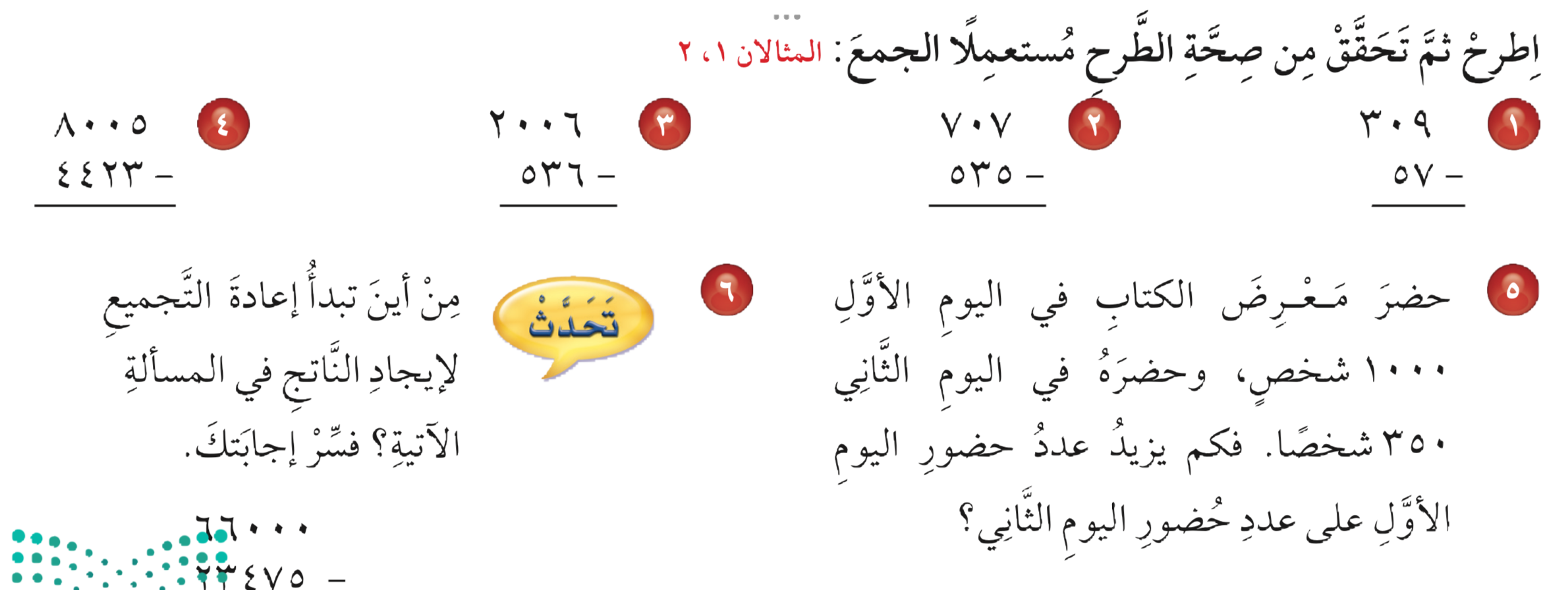 ٠
٧
٠
٩
٣
٥ ٠ ٠ ٨
٧
٢٠٠٦
٩
٩
١٠
٧
٢
١٠
١
١٠
٦
١٠
١٠
١٠
/
/
/
/
/
/
/
/
/
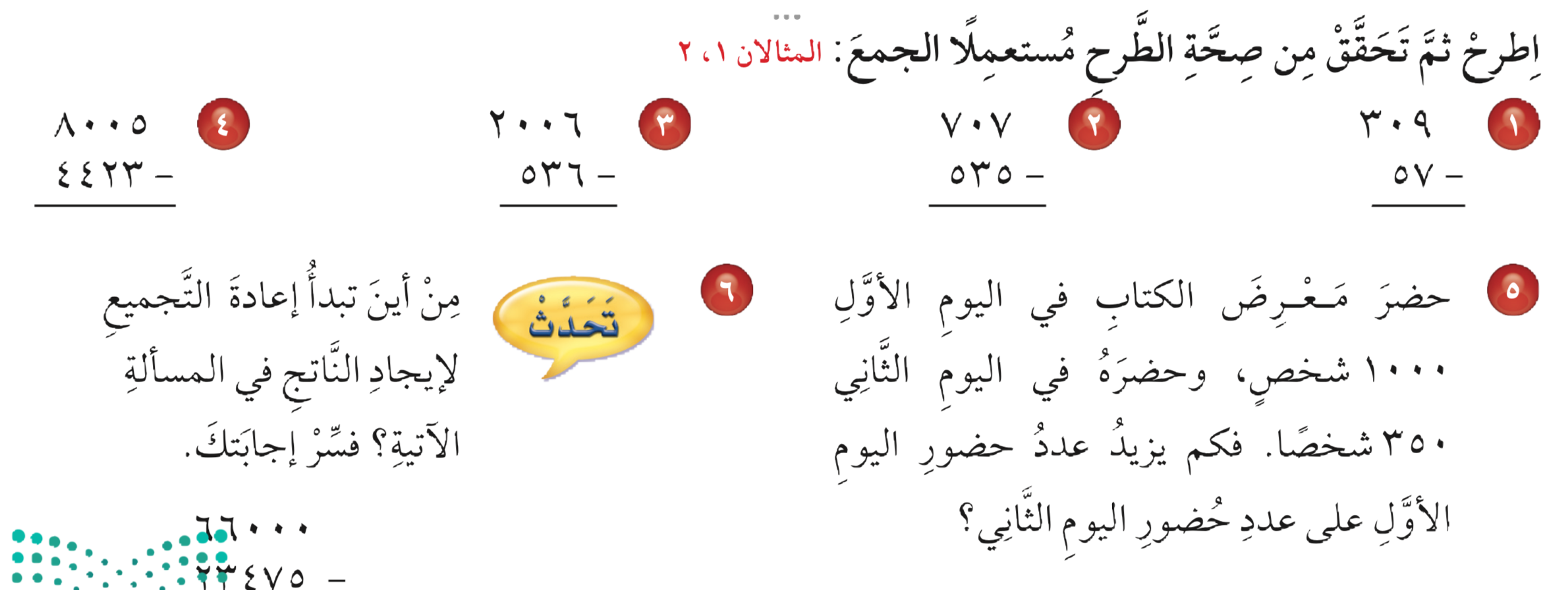 ٢
٥
٢
٤
٠
١
٢
٣
٨
١
٧
٧
٢
٥
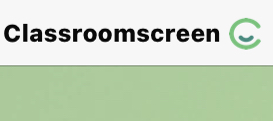 أدوات
الحل
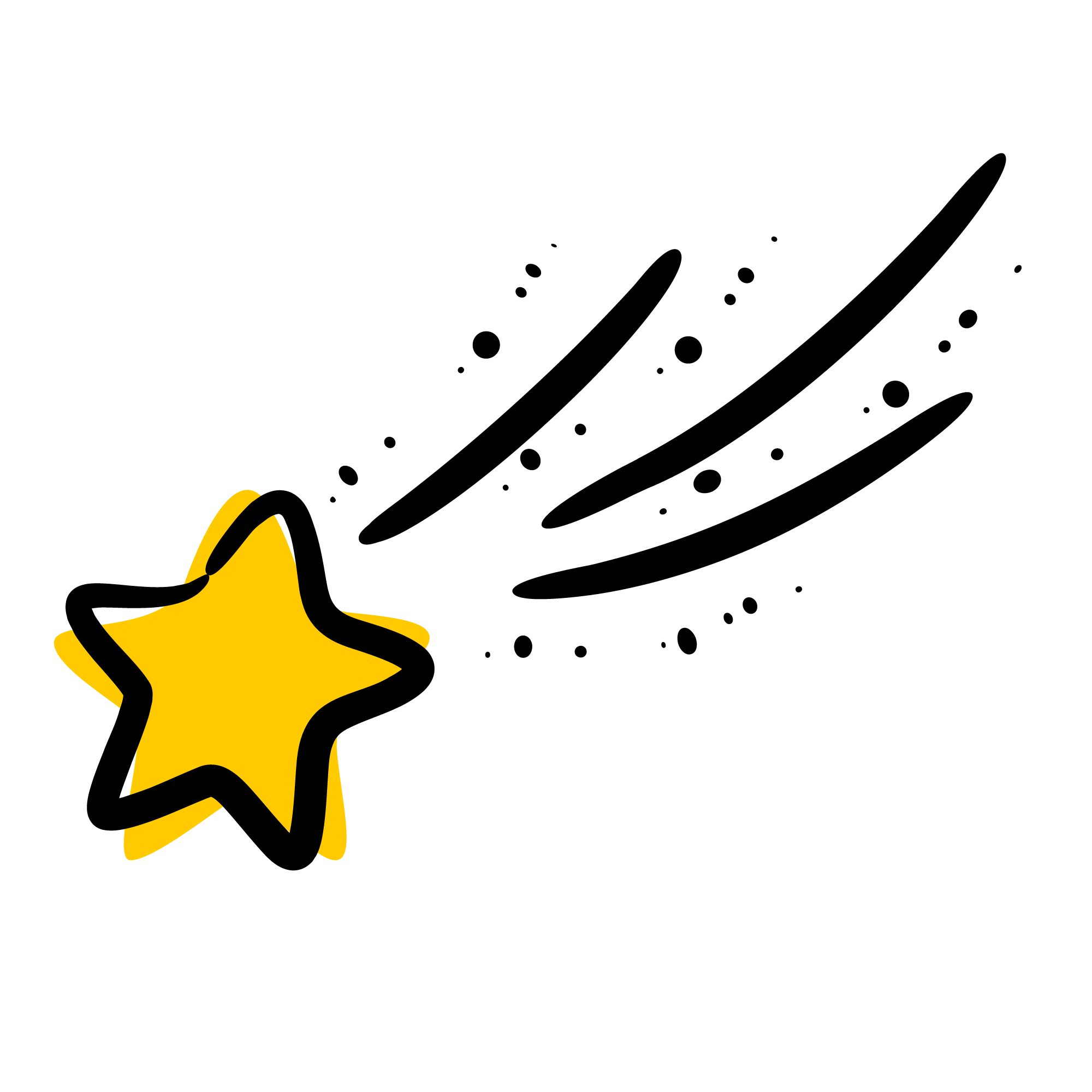 تـــــــأكد
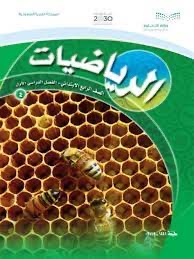 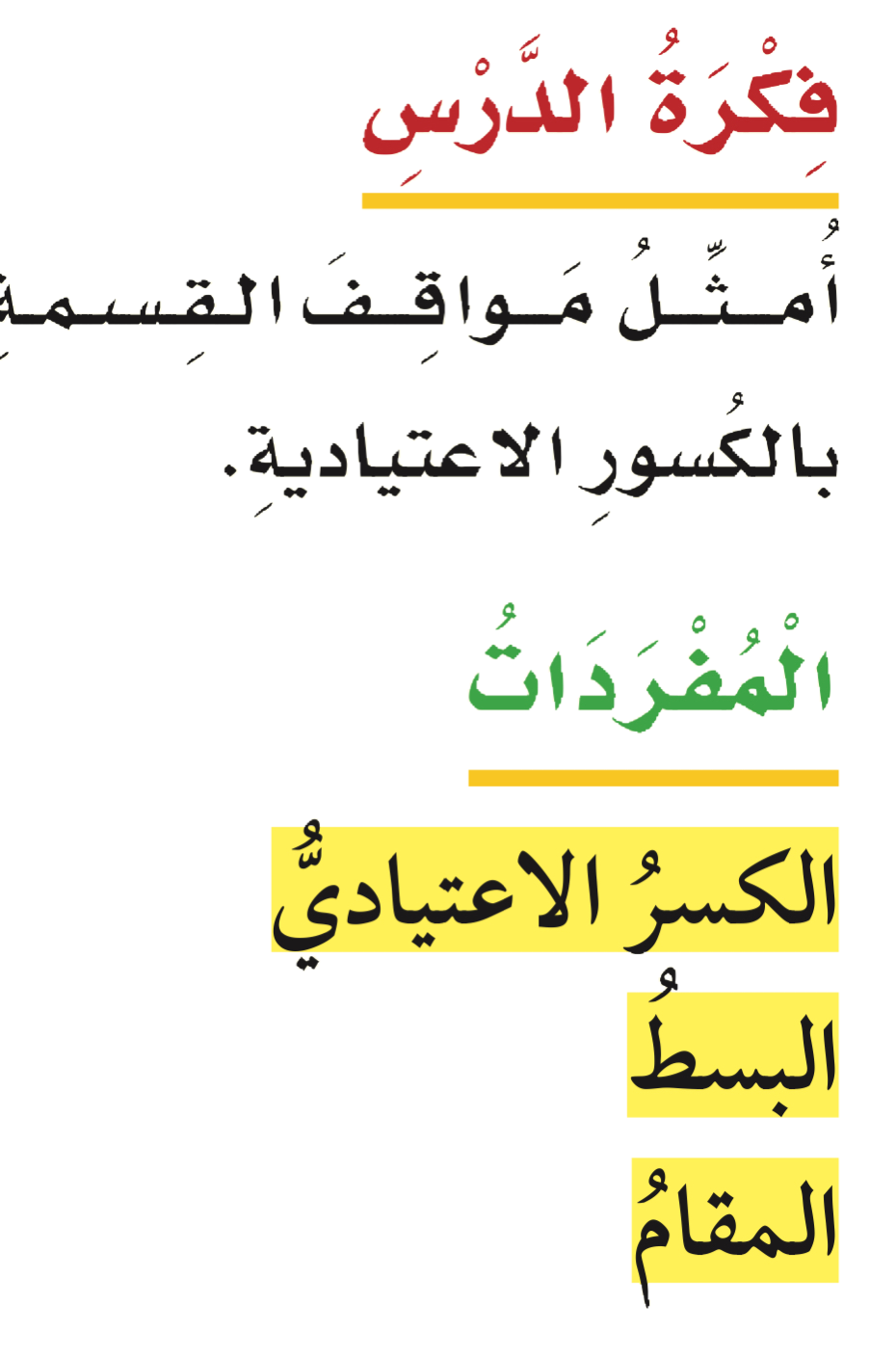 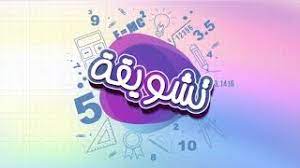 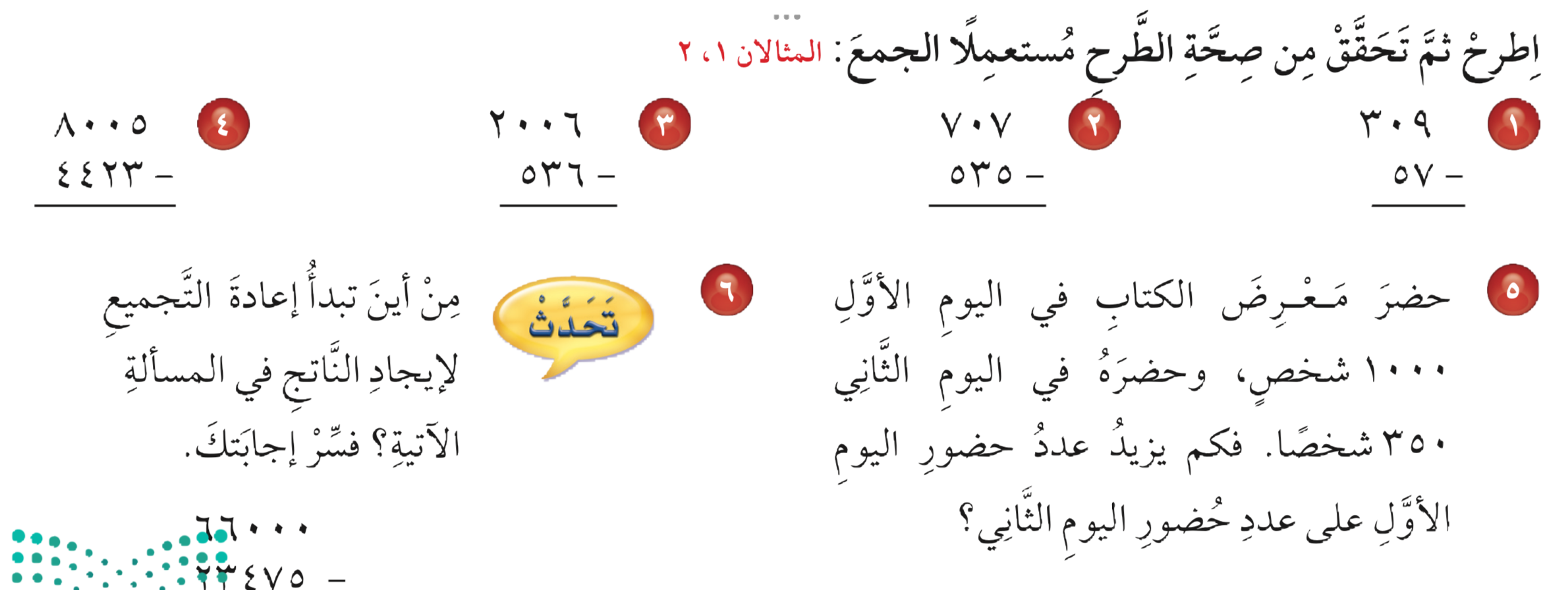 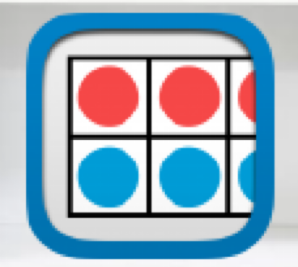 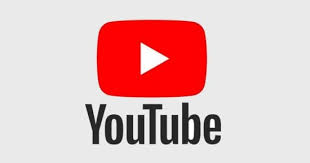 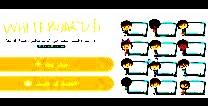 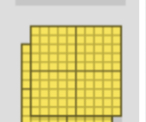 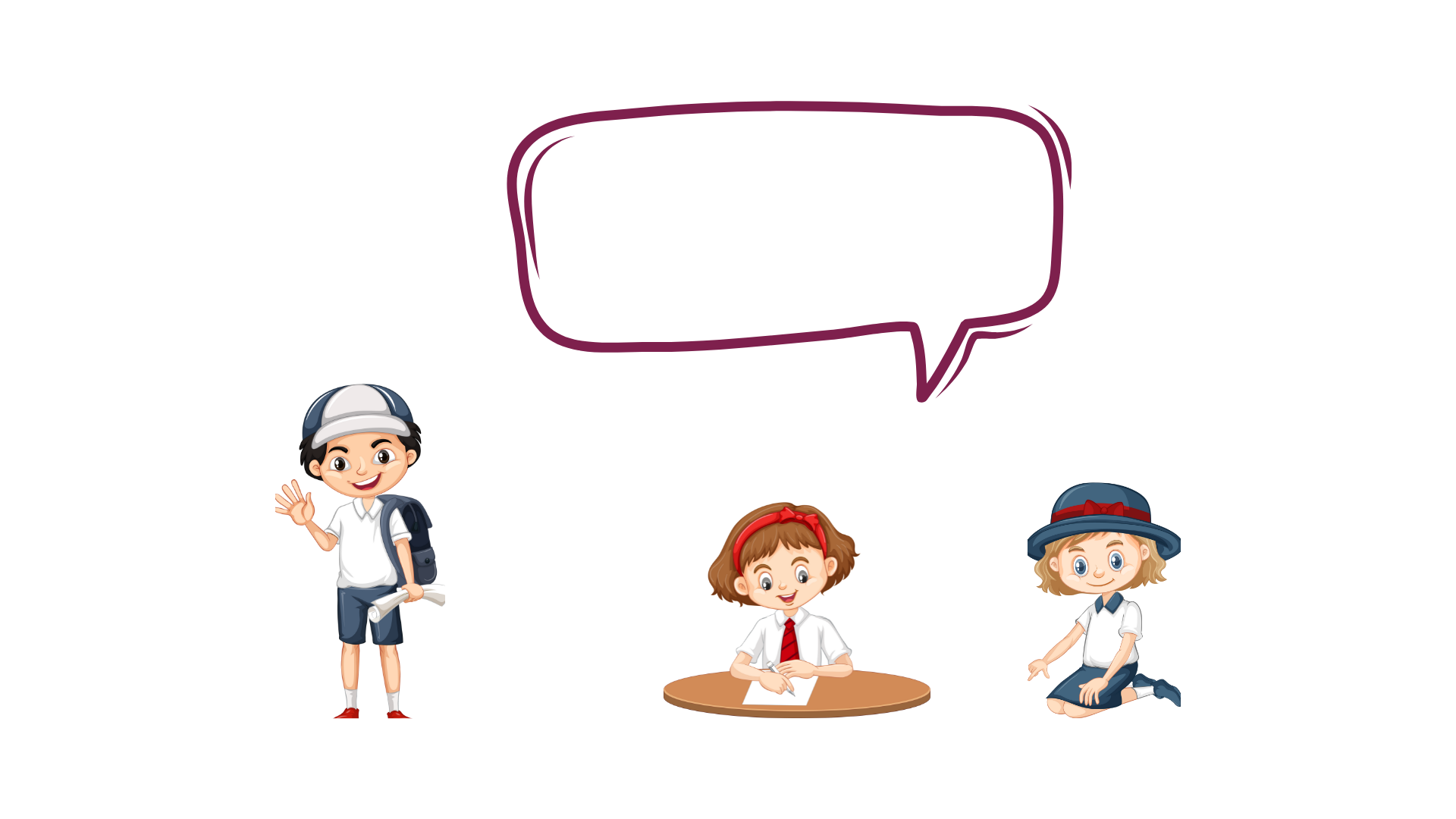 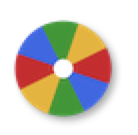 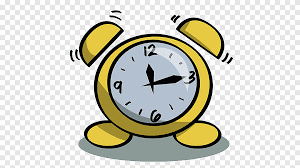 نشاط
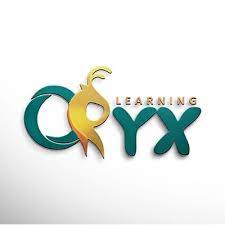 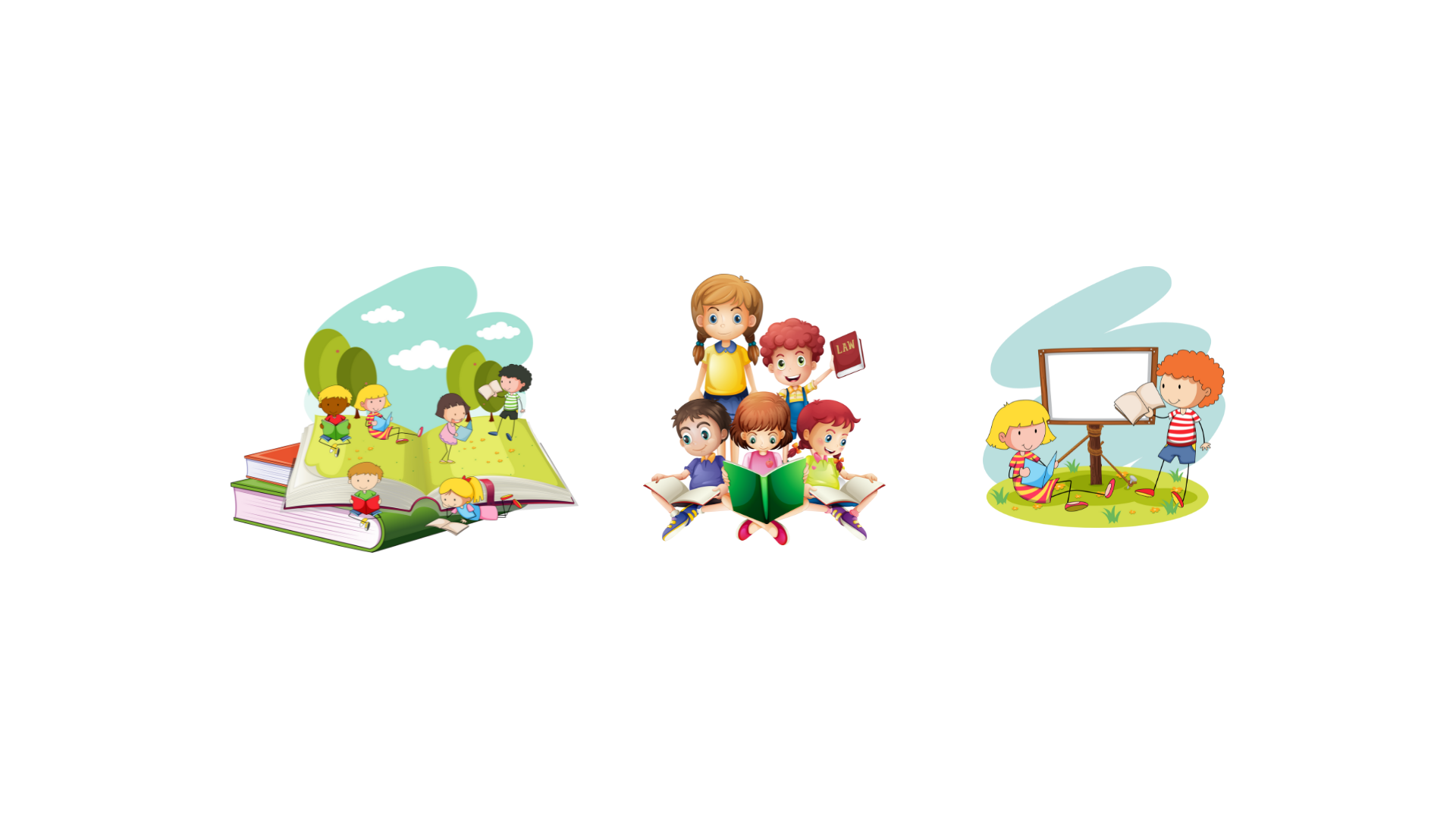 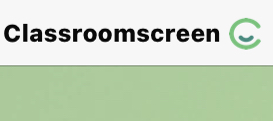 أدوات
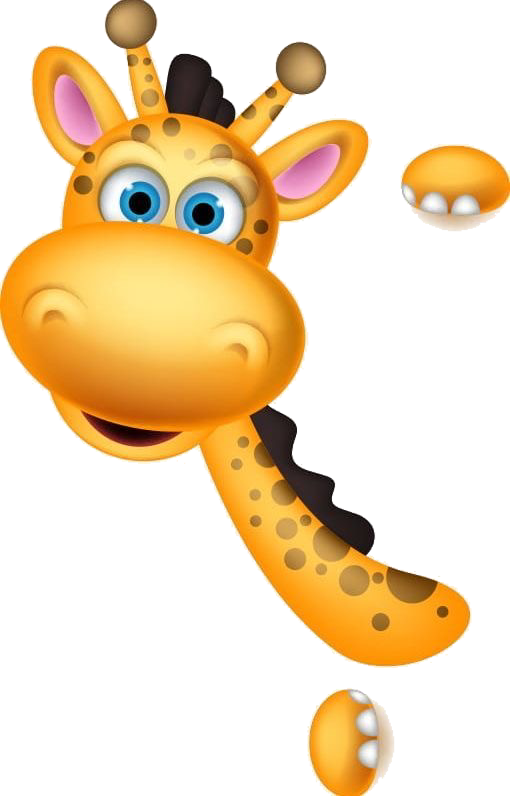 تـــــــأكد
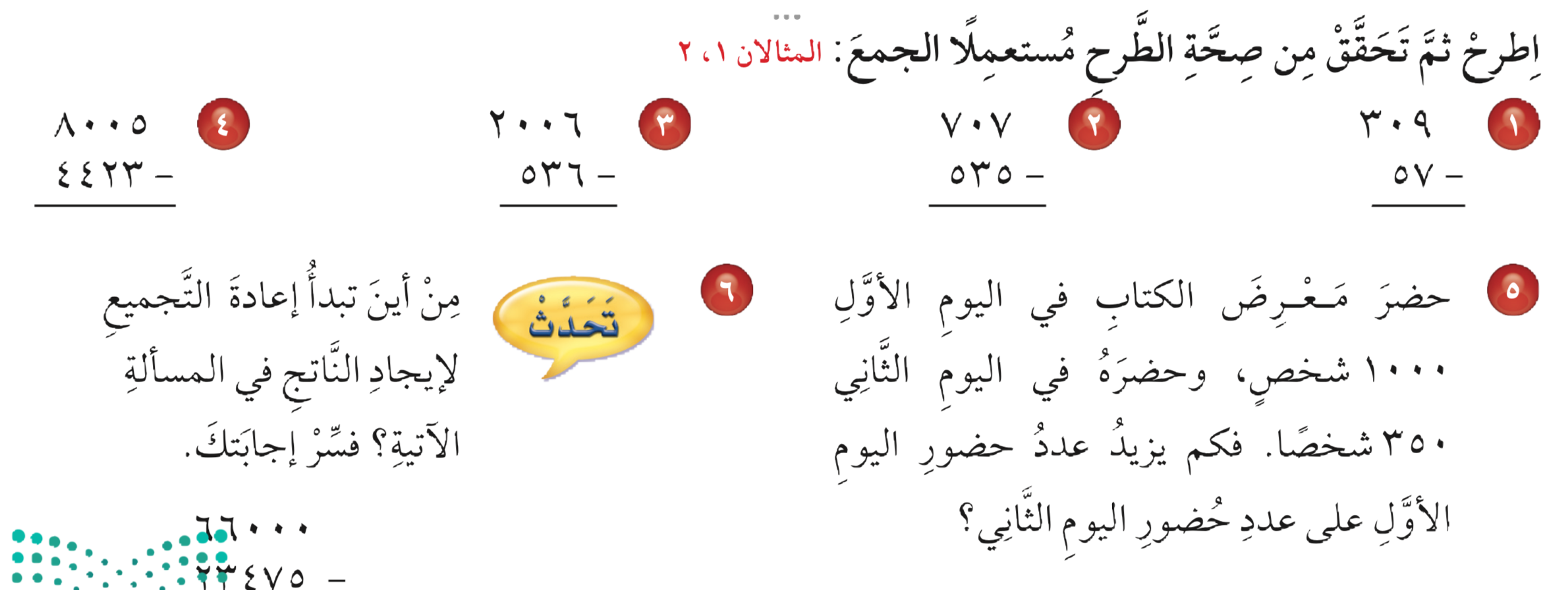 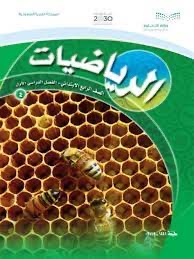 رجوع
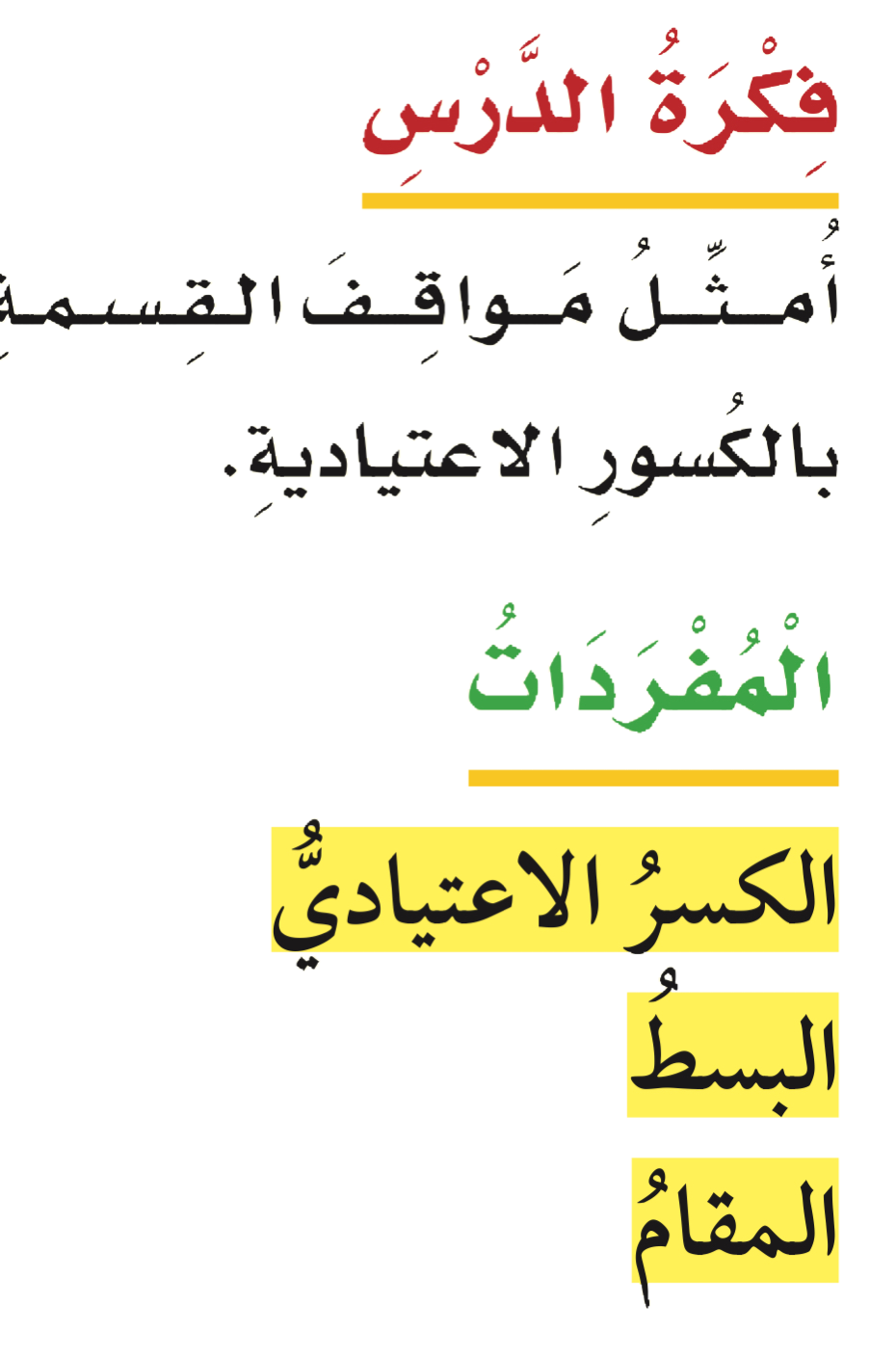 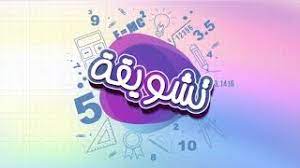 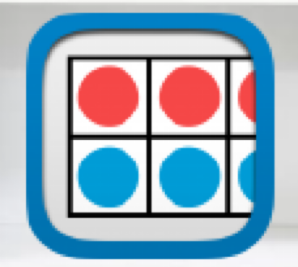 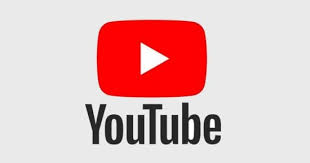 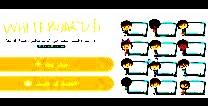 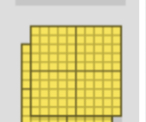 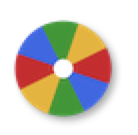 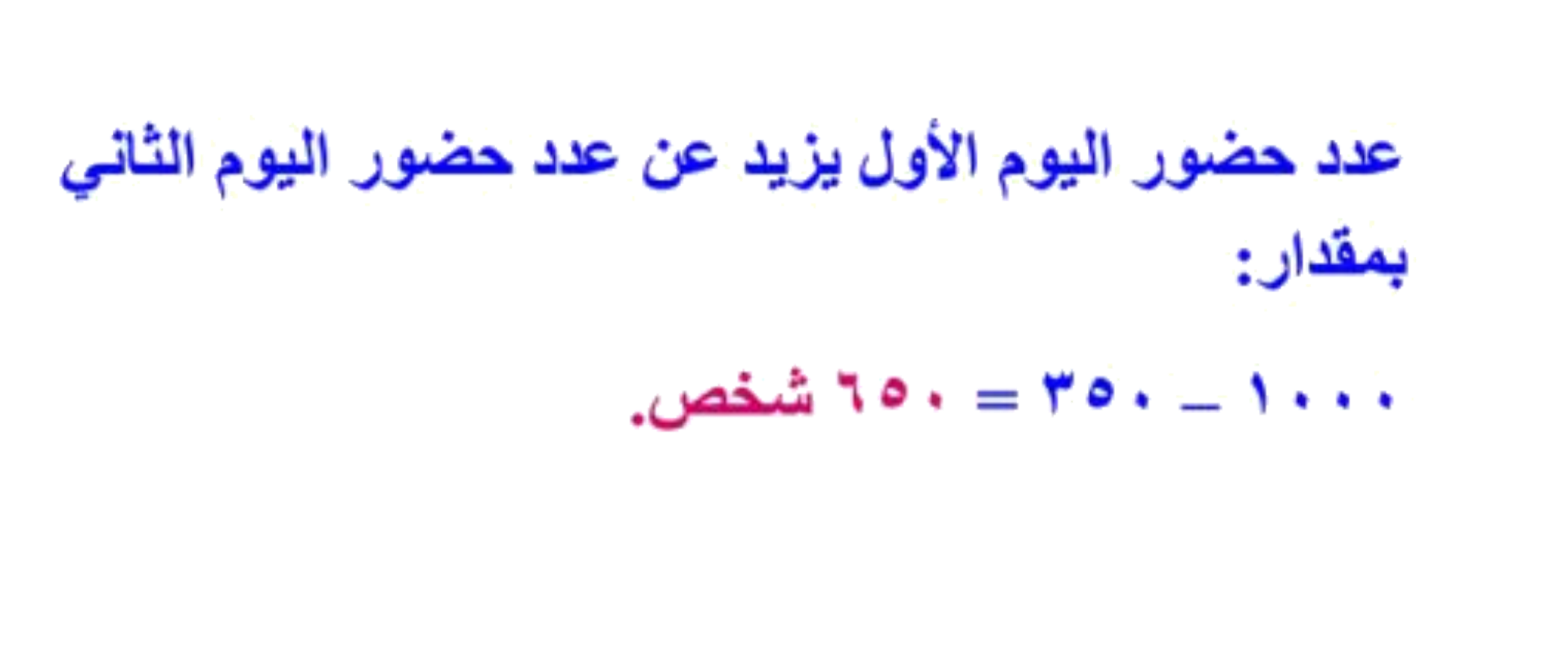 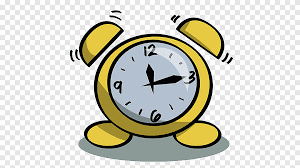 نشاط
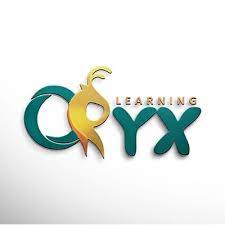 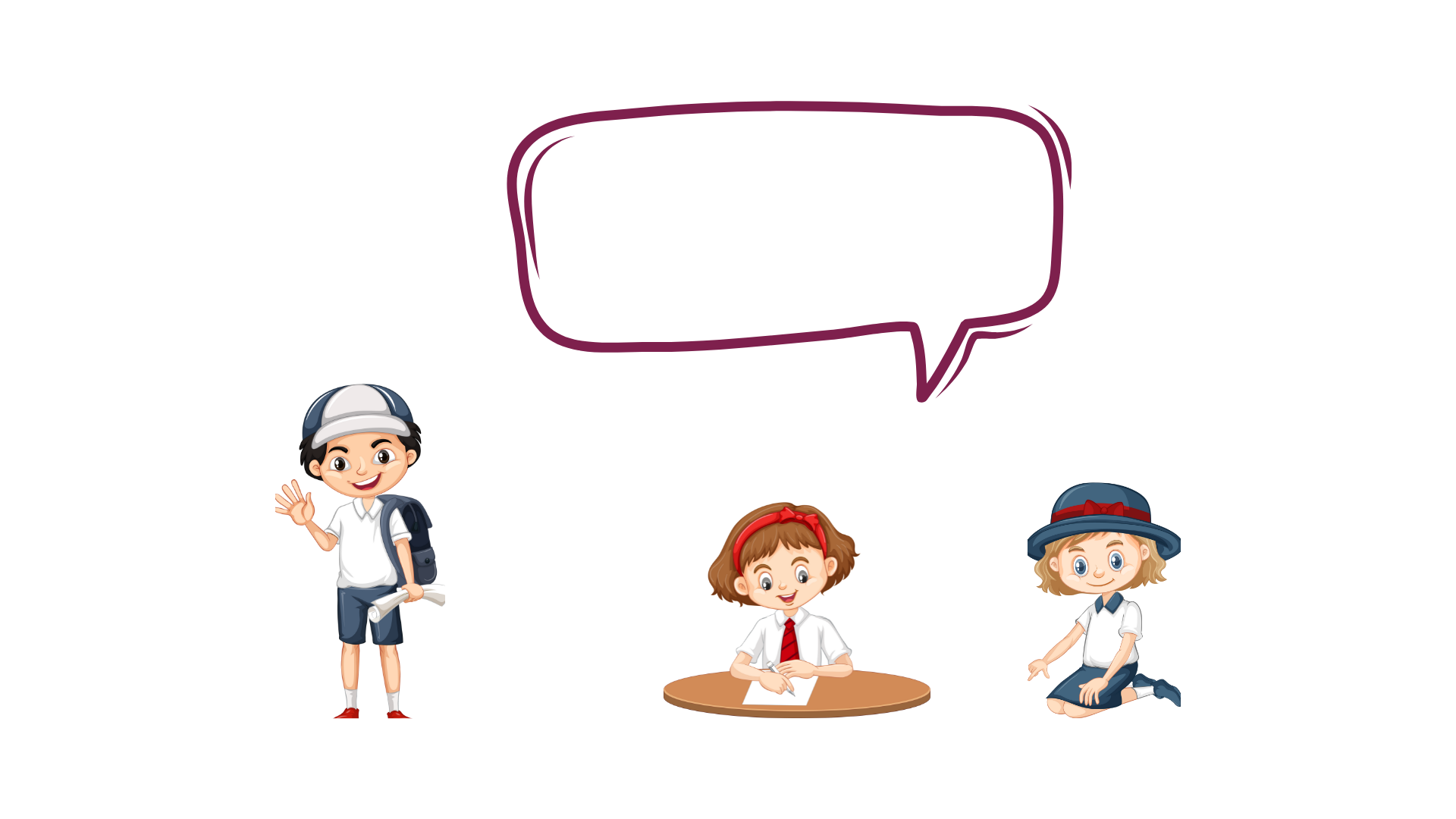 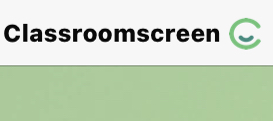 أدوات
الحل
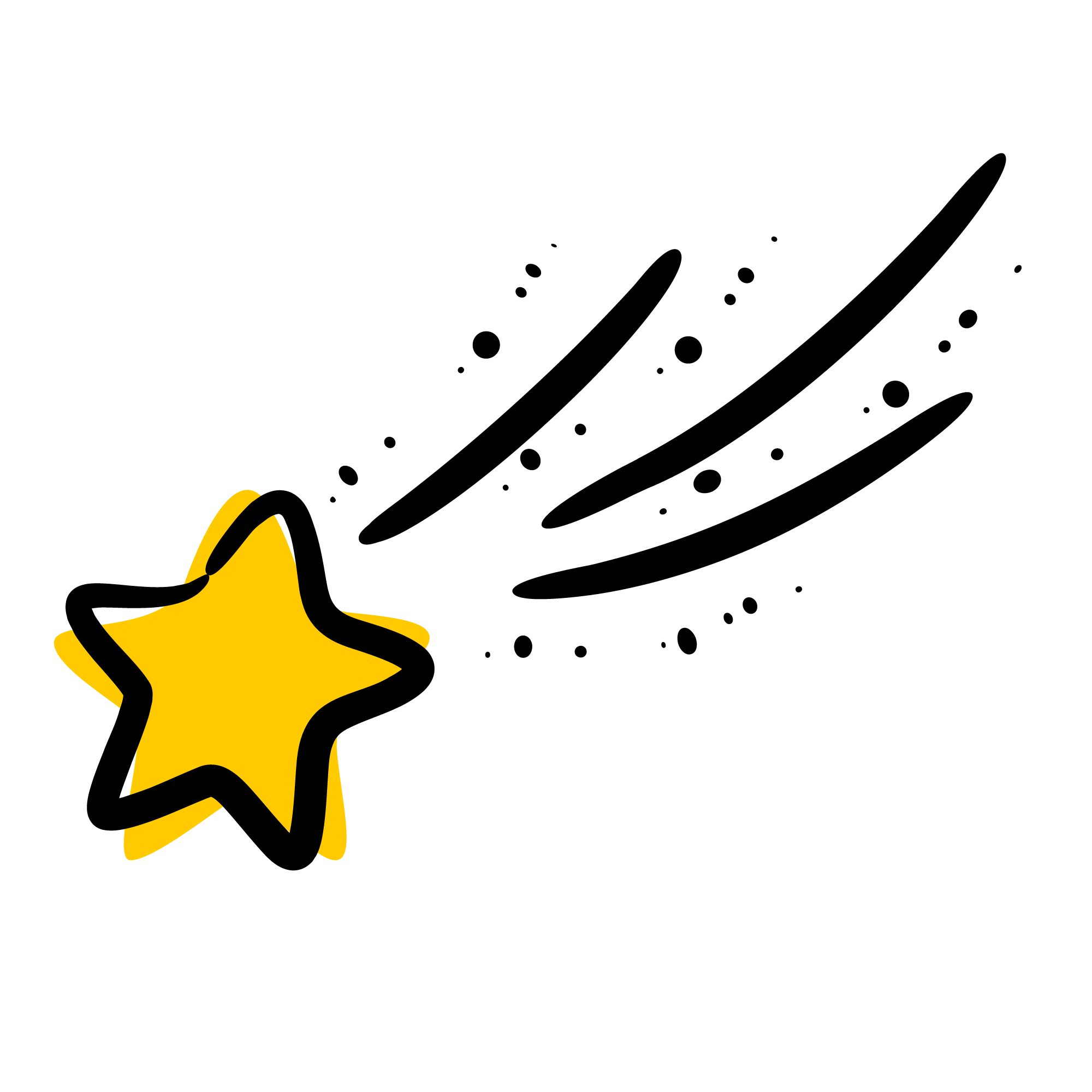 تدرب
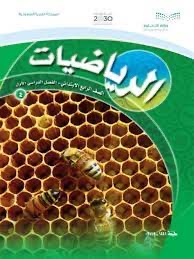 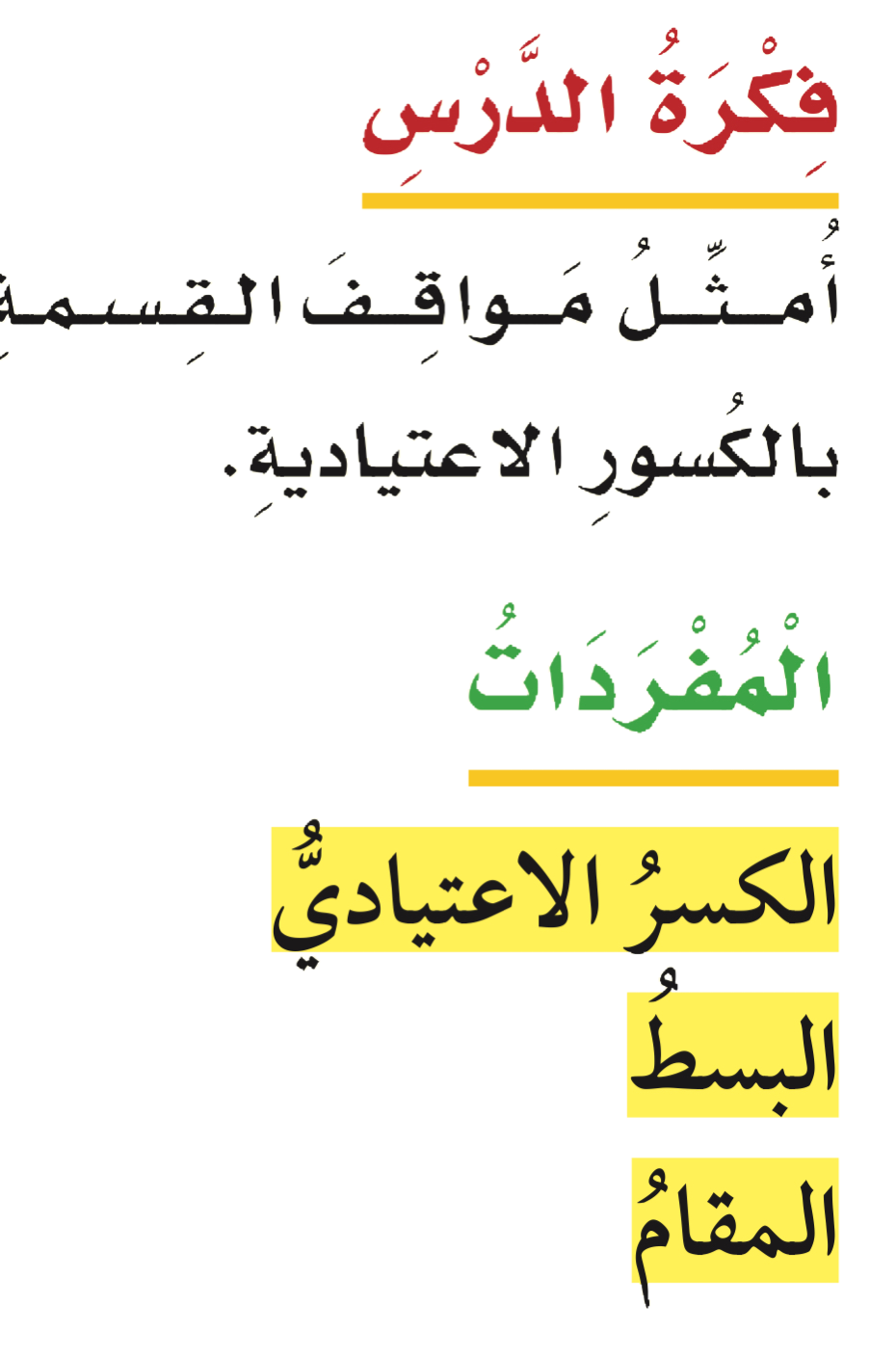 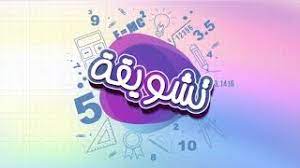 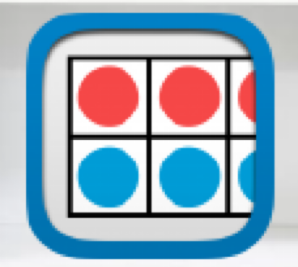 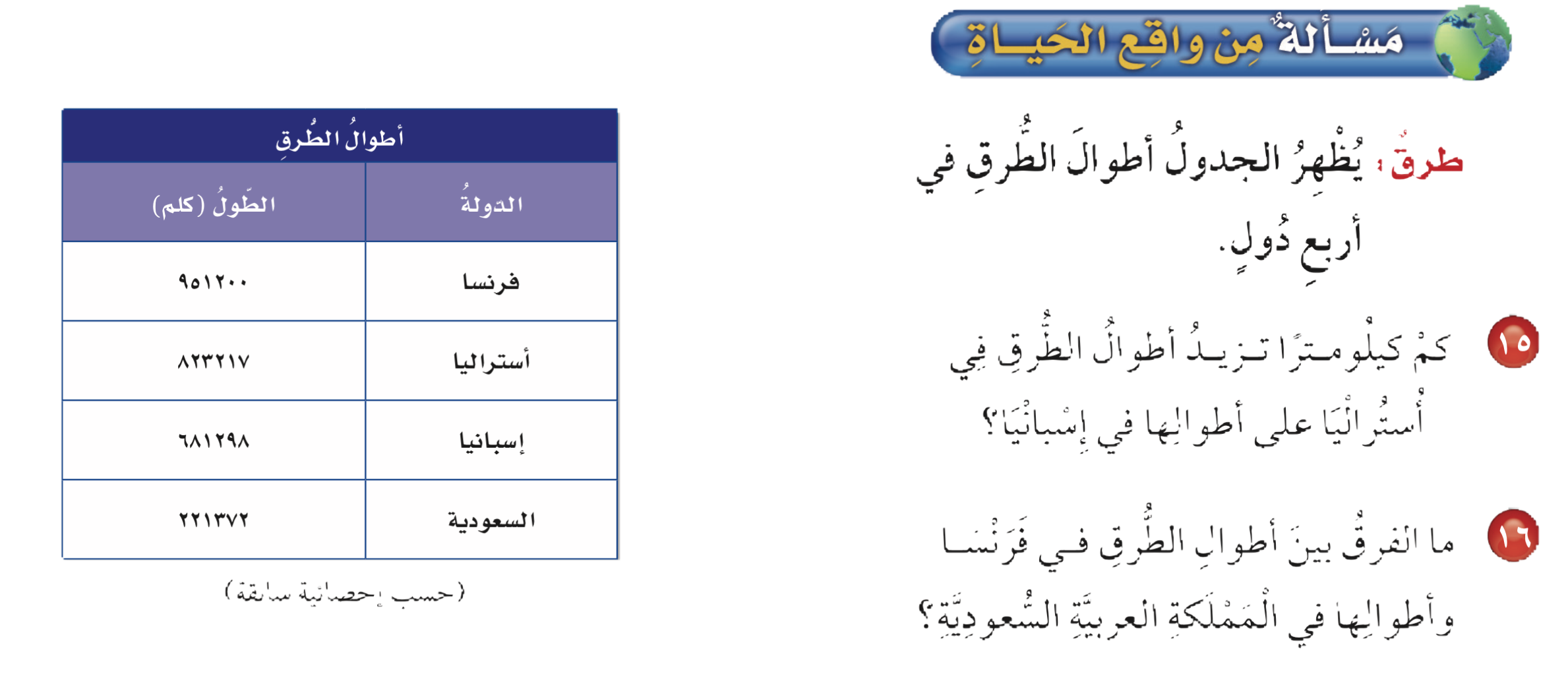 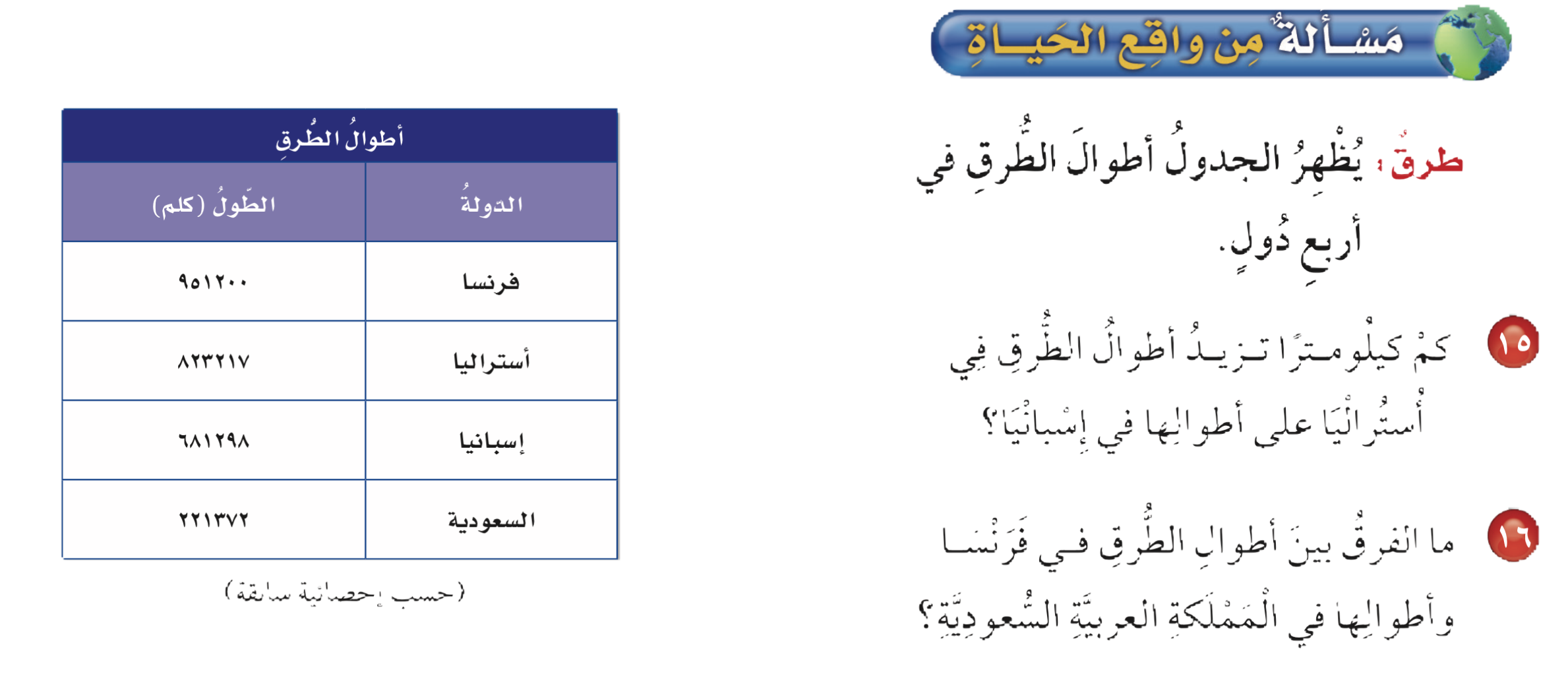 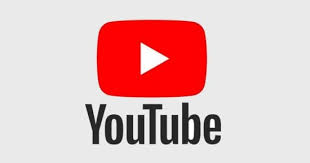 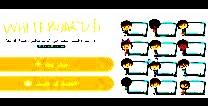 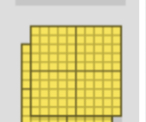 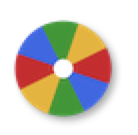 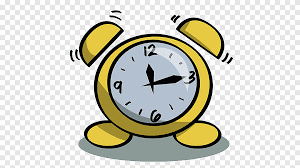 نشاط
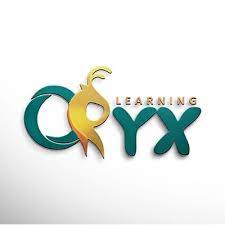 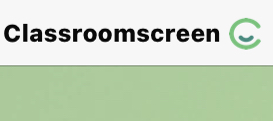 أدوات
تدرب
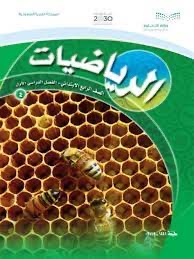 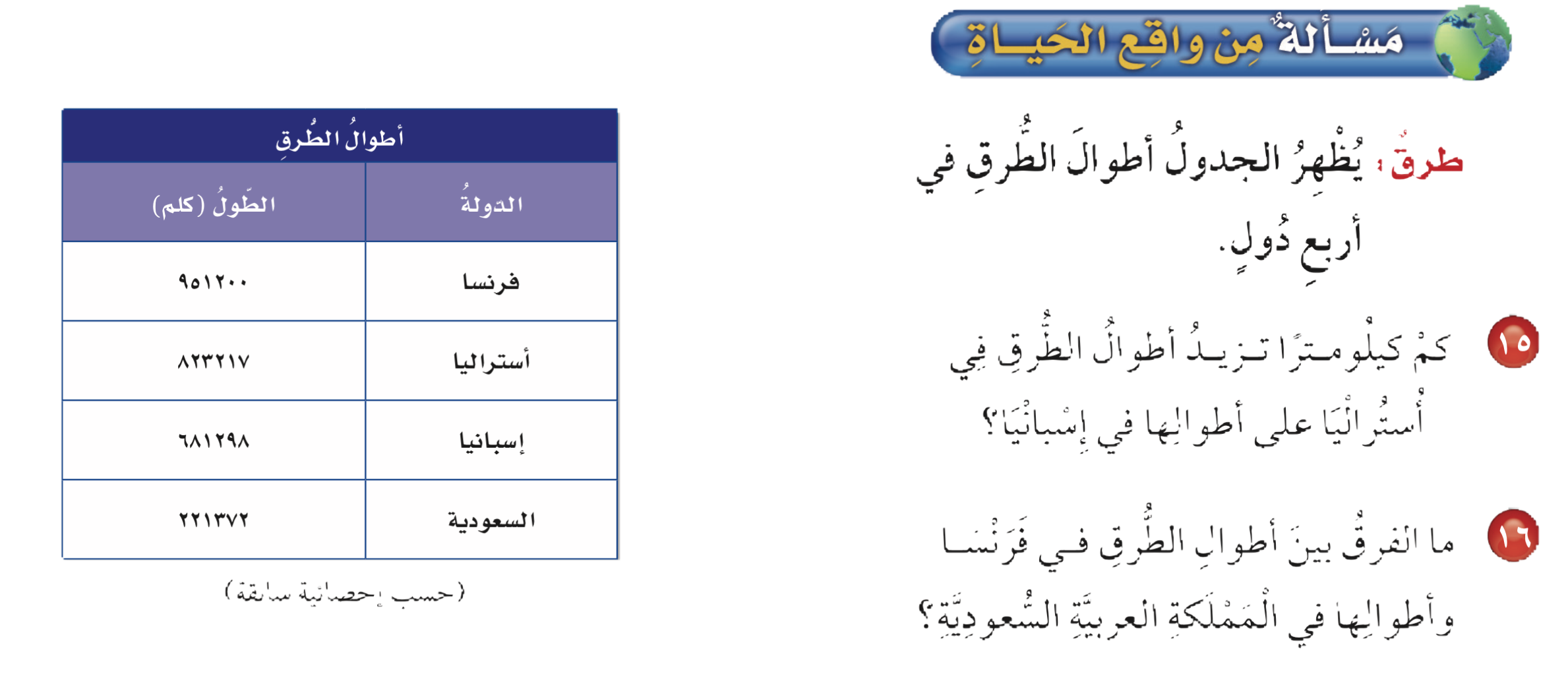 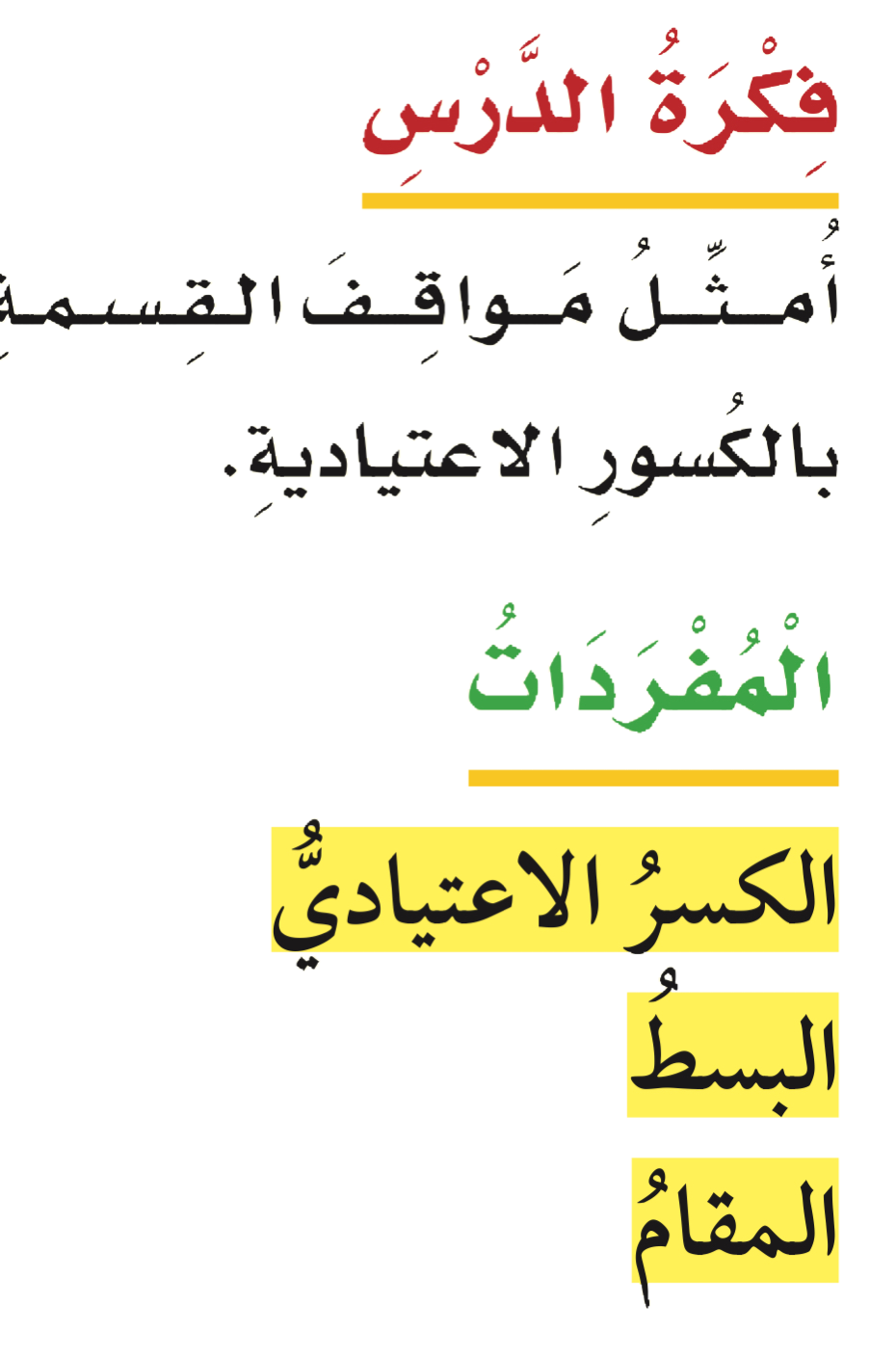 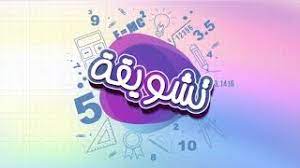 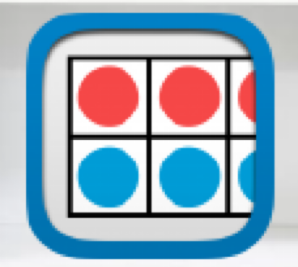 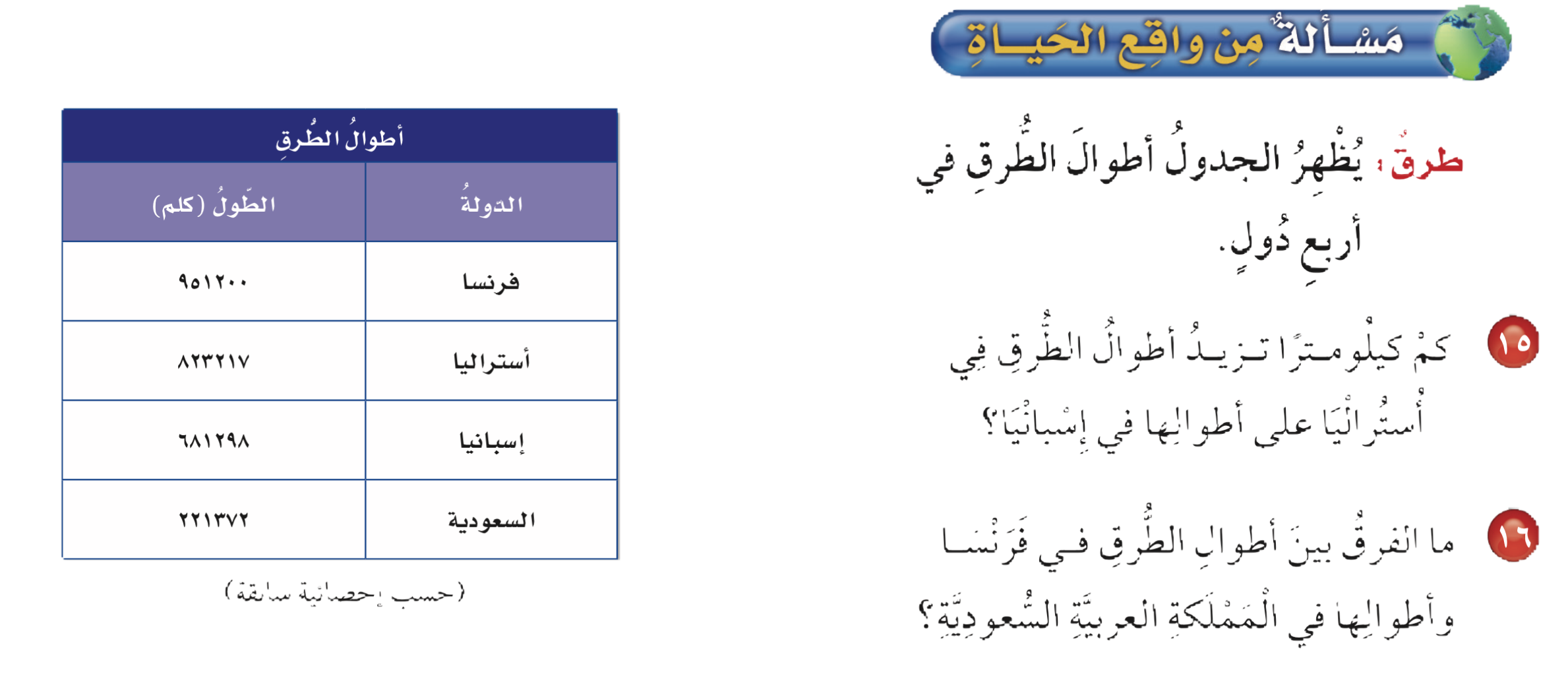 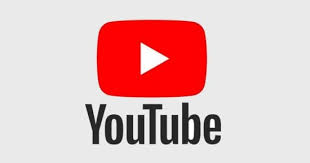 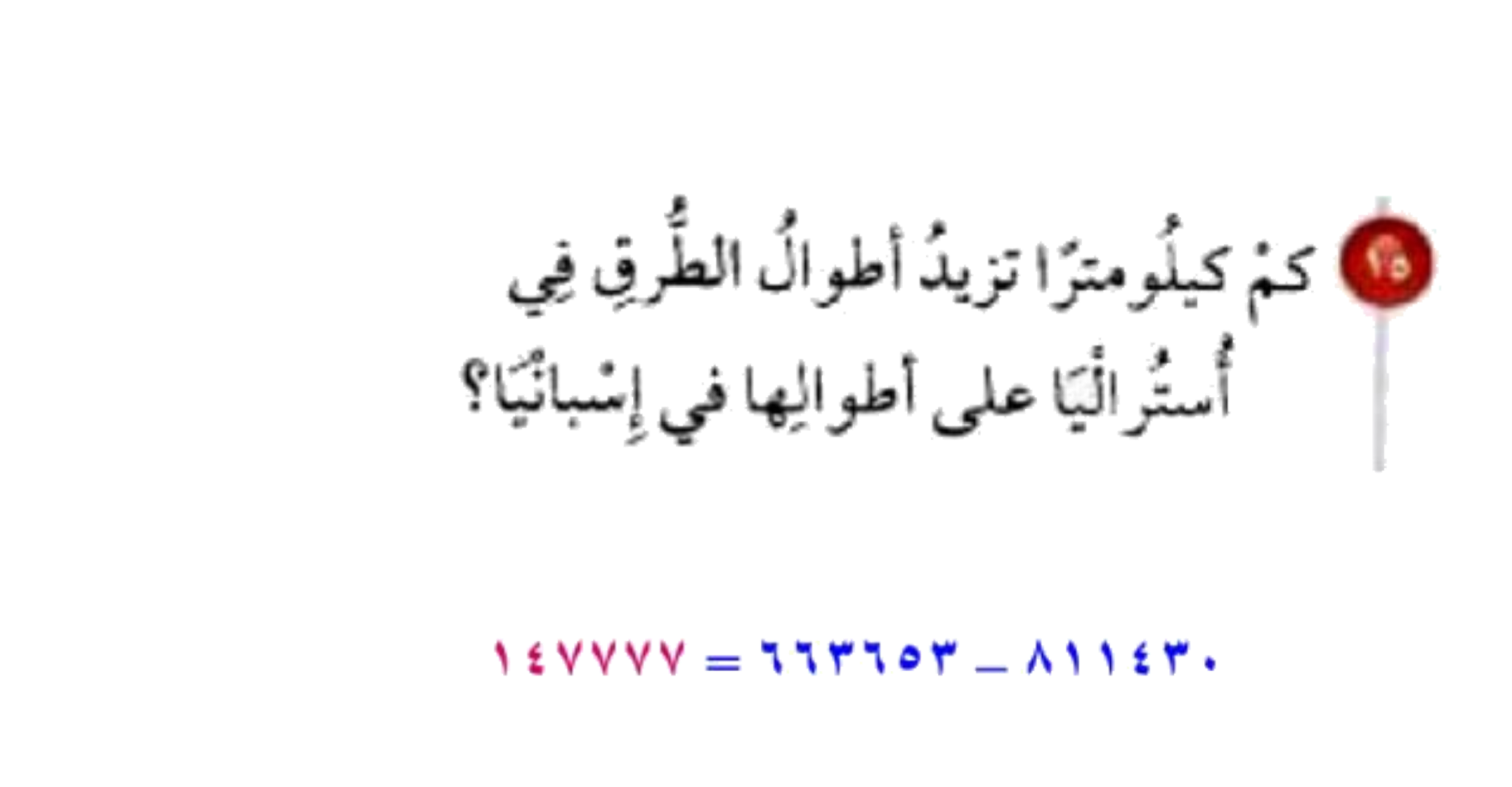 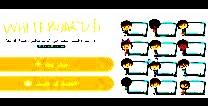 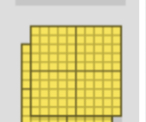 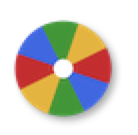 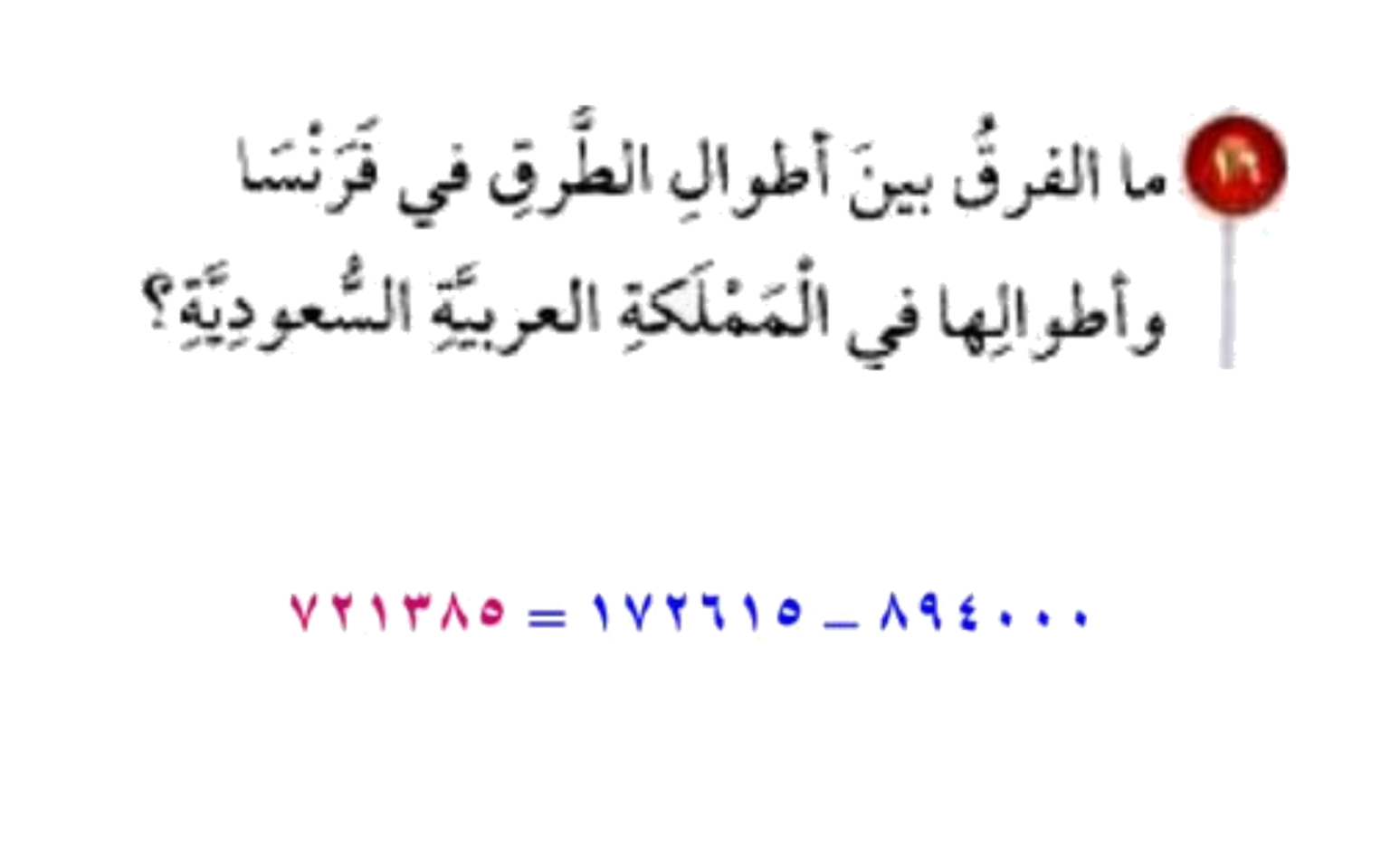 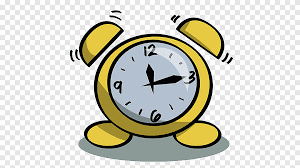 نشاط
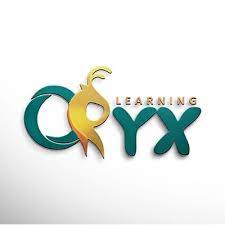 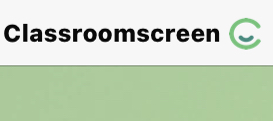 أدوات
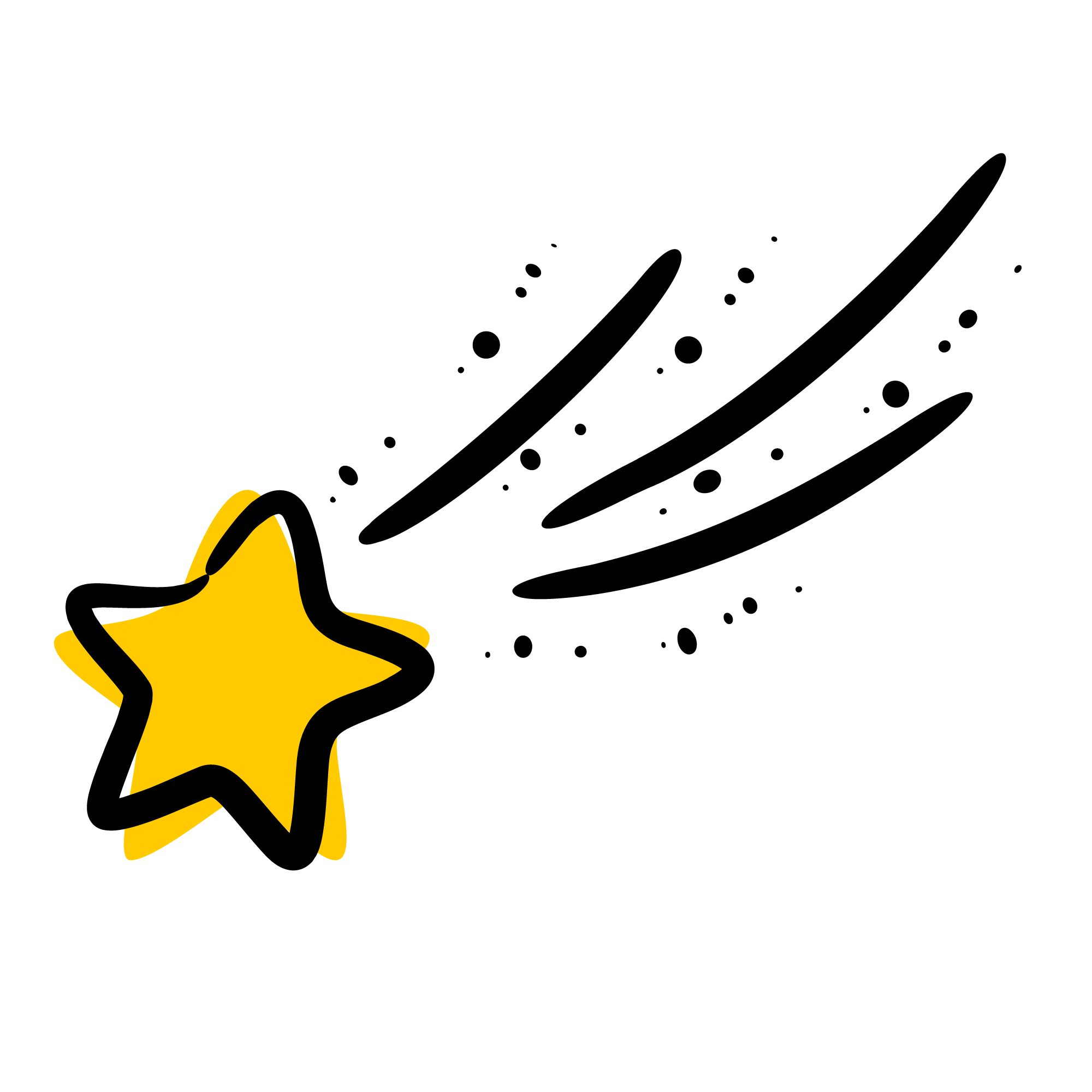 مهارات التفكير
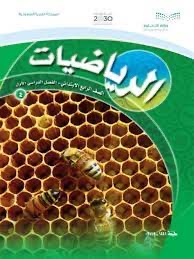 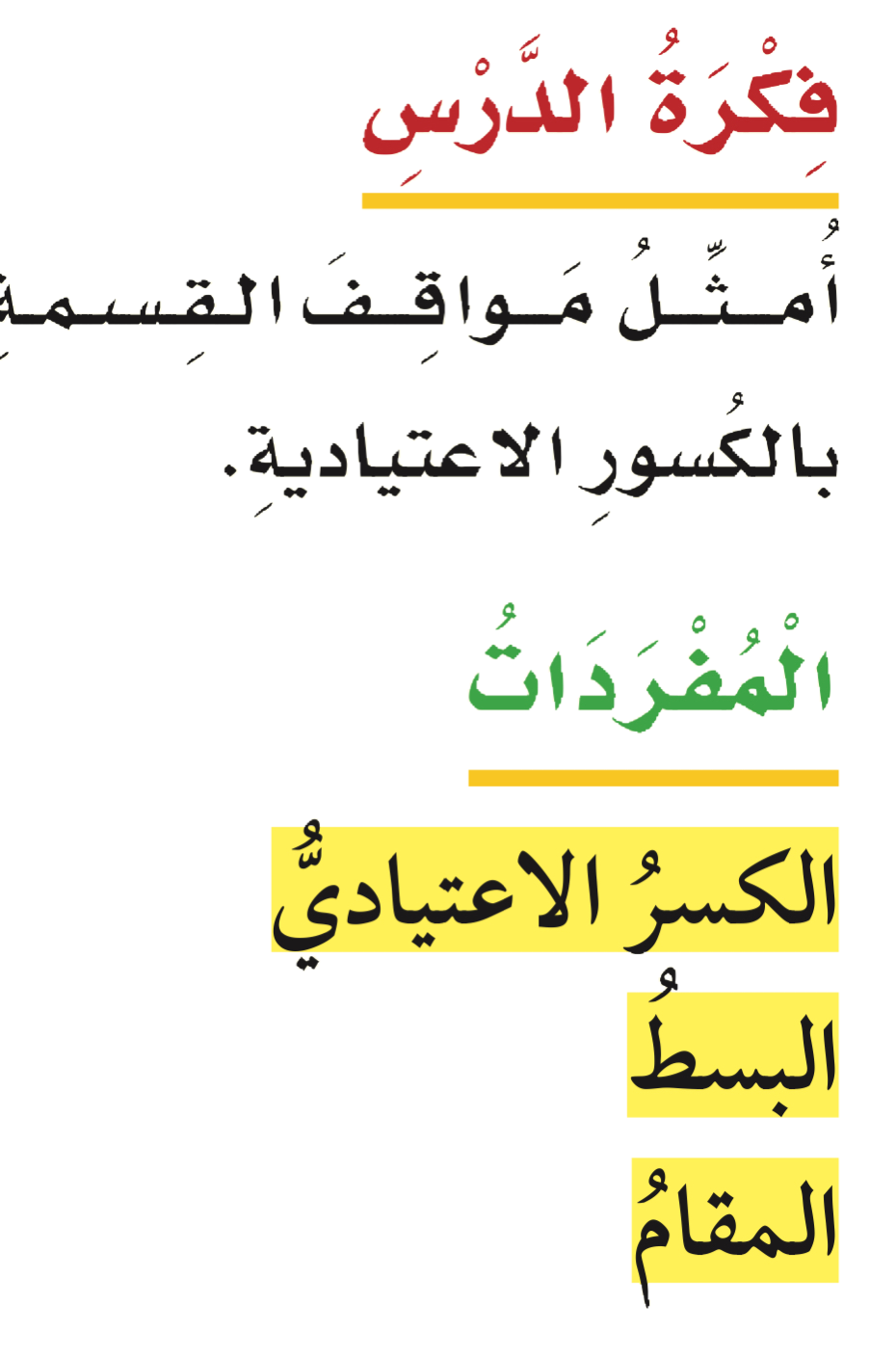 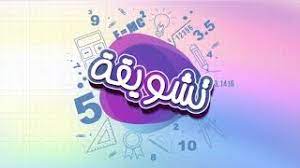 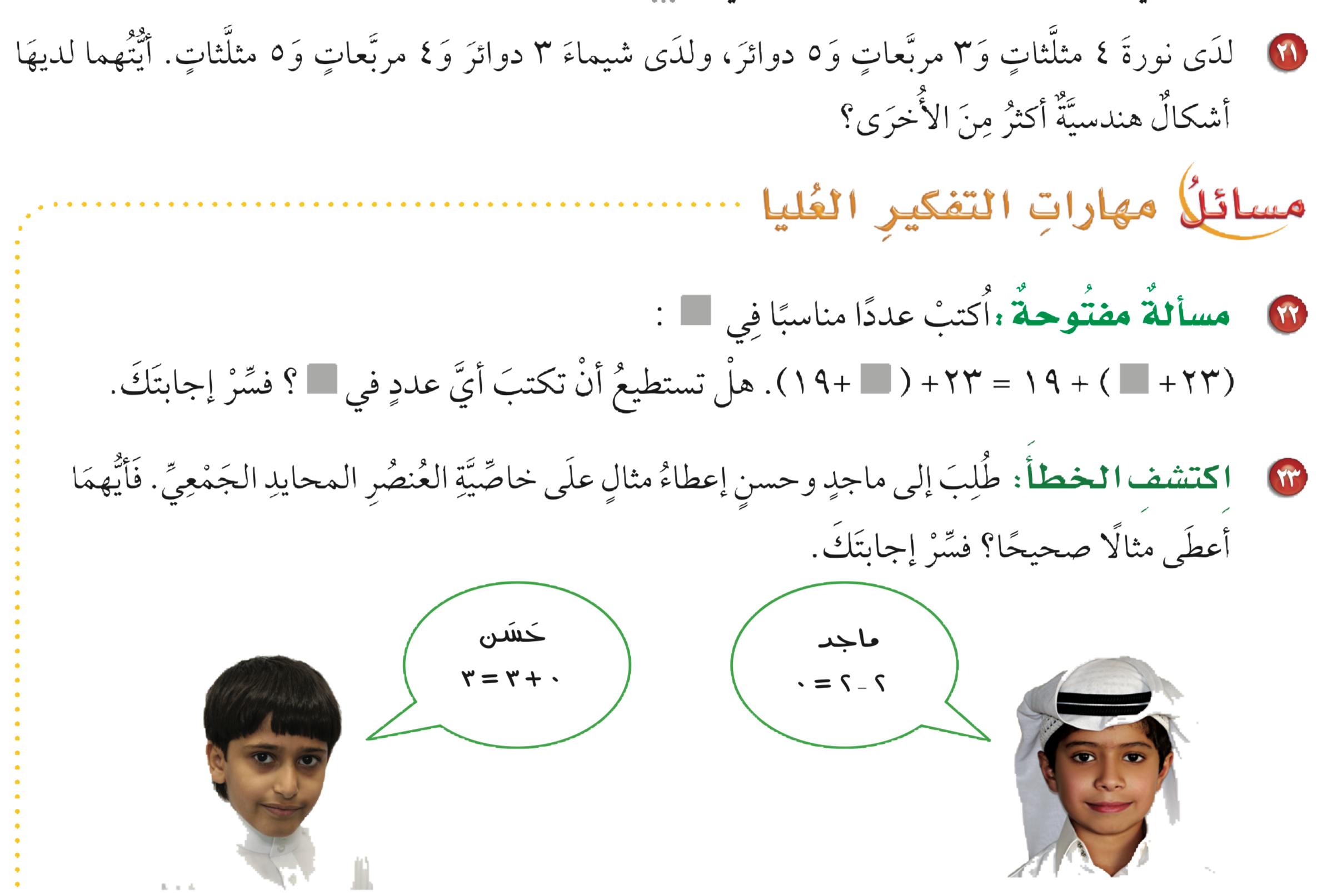 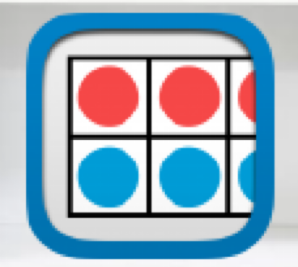 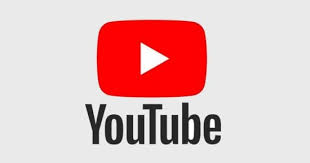 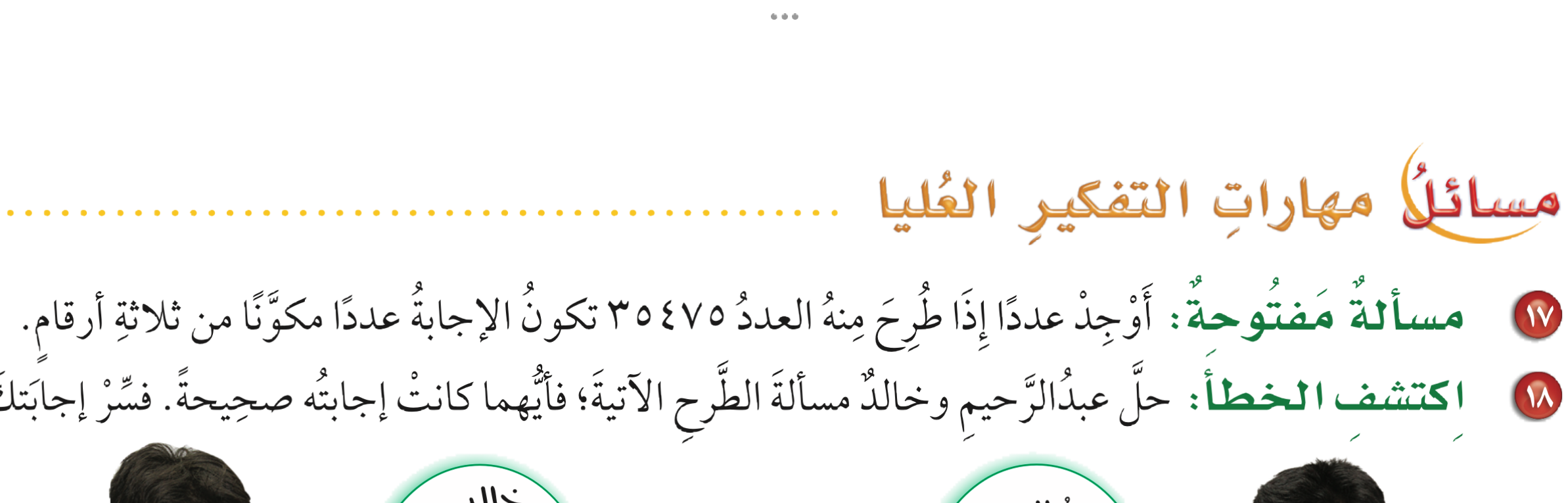 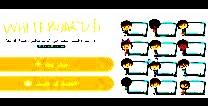 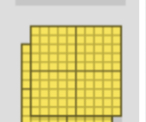 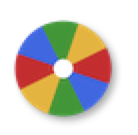 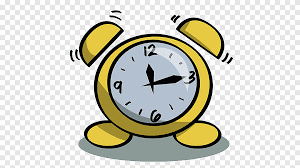 نشاط
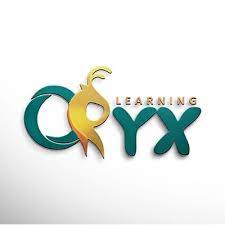 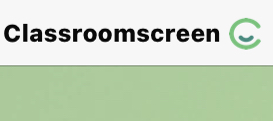 أدوات
مهارات التفكير
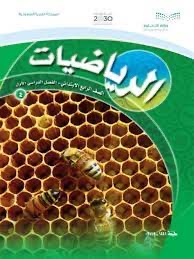 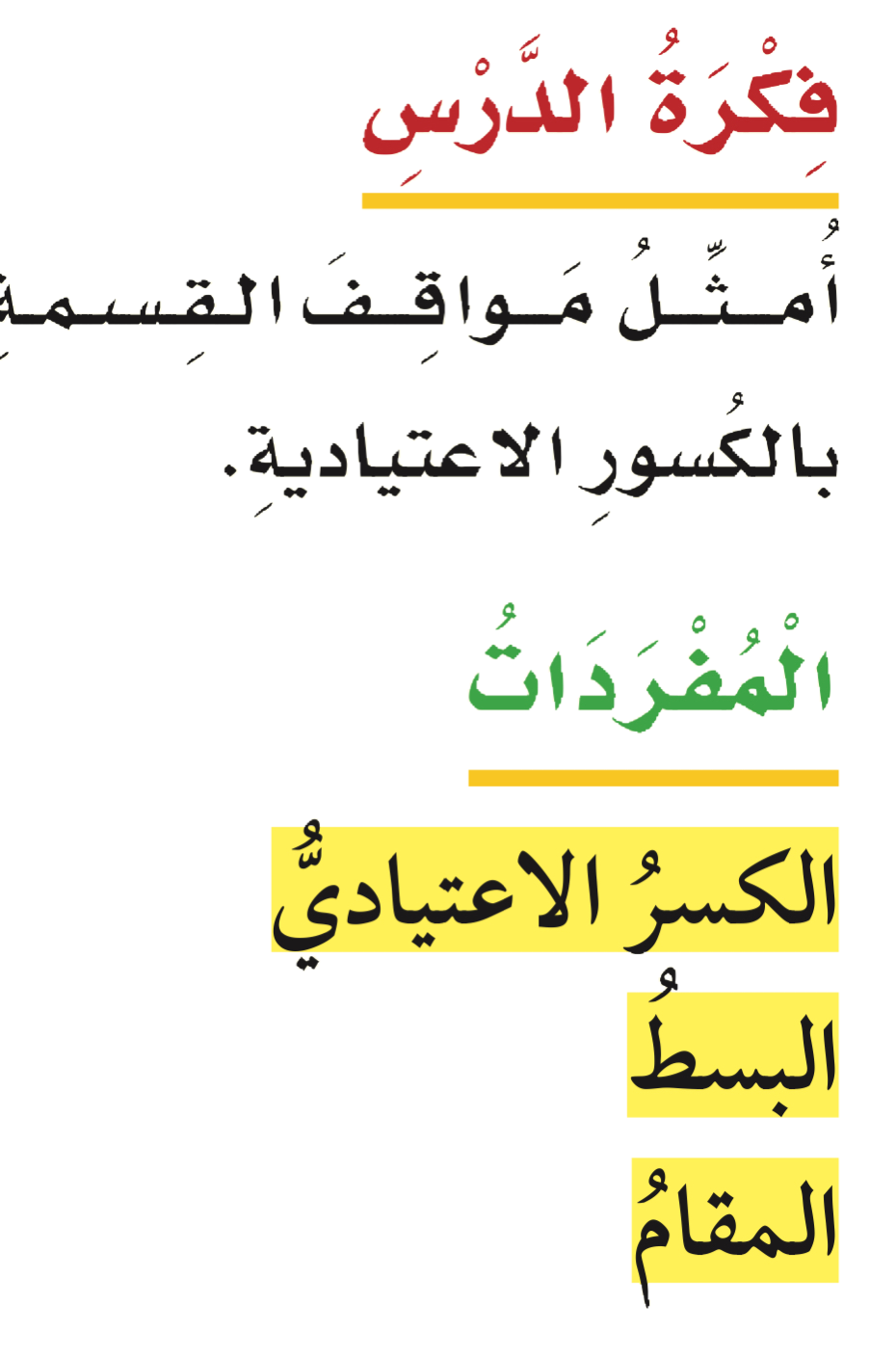 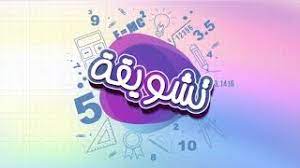 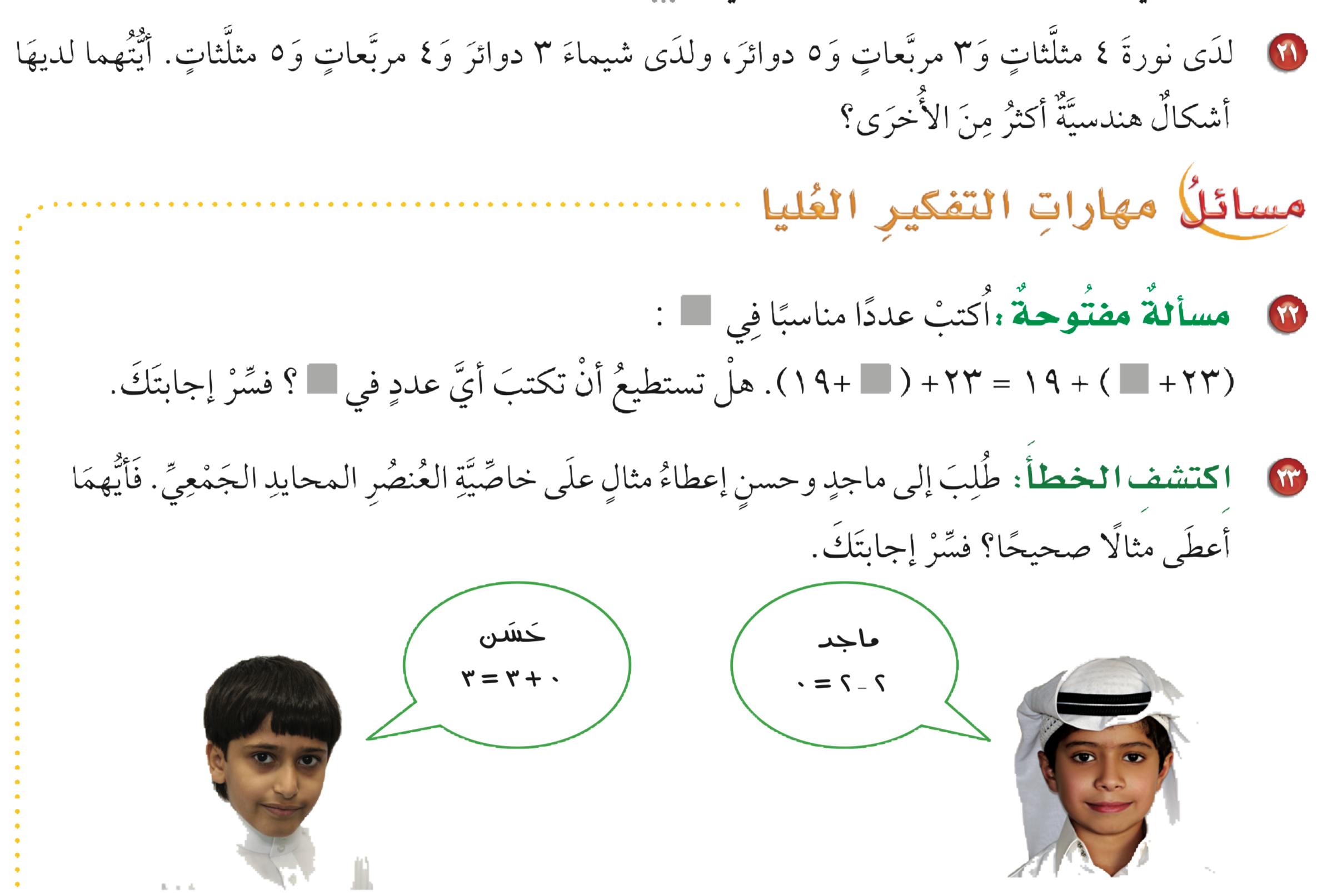 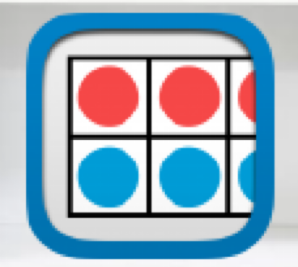 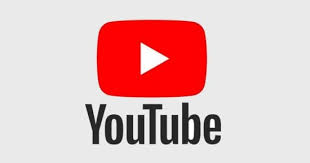 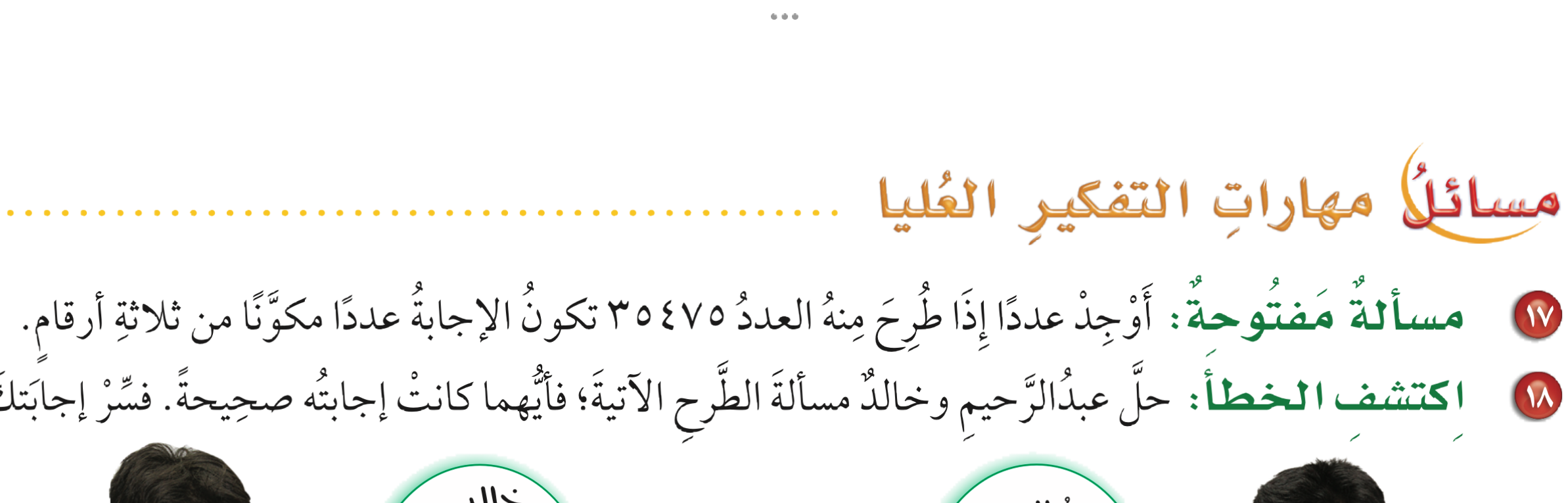 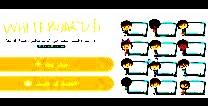 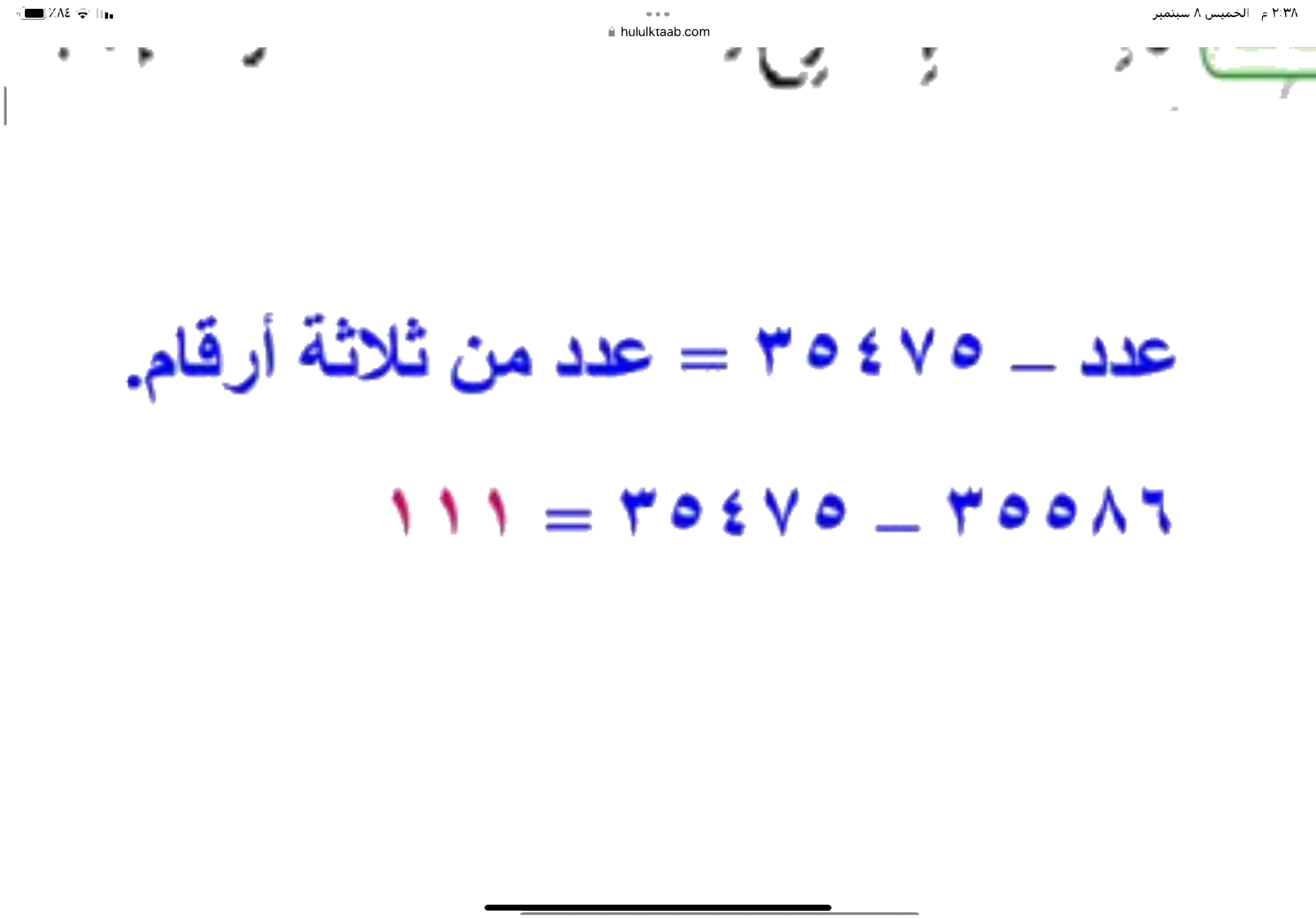 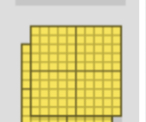 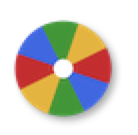 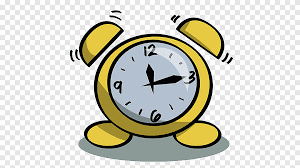 نشاط
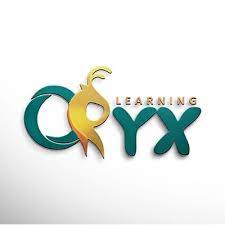 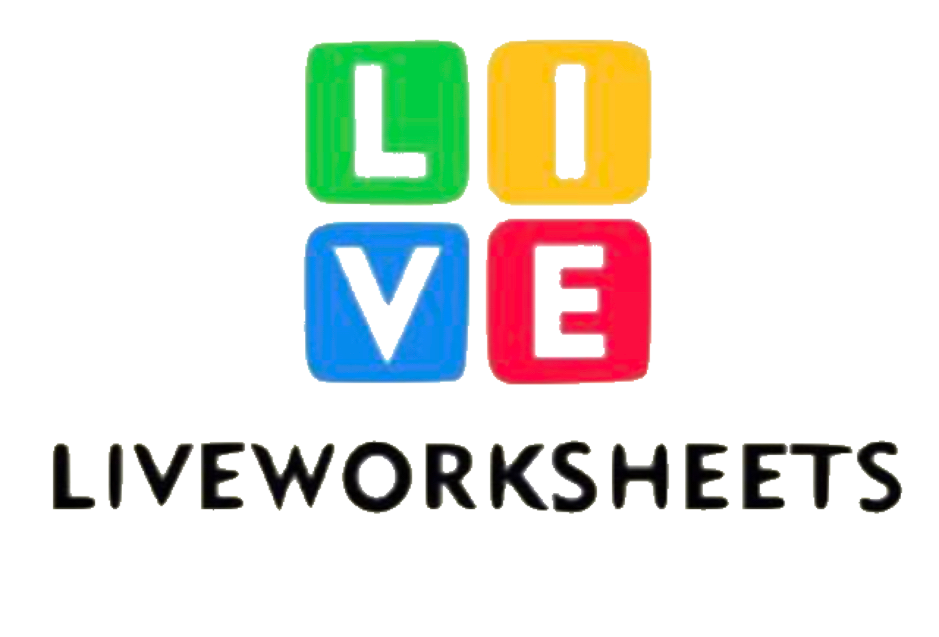 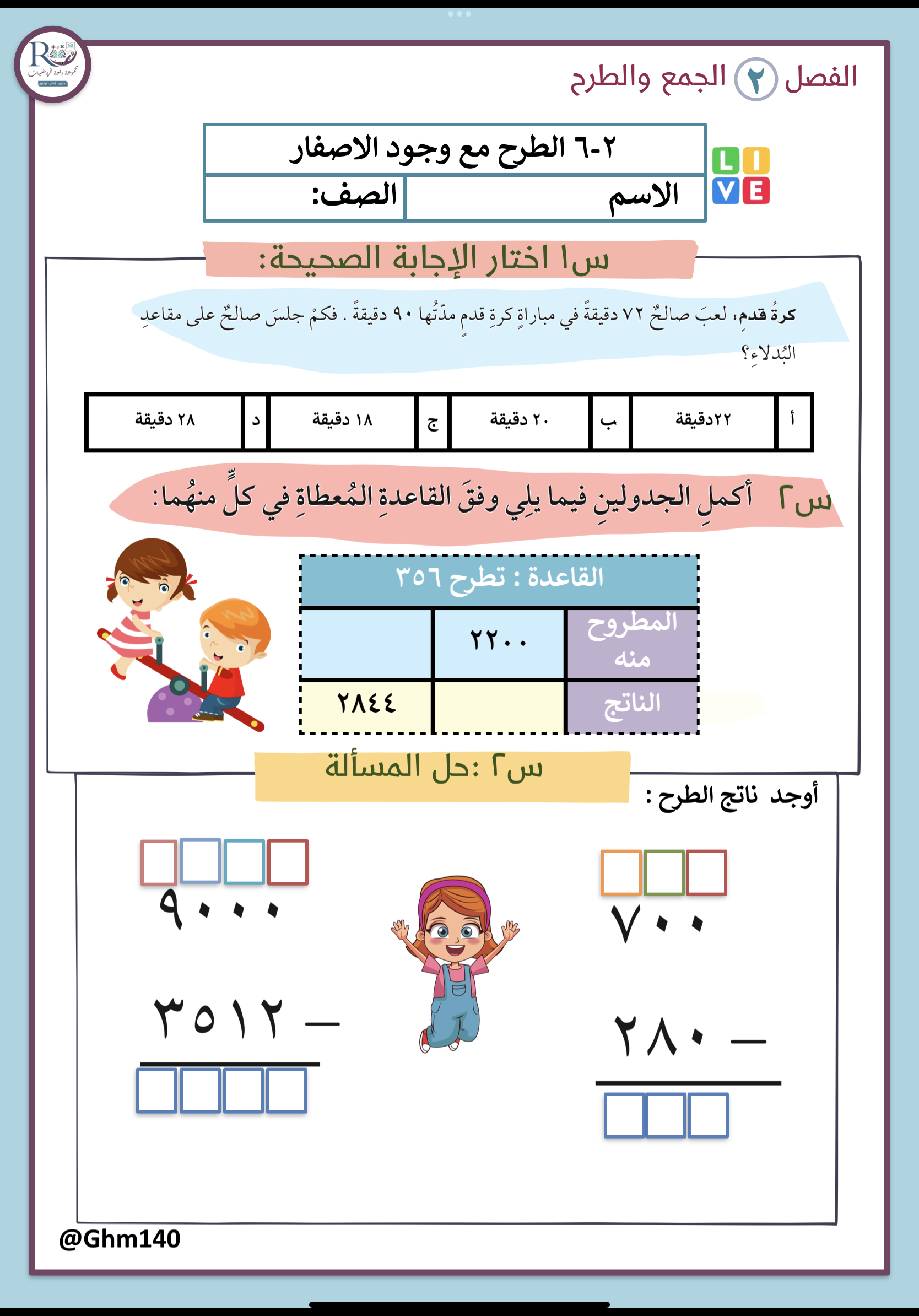 تقويم ختامي
الواجــــب
٧ ، ٨ ،٩ ،١٠، ١٢
سؤال :
٦٩
صفحة :
ختاماً
التعليم ليس استعداد للحياة، بل انه الحياة.